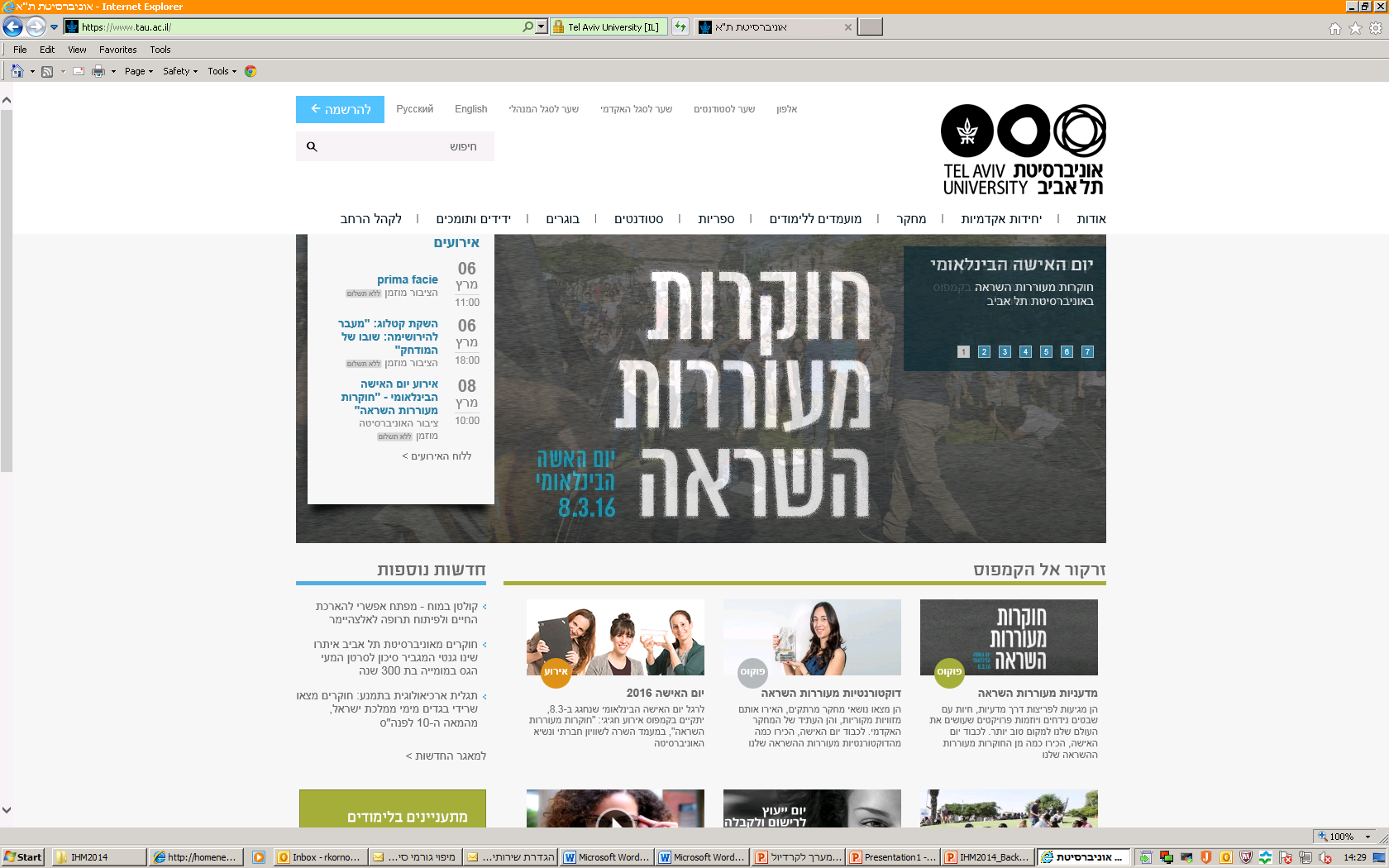 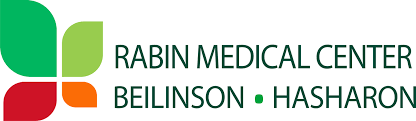 Imaging for Risk Stratiﬁcation of SCD in Non-Ischemic Cardiomyopathies
Ashraf Hamdan, MD, FESC
Nuclear Cardiology and Cardiovascular Imaging
Rabin Medical Center, Israel
29.11.2019
Status of cardiac imaging in Non-ischemic CMP
Dilated CMP

Hypertrophic CMP

Arrhythmogenic right ventricular dysplasia
3D Imaging
MRI
Goldstandard for LV and RV volume measurement
LGE:Quantification of scar
T1 mapping: diffuse myocardial disease
CT
Excellent spatial resolution
High negative predictive value & high sensitivity
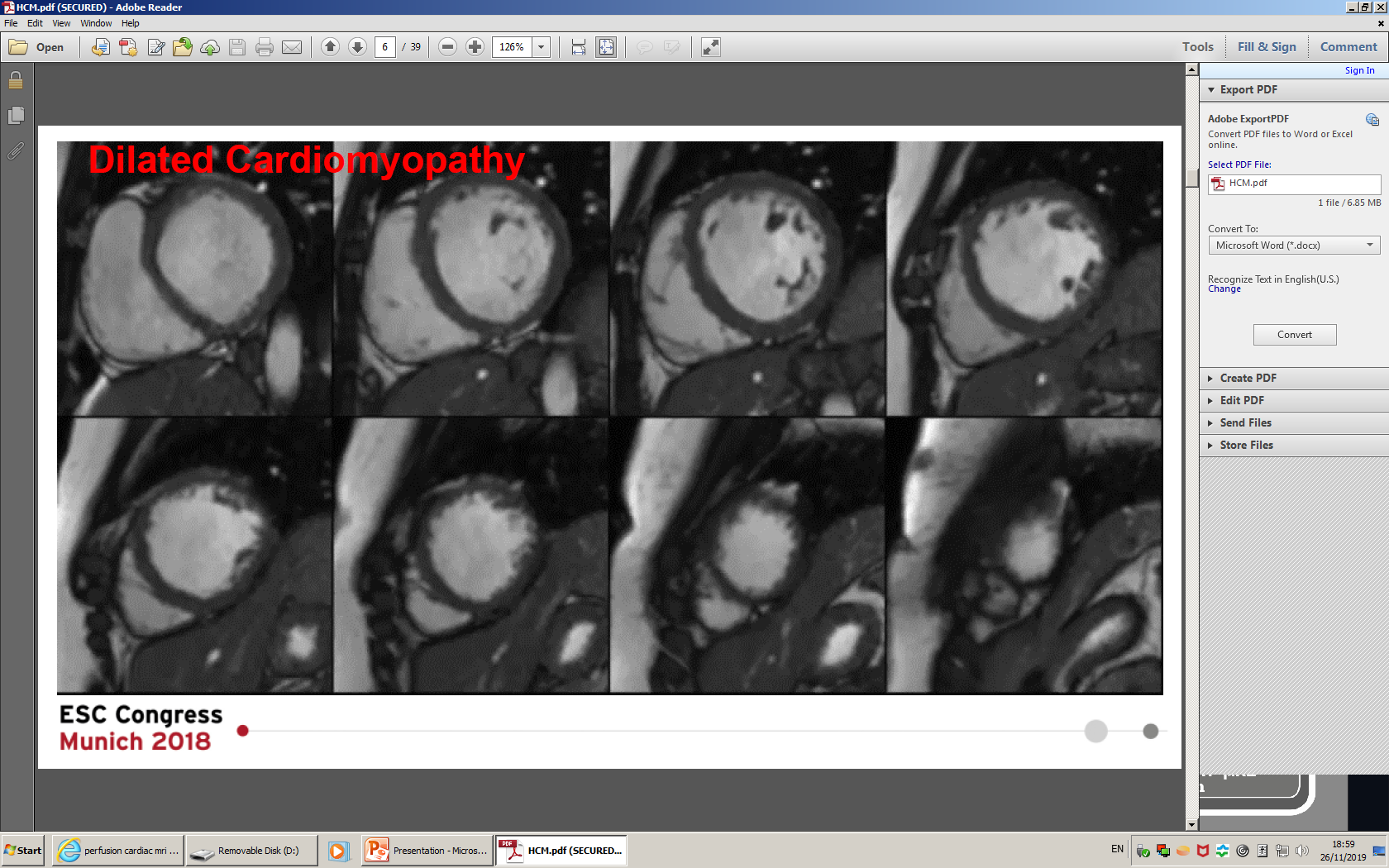 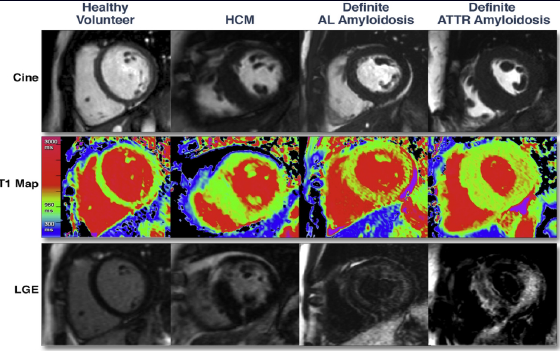 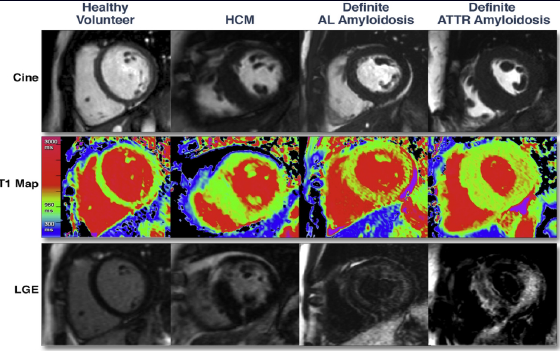 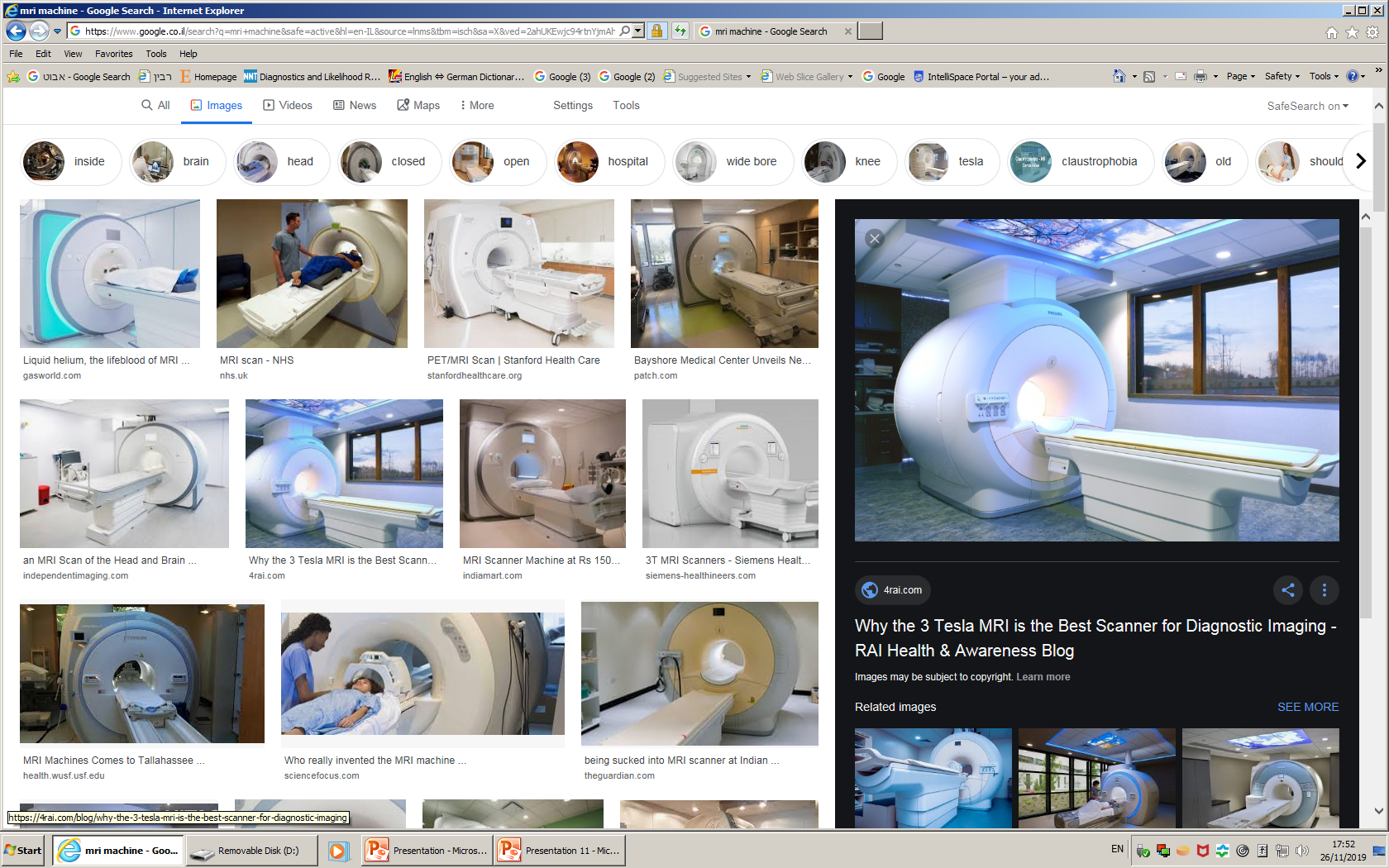 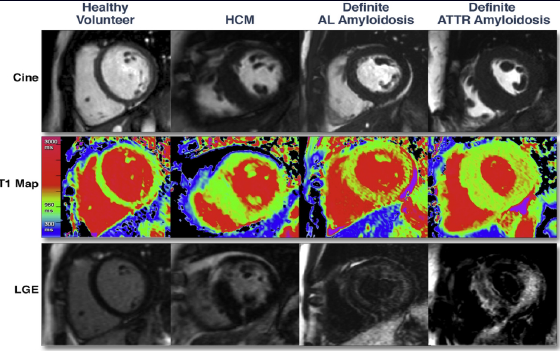 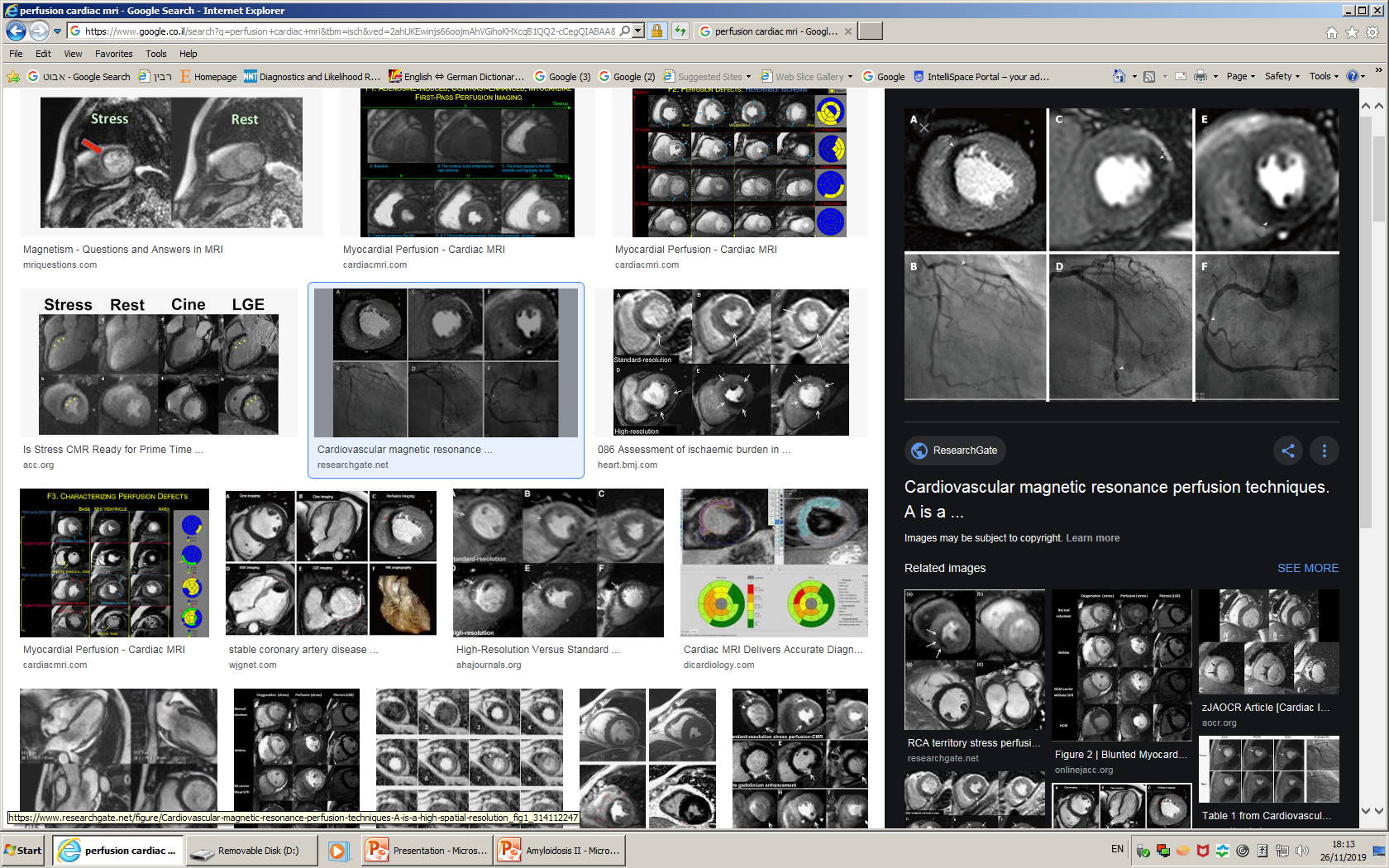 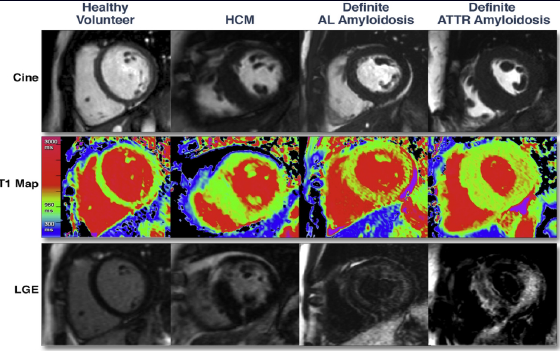 High signal-noise ratio
High temporal and spatial resolution 
Excellent endocardial border definition: high contrast between blood and myocardium
Highly accurate and reproducible
MRI
Echo
Mean 1 = 131
Mean 2 = 131
SD = 4.6
Mean 1 = 131
Mean 2 = 131
SD        = 18
Bellenger…. Pennell.  JCMR 2000: 2: 271-8
[Speaker Notes: Compared with Eco MRI has ….]
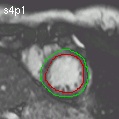 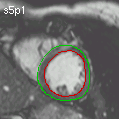 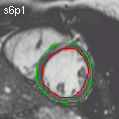 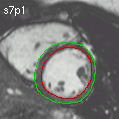 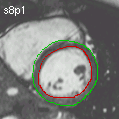 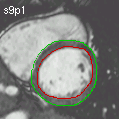 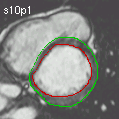 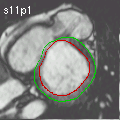 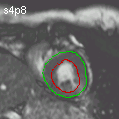 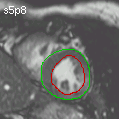 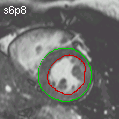 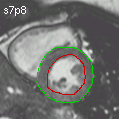 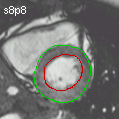 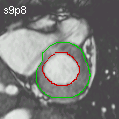 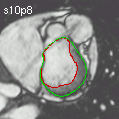 Quantification of global and regional function: Simpson's method
3D data
No geometric assumptions
Simpson‘s rule
Enddiastole
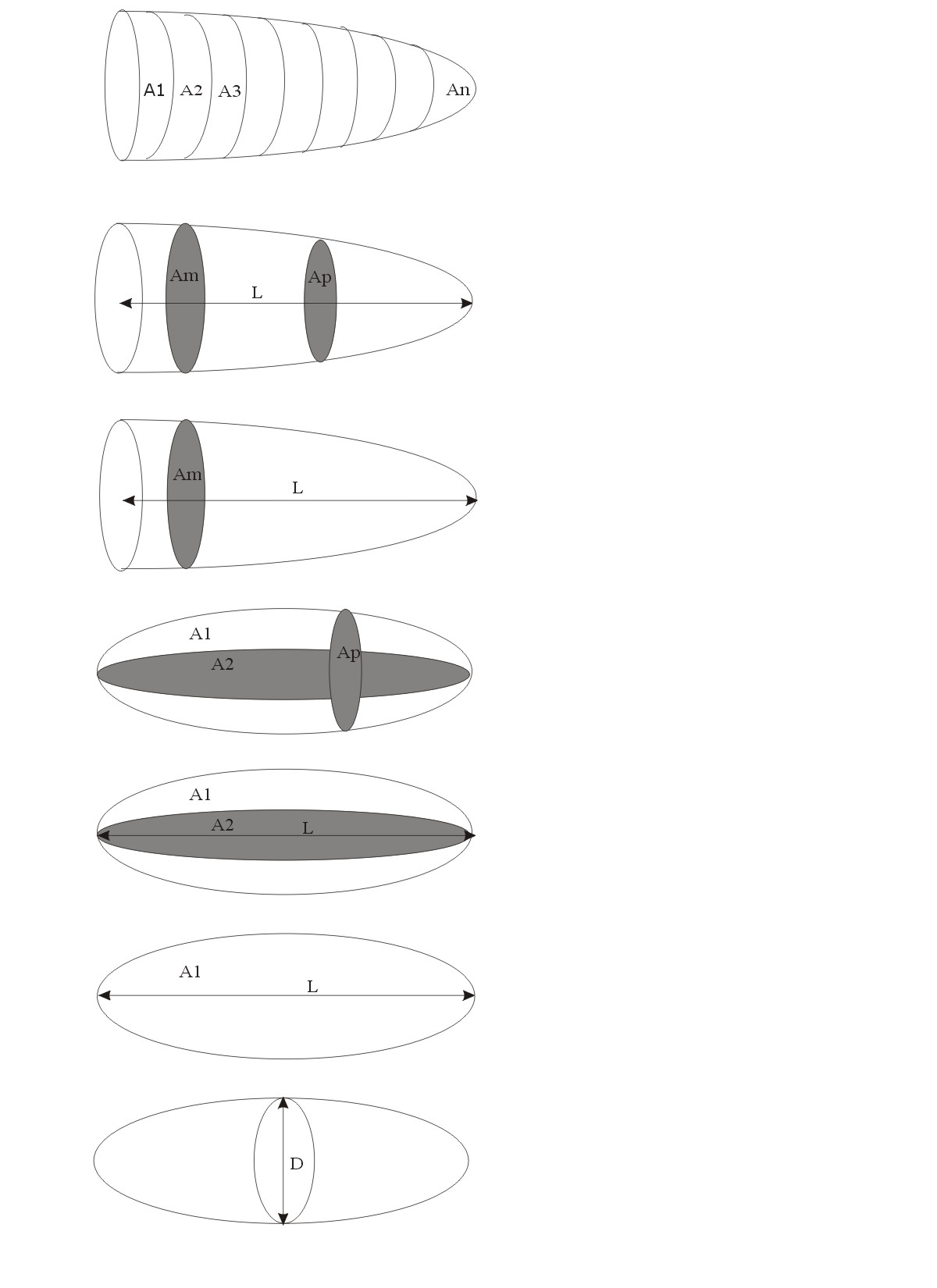 Endsystole
Volume = Area * slice thickness
ESC-Guidelines: MRI is the reference standard for assessment of LV/RV-volumes and EF
[Speaker Notes: What ever techique we use it schoud be a 3 dimensional technique
We cover the whole ventricle and we do not use a quemetrical assumption like 2-D echo]
How are RV/LV volumes and function measured on MRI
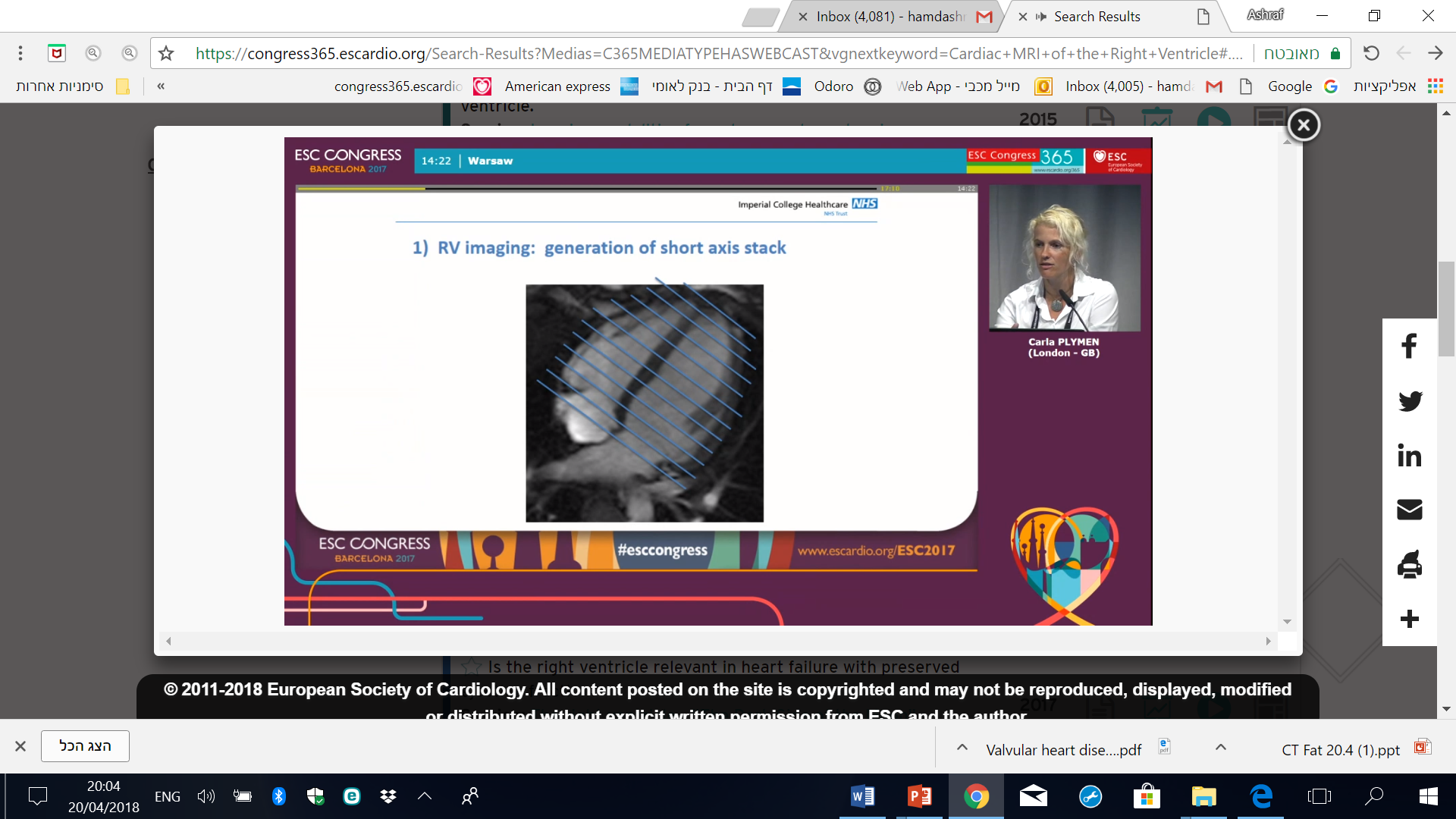 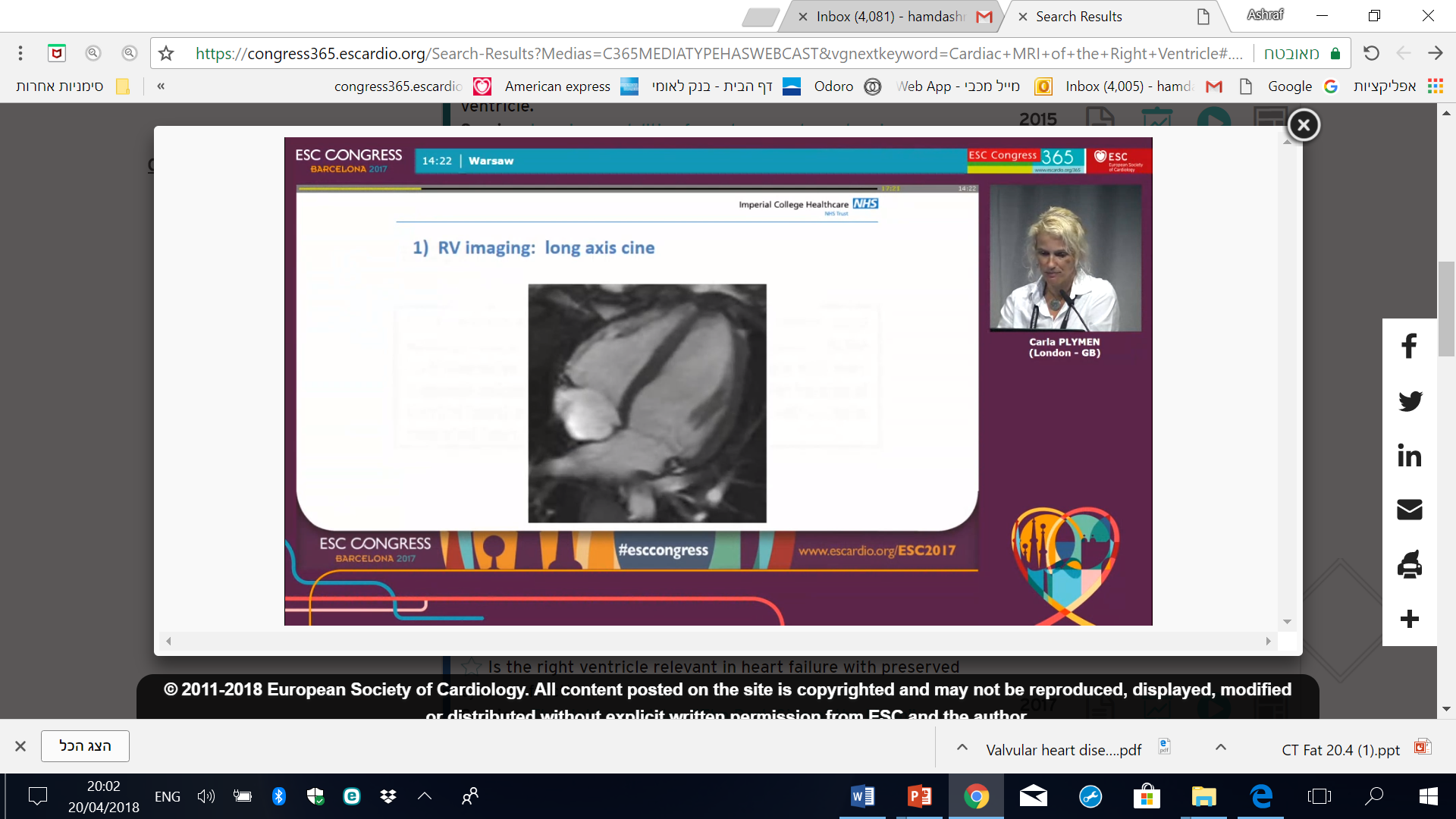 Phase 2
…… 30
Phase 3
Phase 1
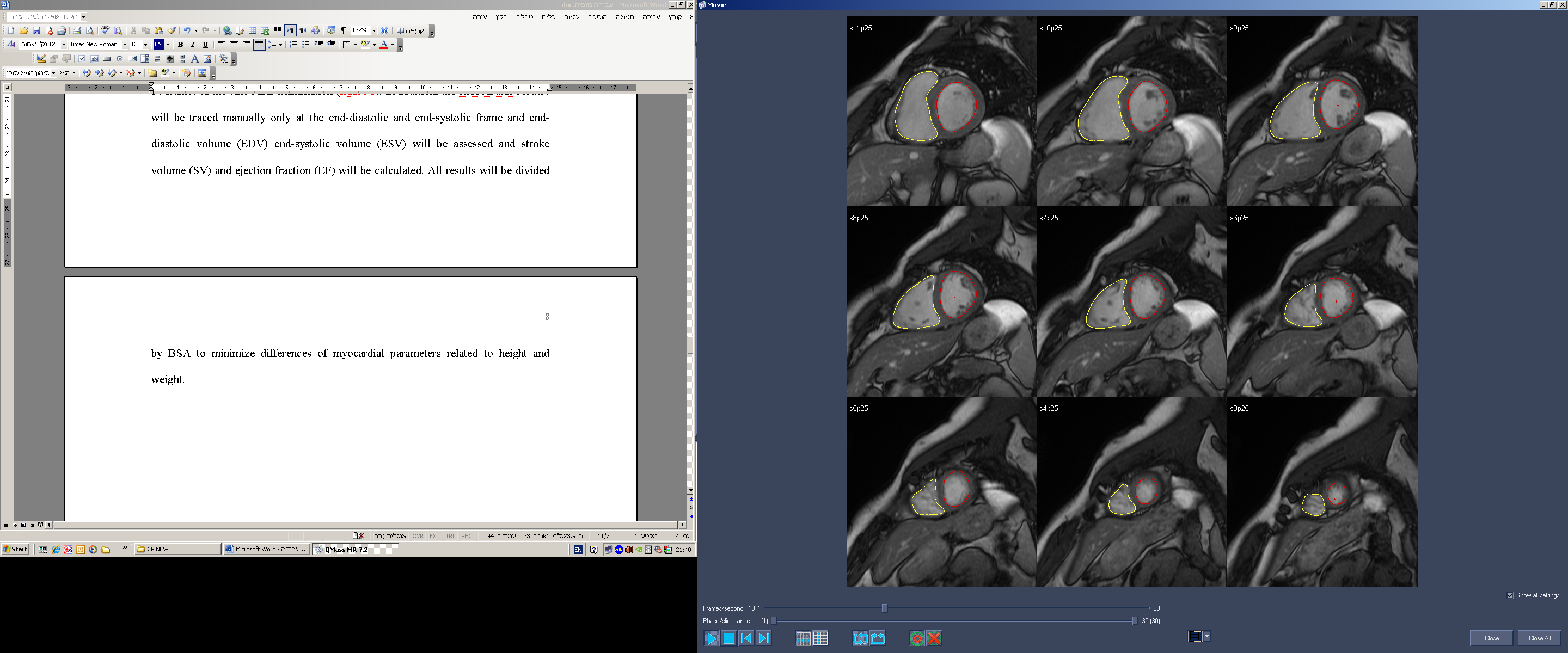 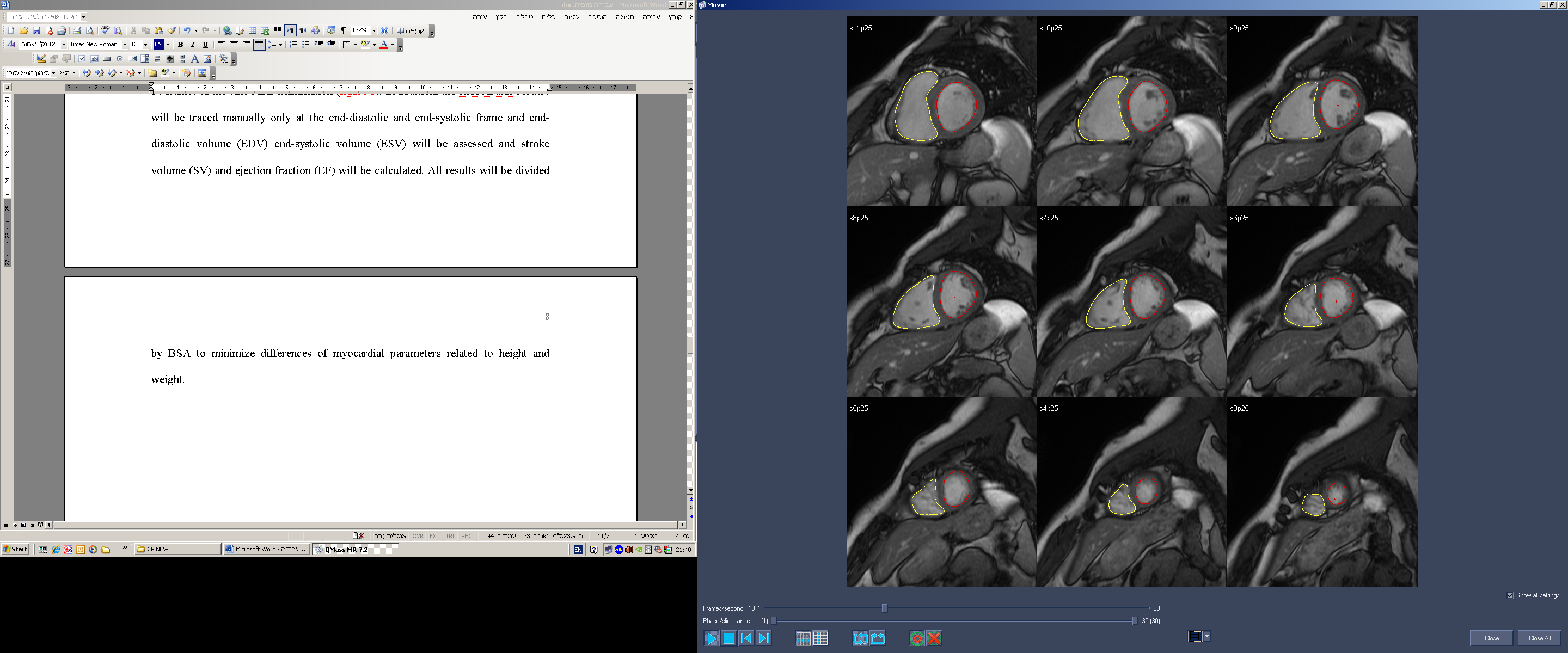 LV
RV
[Speaker Notes: We have 2 ways:
1. We acquired 4 chamber and acquired perpendicularly multiple slices to get the left and right ventricle from the apex to the base]
Gender specific differences in LV volumes and mass are significant
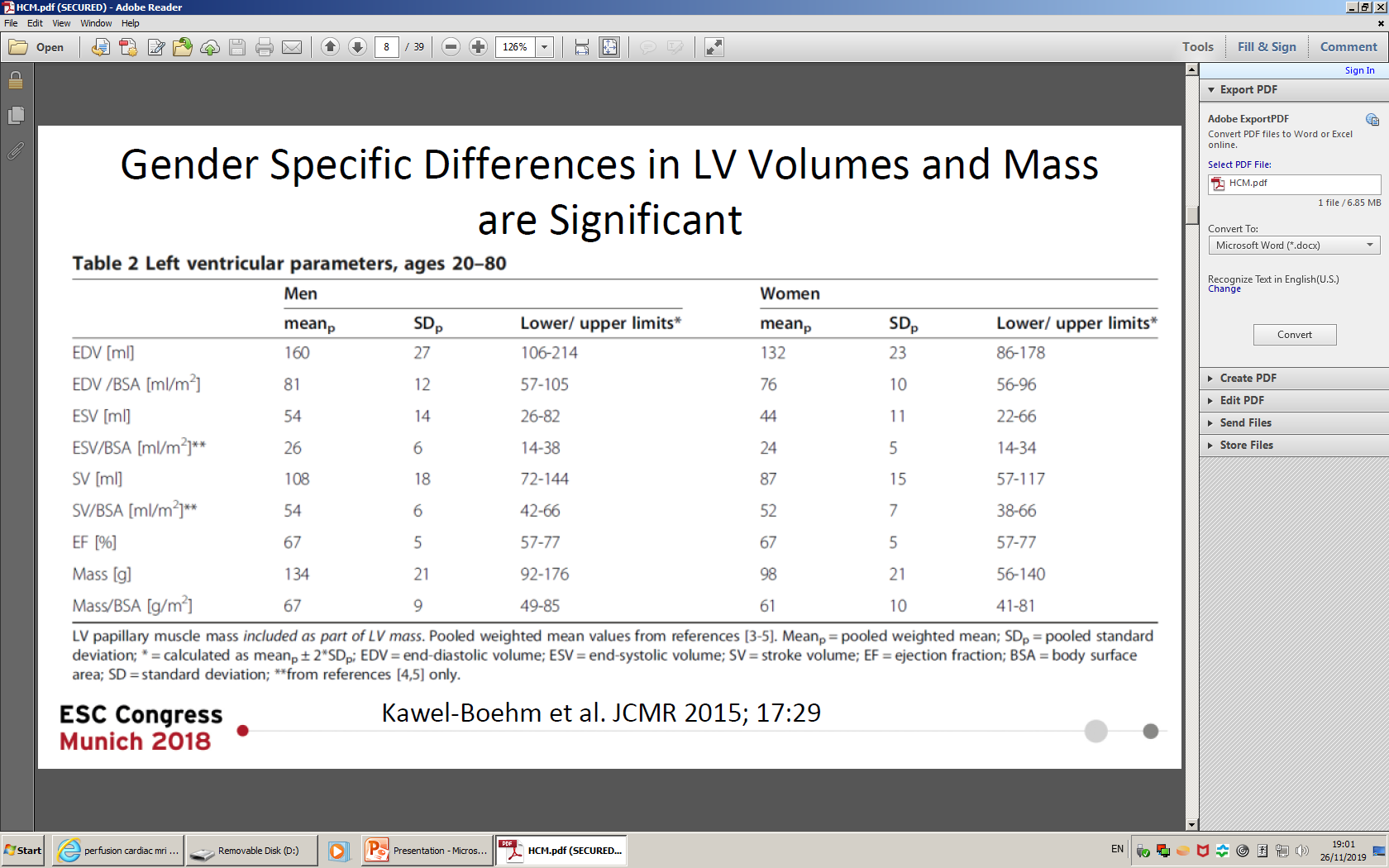 Kawel-Boehm et al. JCMR 2015; 17:29
[Speaker Notes: It is important to understand the gender specific differences in volume and mass to make the correct conclusion when reading MRI study, we can see …]
Fibrosis/scar/LGE detection: Technique
Inversion recovery-nulling of normal myocardium signal
Infusion of 0.2 mM/kg Gd-DTPA
Image 10 min later: 
Gd becomes trapped in necrotic scar
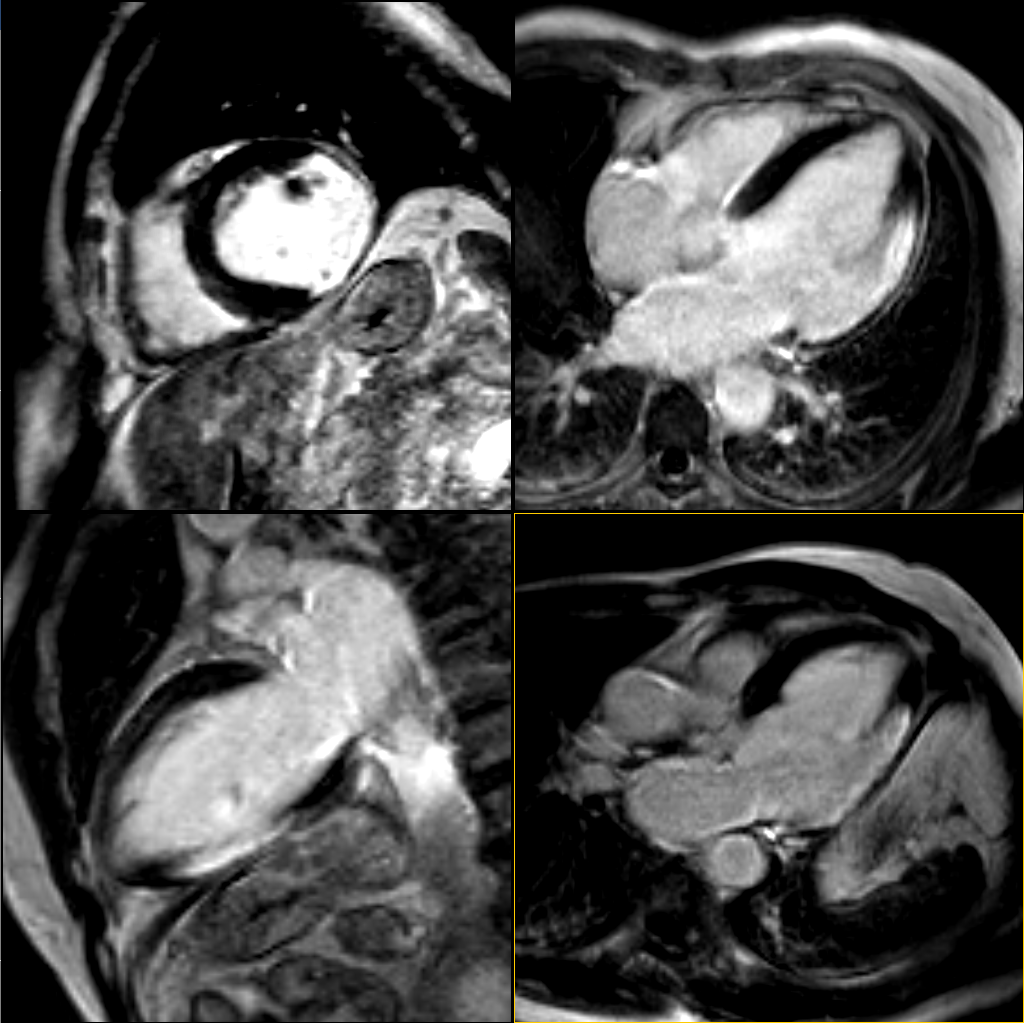 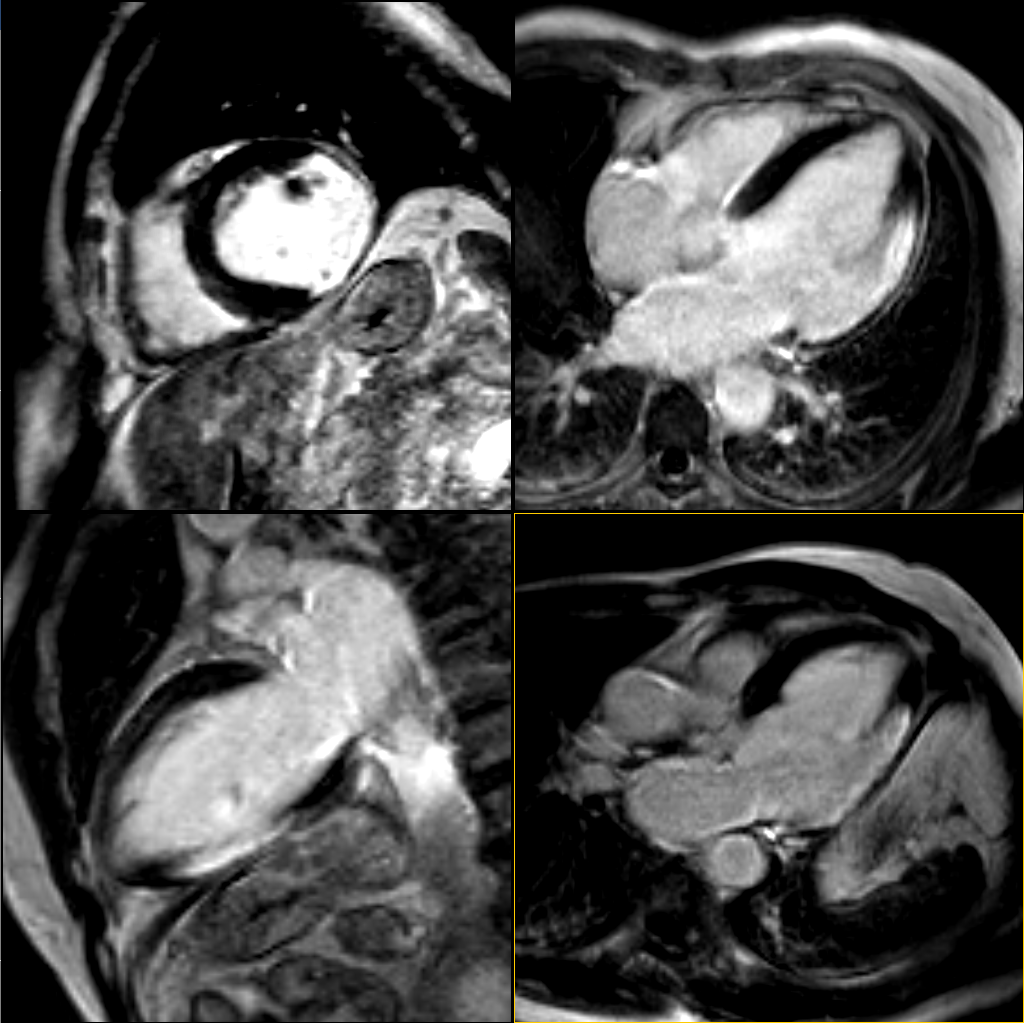 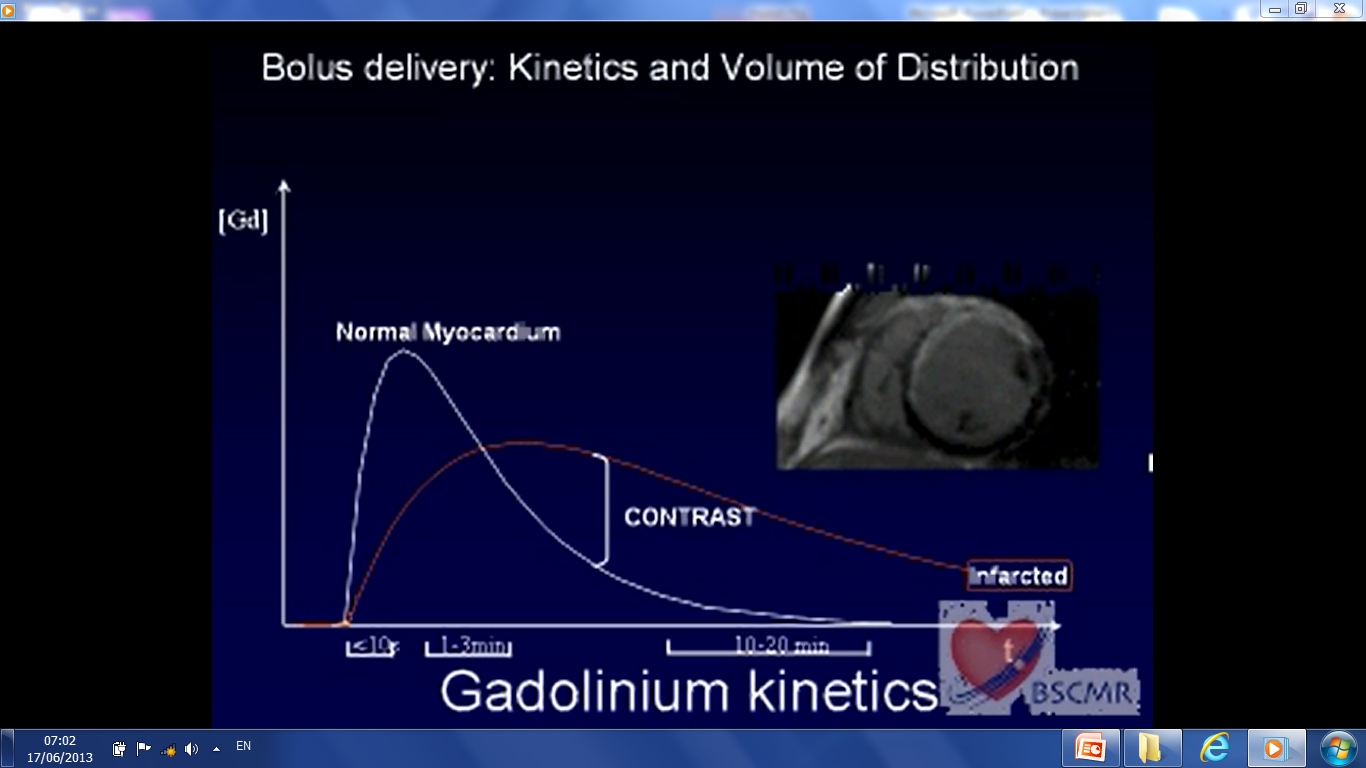 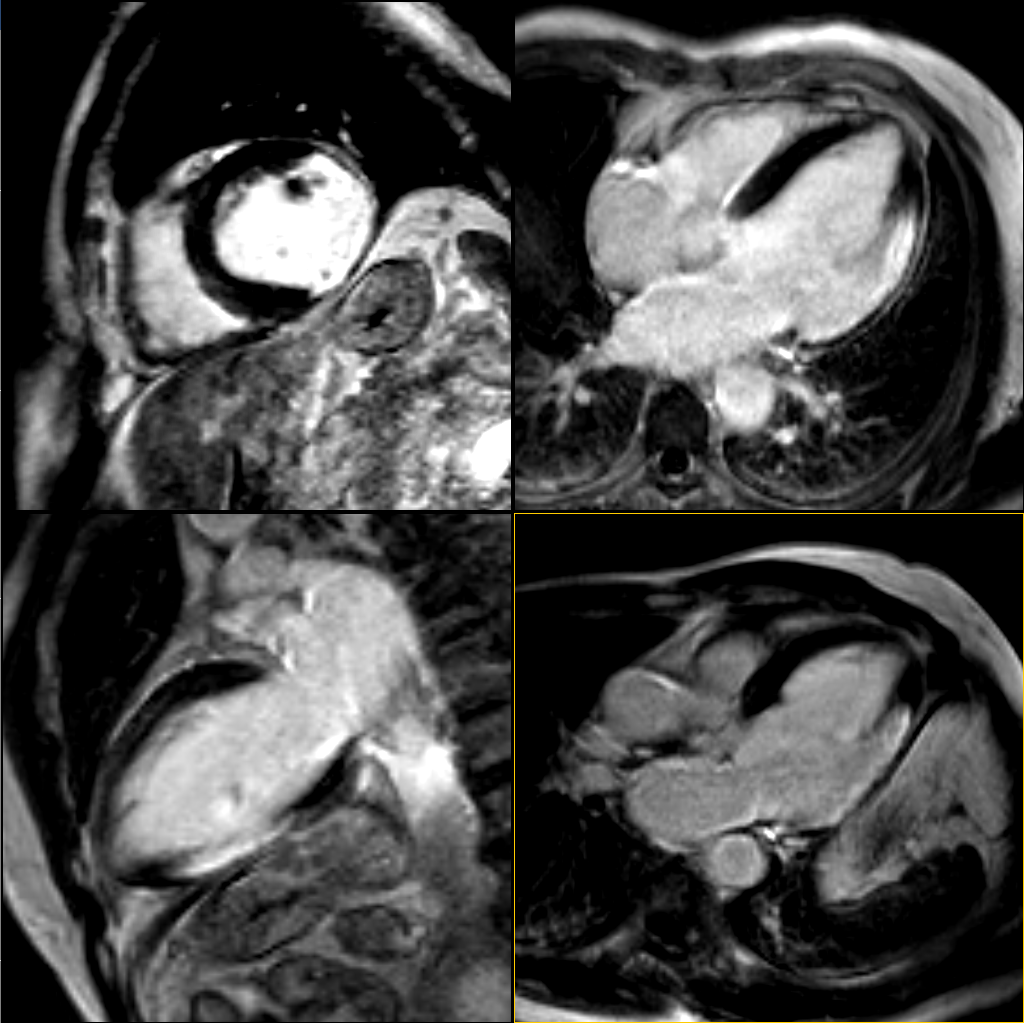 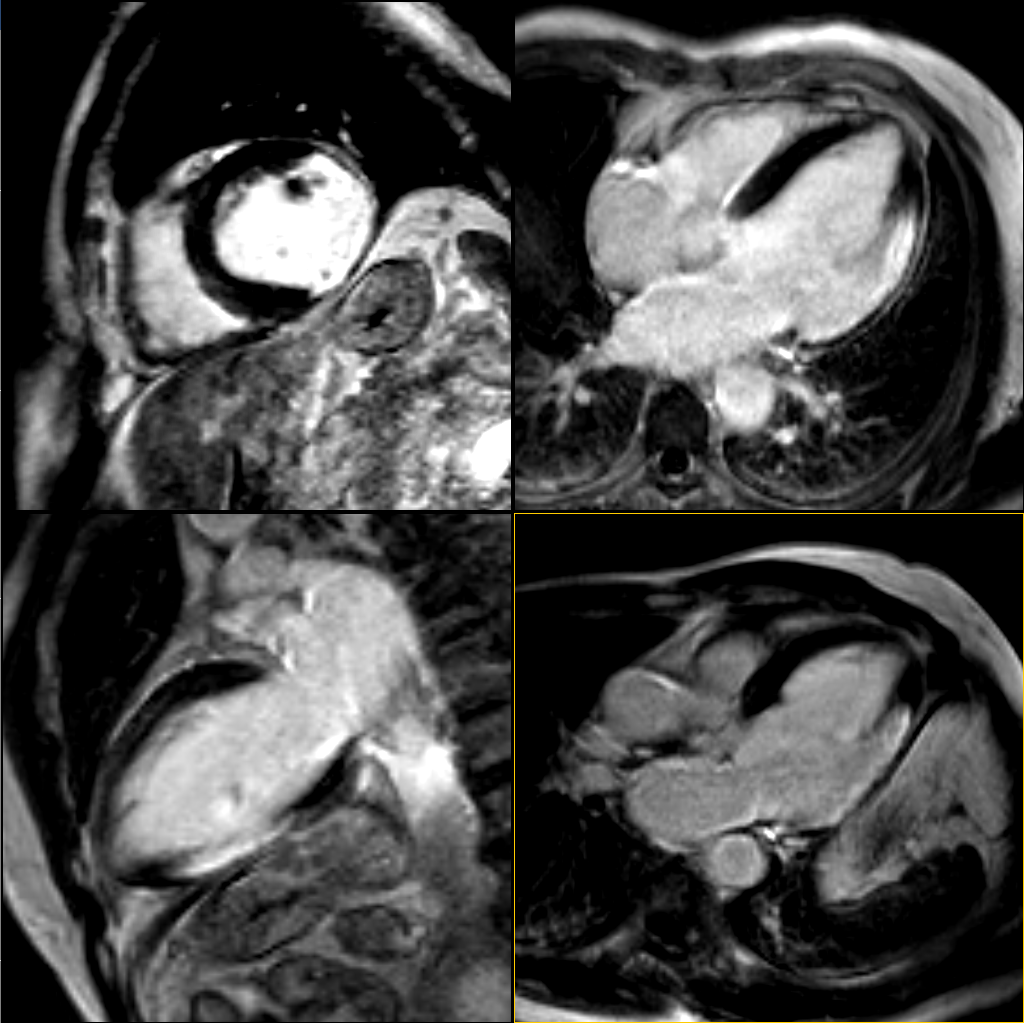 Simonetti et al Radiology 2001;218:215
[Speaker Notes: Another technique that makes MR very important for patient selection for ICD is the late gadolinium enhancement technique. The technique is an inversion recovery technique which case a nulling of signal in the normal myocardium after infusion of 0.2 Gadolinium and image the myocardium 10 minutes later. 
We see an example of 75% delayed enhancement in the anterior/anterolateral segments]
LGE quantification
Late Gadolinium Enhancement
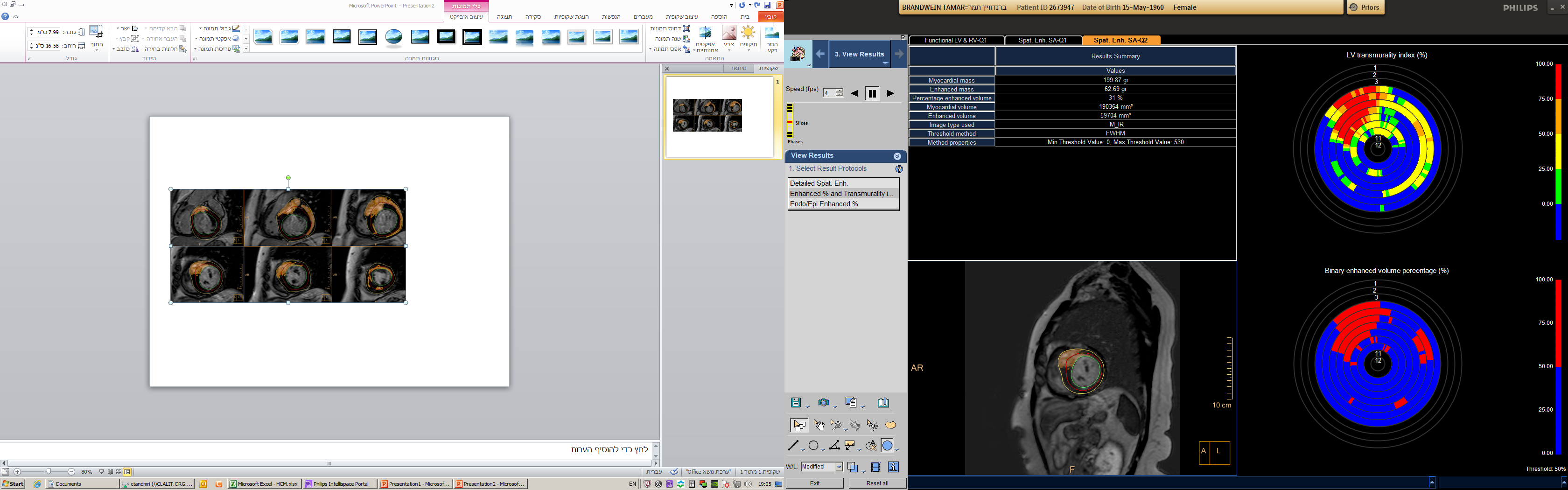 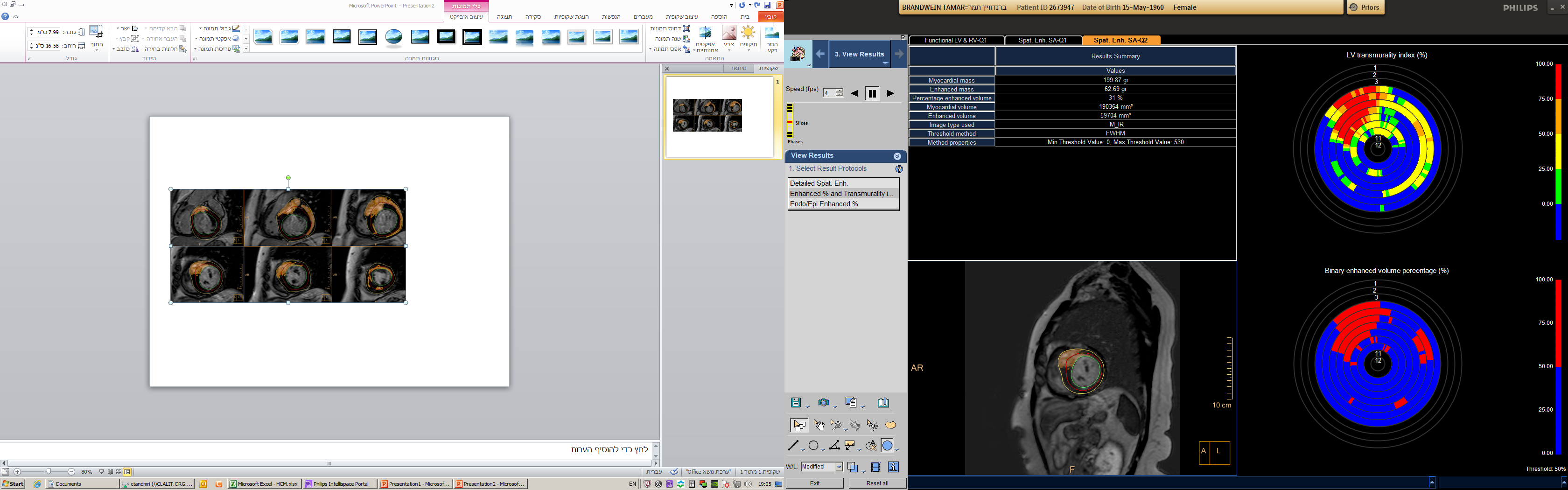 Kim RJ et al. Circulation 1999;100:1992
[Speaker Notes: This technique is very careful validated in animal models as has been seen by kim in circulation 1999.
We can see the correlation of late gadolinium enhancement of the MR images with the myocardial infarction area in the histology]
Improved sensitivity vs. SPECT
6 pts. (13%) with 
Subendocardial MI had 
No evidence of MI
by SPECT
Spatial resolution
MRI ~ 1 x 1 mm
SPECT ~ 10 x 10 mm
85/181 segments with 
Subendocardial MI had
Neg. SPECT
Wagner A et al. Lancet 2003;9355:374
[Speaker Notes: Because of improved spatial resolution compared with SPECT:
We can image very small infarction like this subendocardial inferolateral infarction detected by MRI but it has been missed by SPECT because of a better MR spatial resolution.]
T1 Mapping
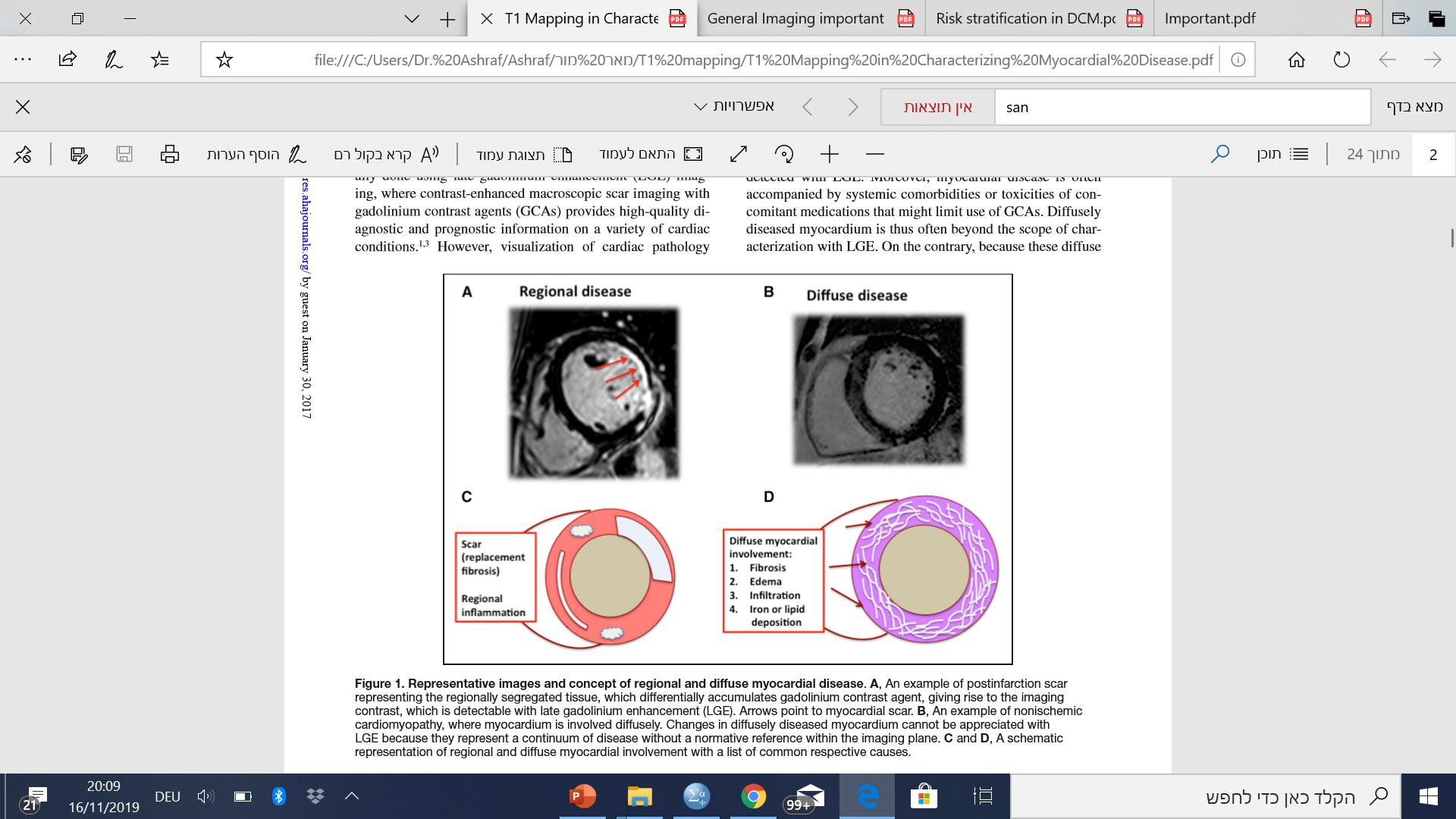 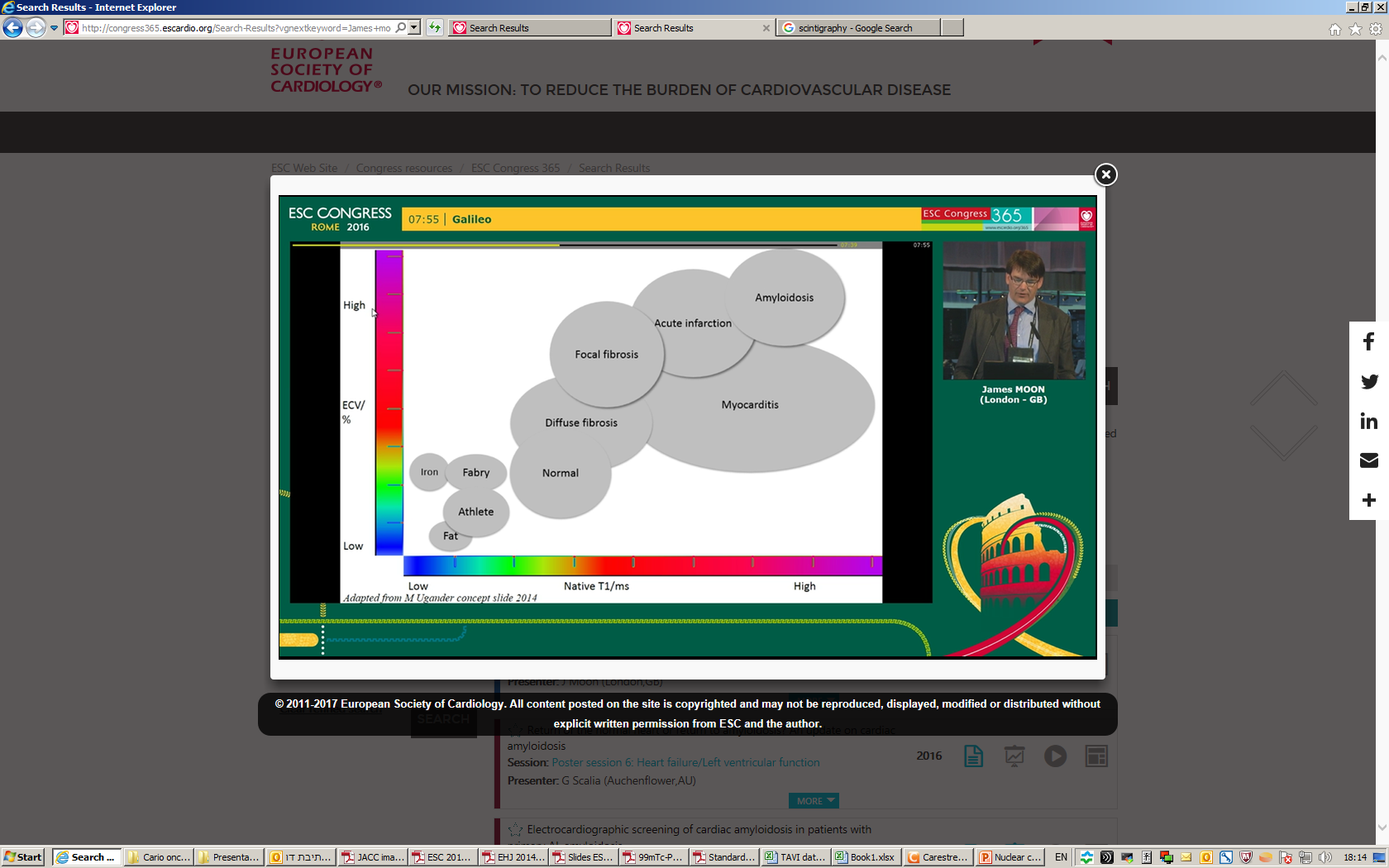 Puntmann et al. Circ Res. 2016;119:277-299
[Speaker Notes: Hier is a landscape of native T1 mapping and hier we can see a range for normal (939 bis 1059), Amyloid have the highest T1 value representing 
the diffuse and extreme infiltration of the myocardium – if we compare with MI of myocarditis the T1 value are much higher
At the end-stage the diagnosis may be easy, but we need gut test, which pick up patients at earlier stage]
3D Imaging
MRI
Goldstandard for LV and RV volume measurement
LGE:Quantification of scar
T1 mapping: diffuse myocardial disease
CT
Excellent spatial resolution
High negative predictive value & high sensitivity
Rule in and rule out
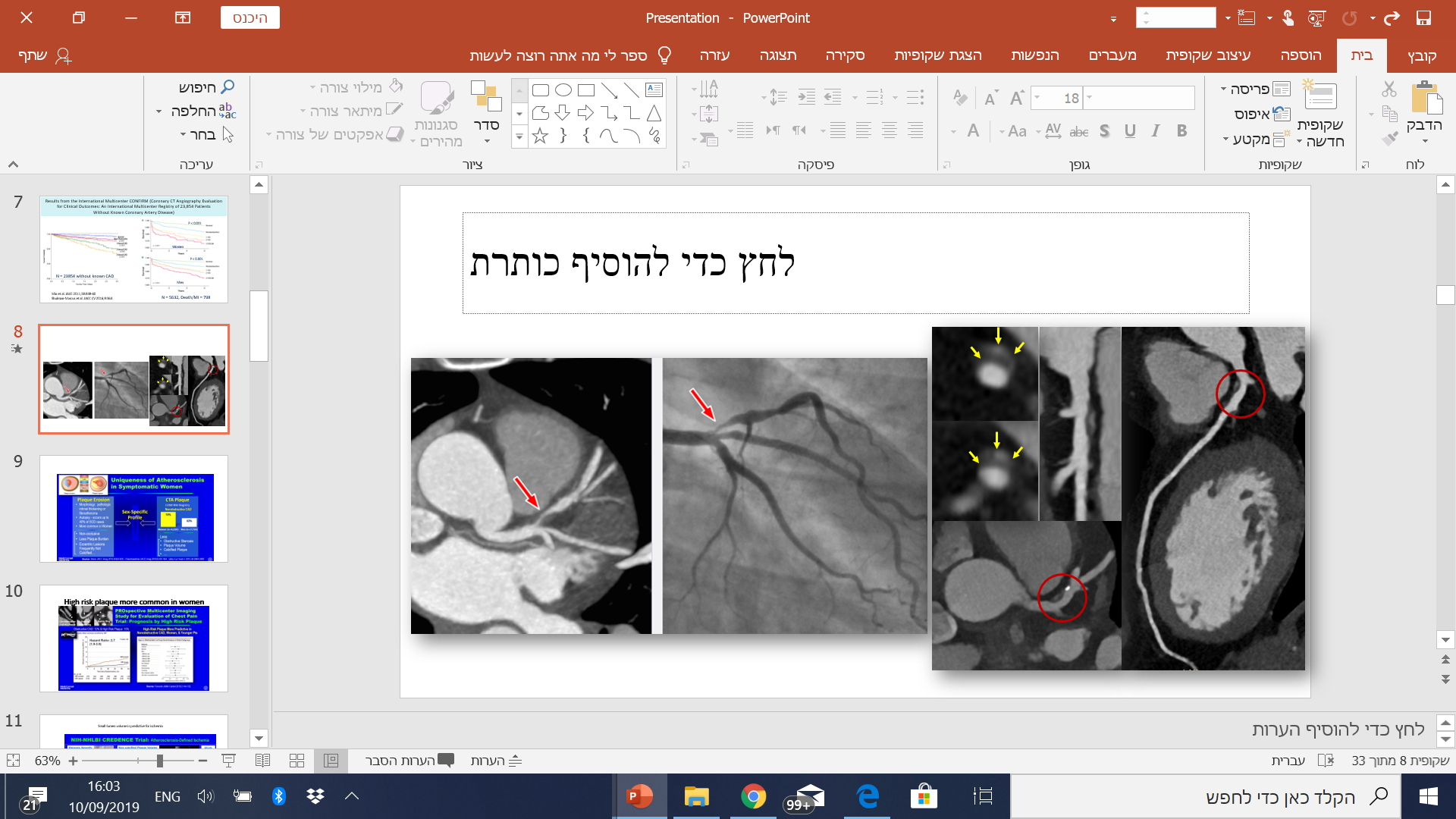 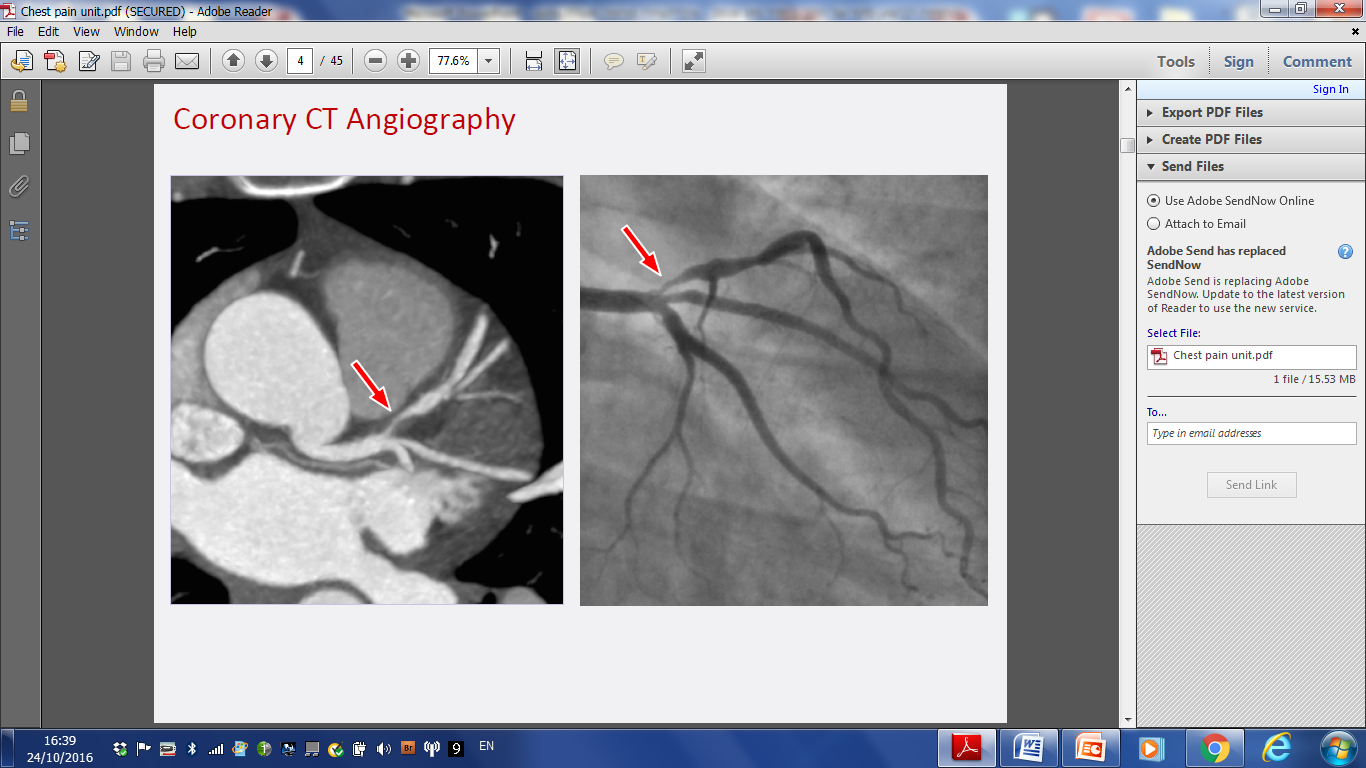 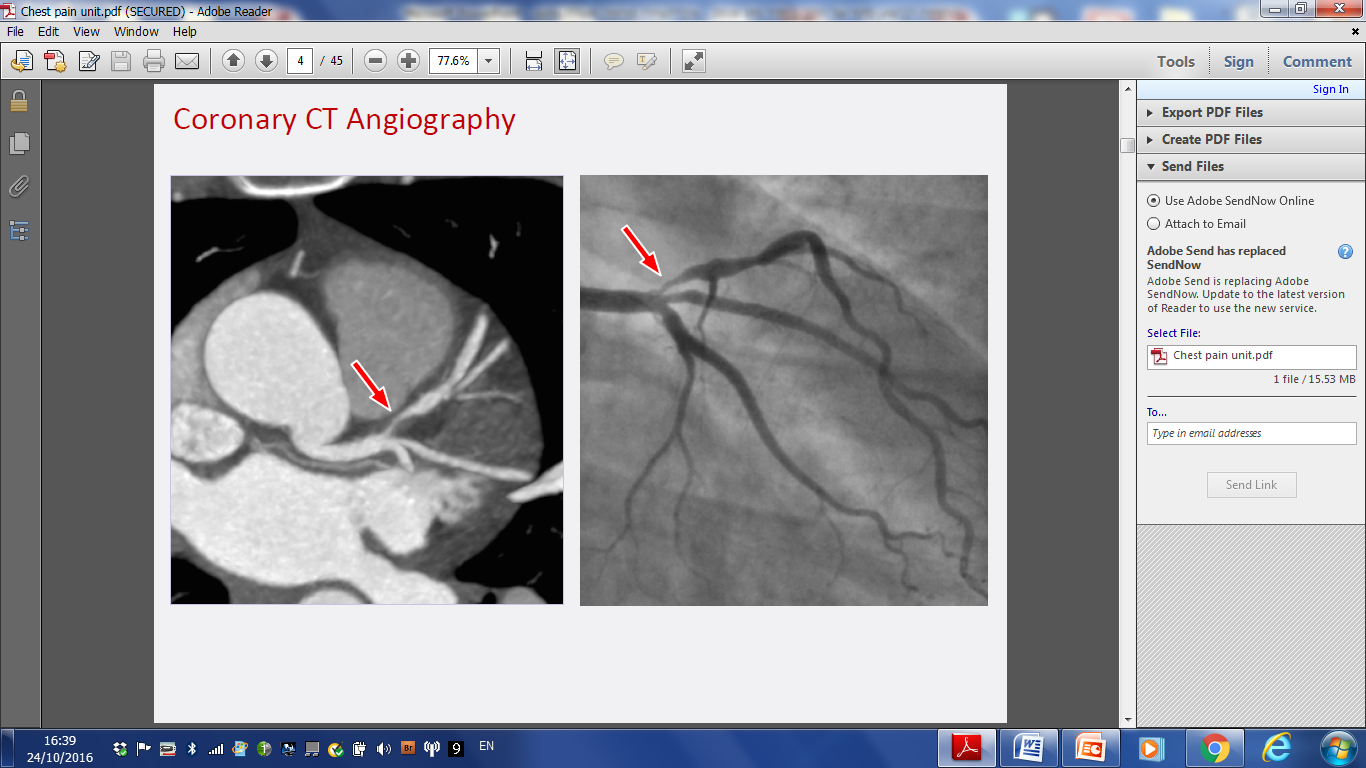 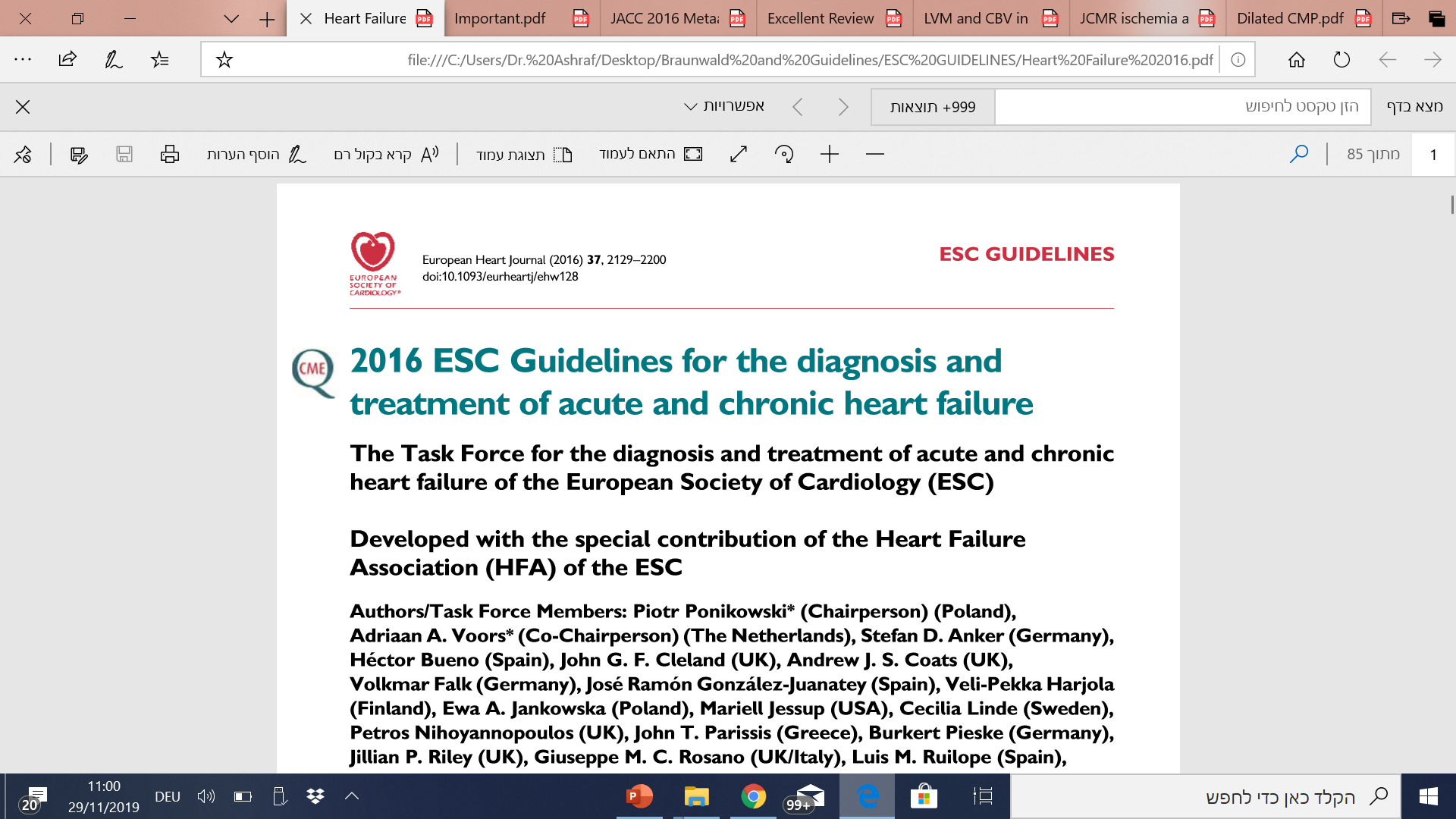 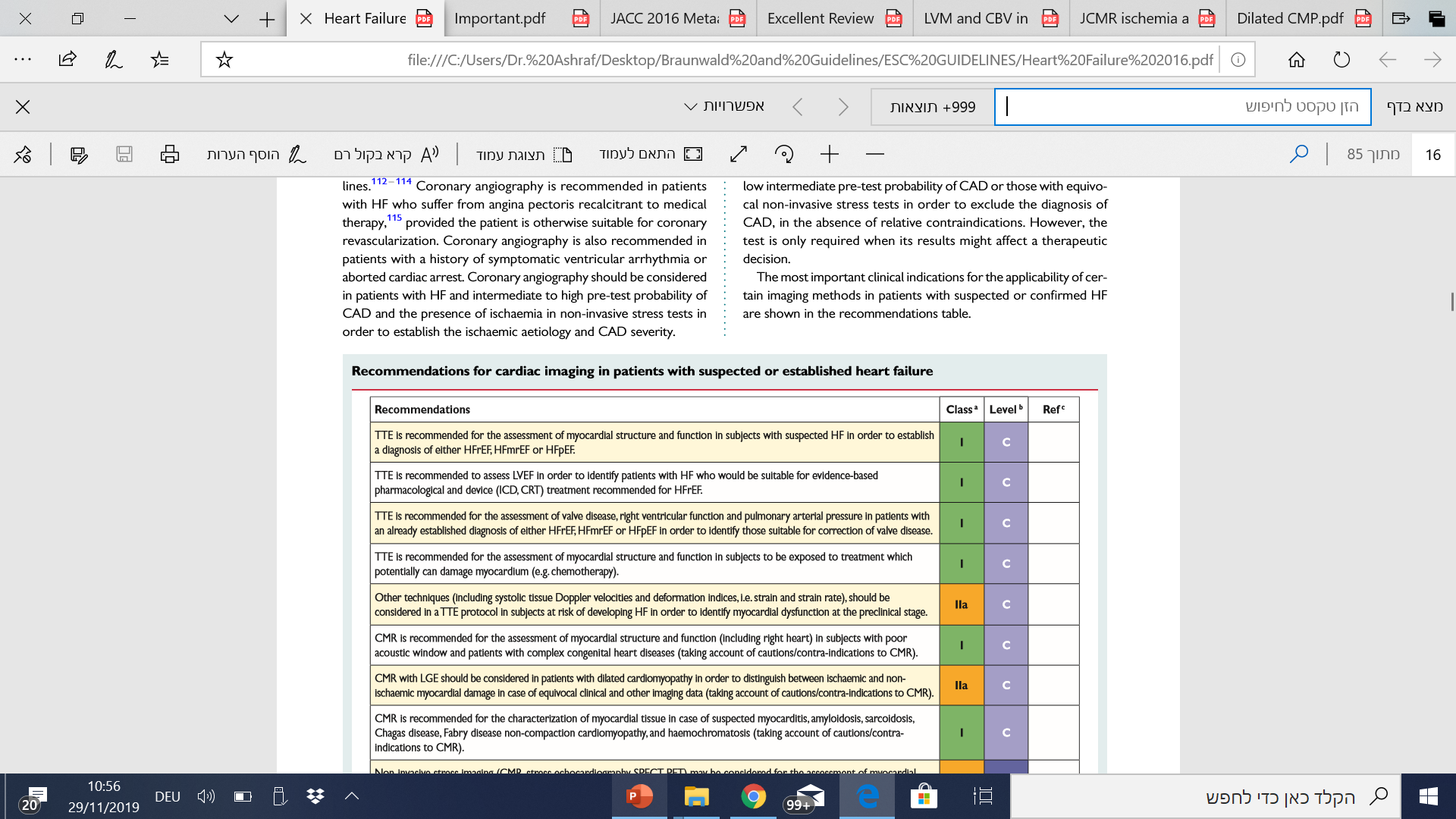 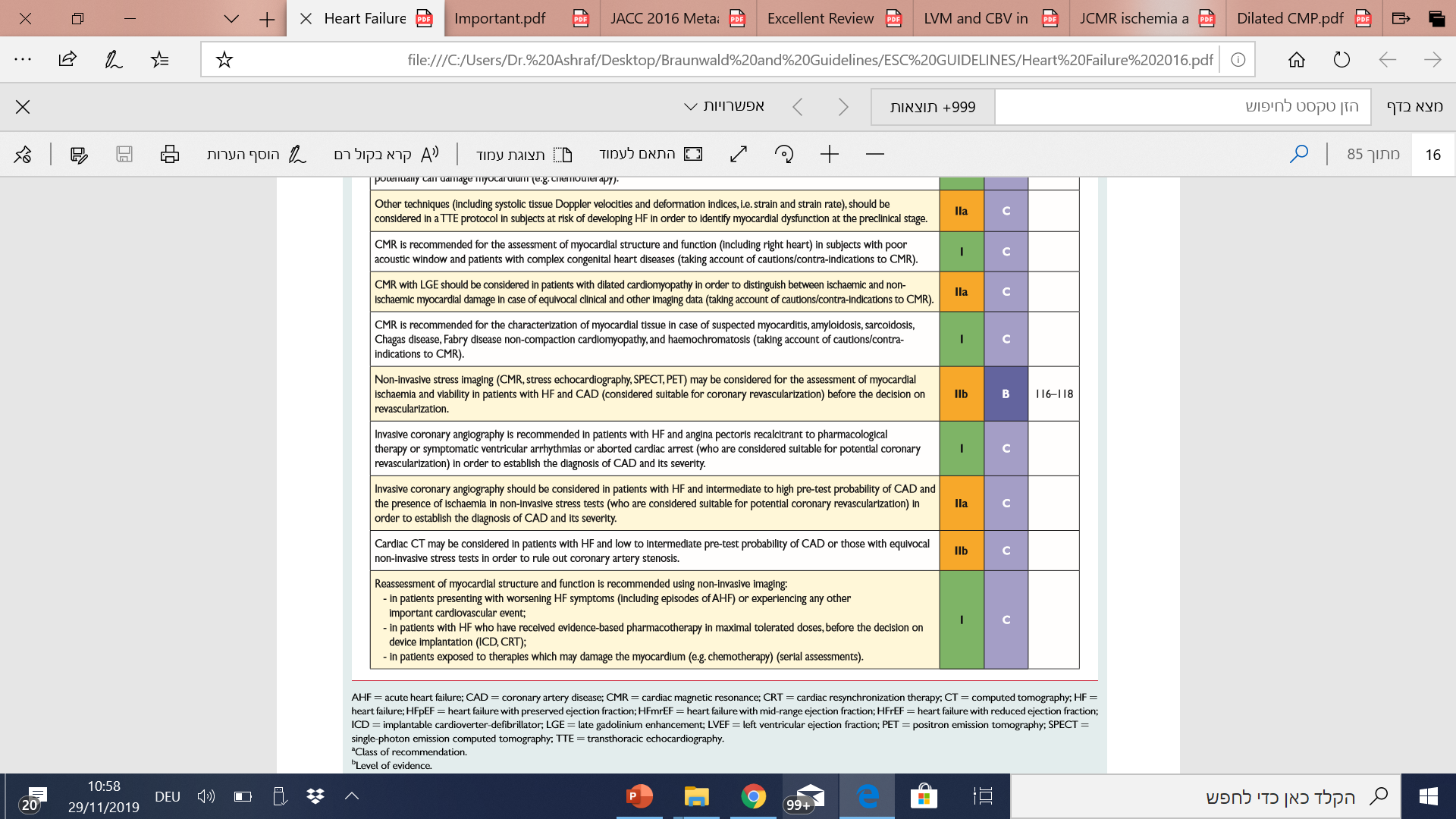 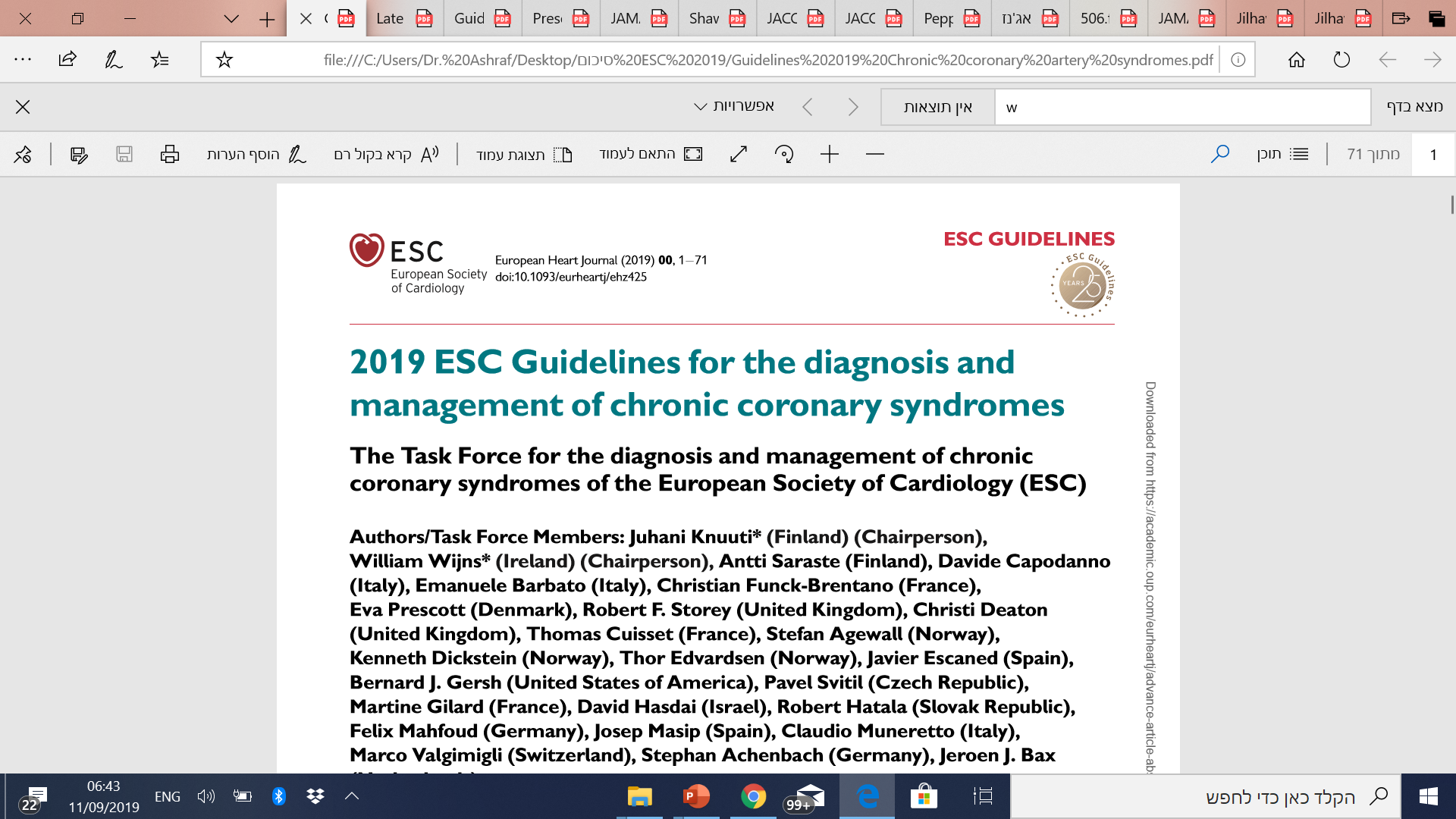 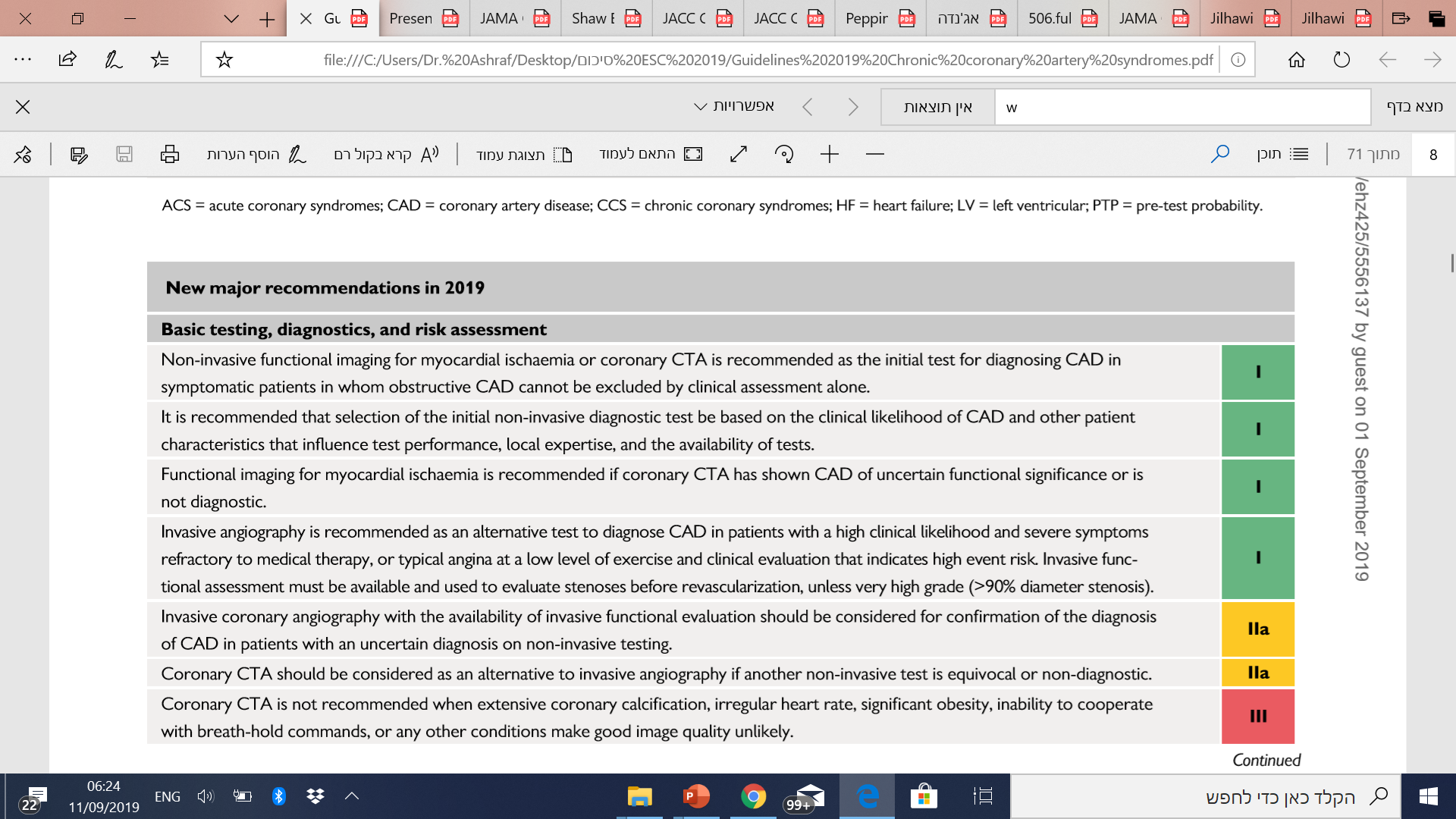 Status of cardiac imaging in Non-ischemic CMP
Dilated CMP

Hypertrophic CMP

Arrhythmogenic right ventricular dysplasia
SCD in Dilated CMP
Tachyarrhythmia
Ventricular fibrillation
Polymorphic VT
Monomorphic VT
Bradyarrhythmia
Sinus arrest
AV block
PEA/EMD
Death
Sudden death
SCD
[Speaker Notes: When we are talking about SCD in dilated CMP we should understand the mechanism for that SCD]
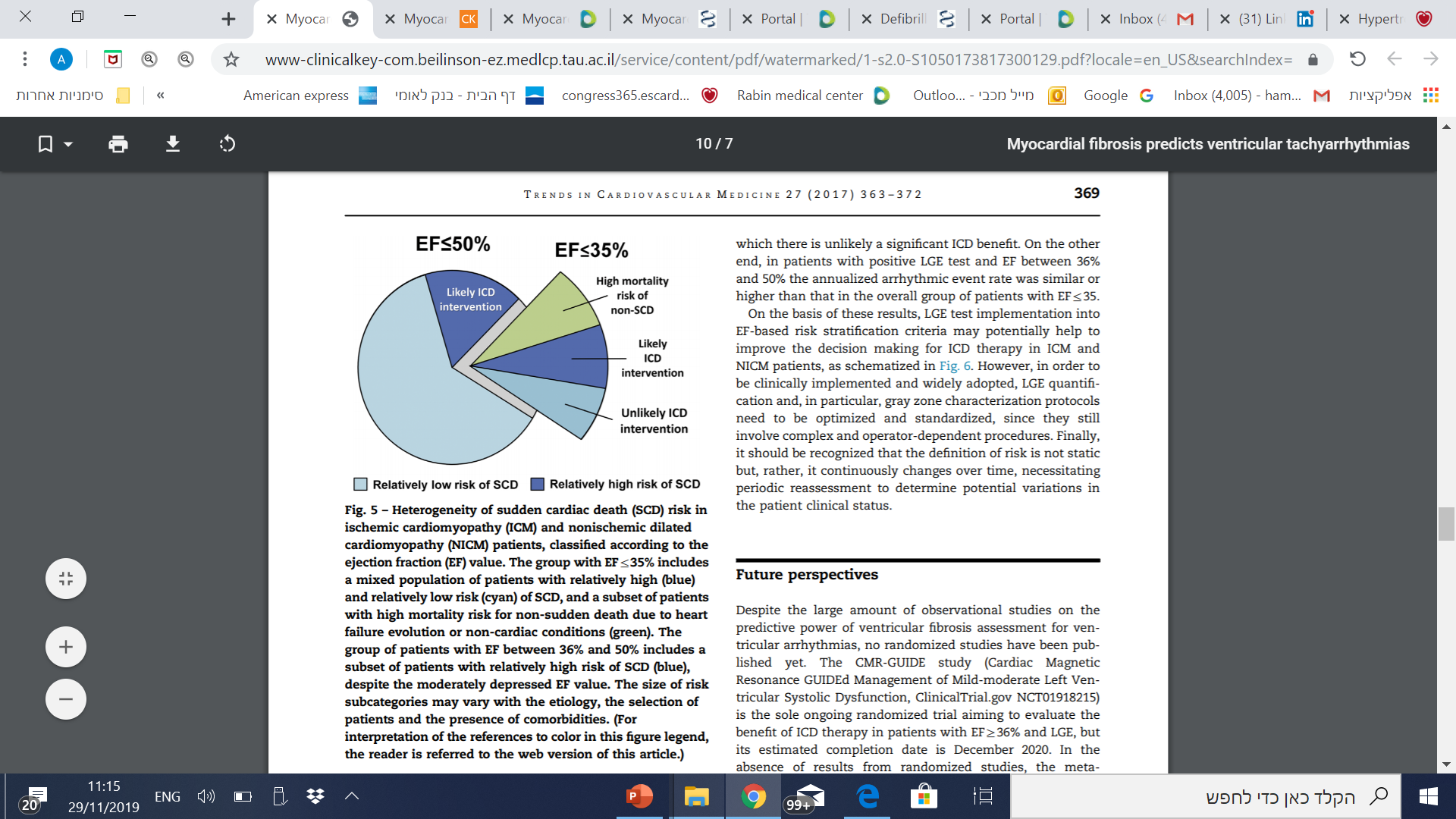 Disertori et al Trends Cardiovasc Med. 2017; 27:363-372
[Speaker Notes: We believe to have a good tools to understand and to estimate the risk of SCD but we know that in patients with EF below 35%
Therefore we need another tool to stratified these patients in order to understand who would benefit from ICD]
The Challenge
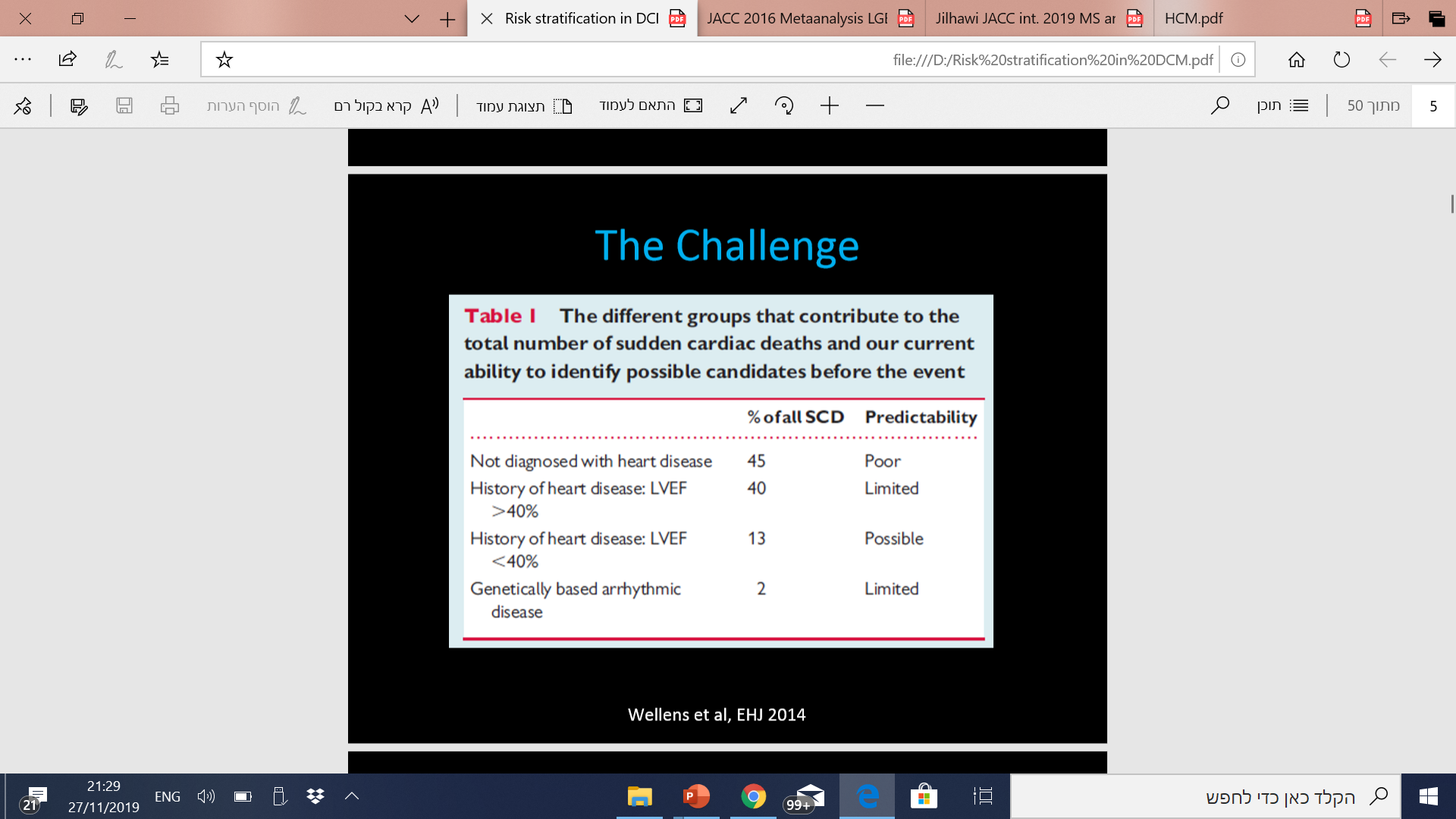 Wellens et al EHJ 2014
[Speaker Notes: This has been nicely reflected in the review of Wellens, the majority of patients with SCD are not diagnosed before]
Limitations of EF
Loading conditions and heart rate
Reproducibility
Better to guide all-cause mortality than SCD
Majority of SCD cases are not in the severe EF group (Oregon, Maastricht registries)
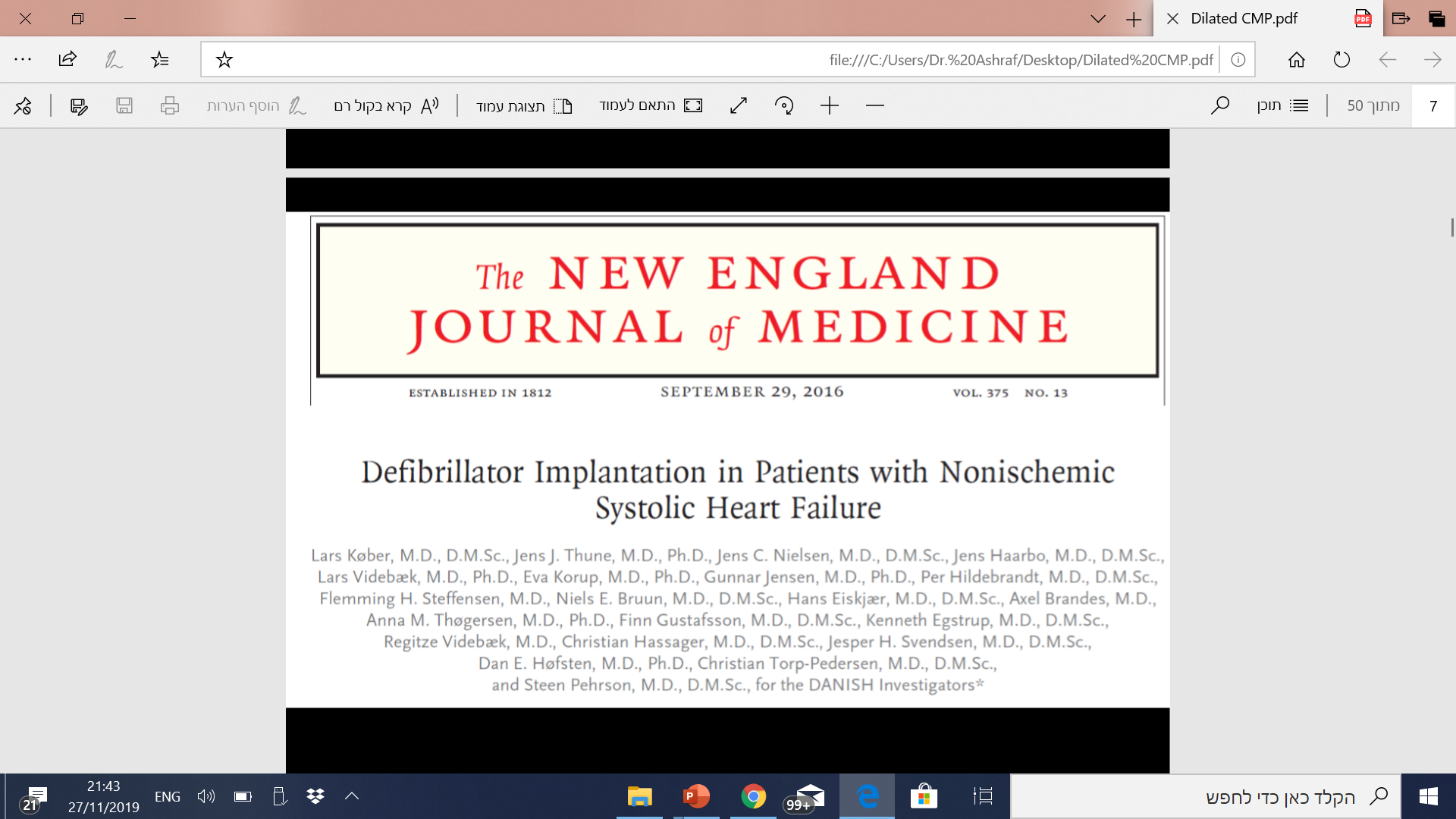 Primary endpoint
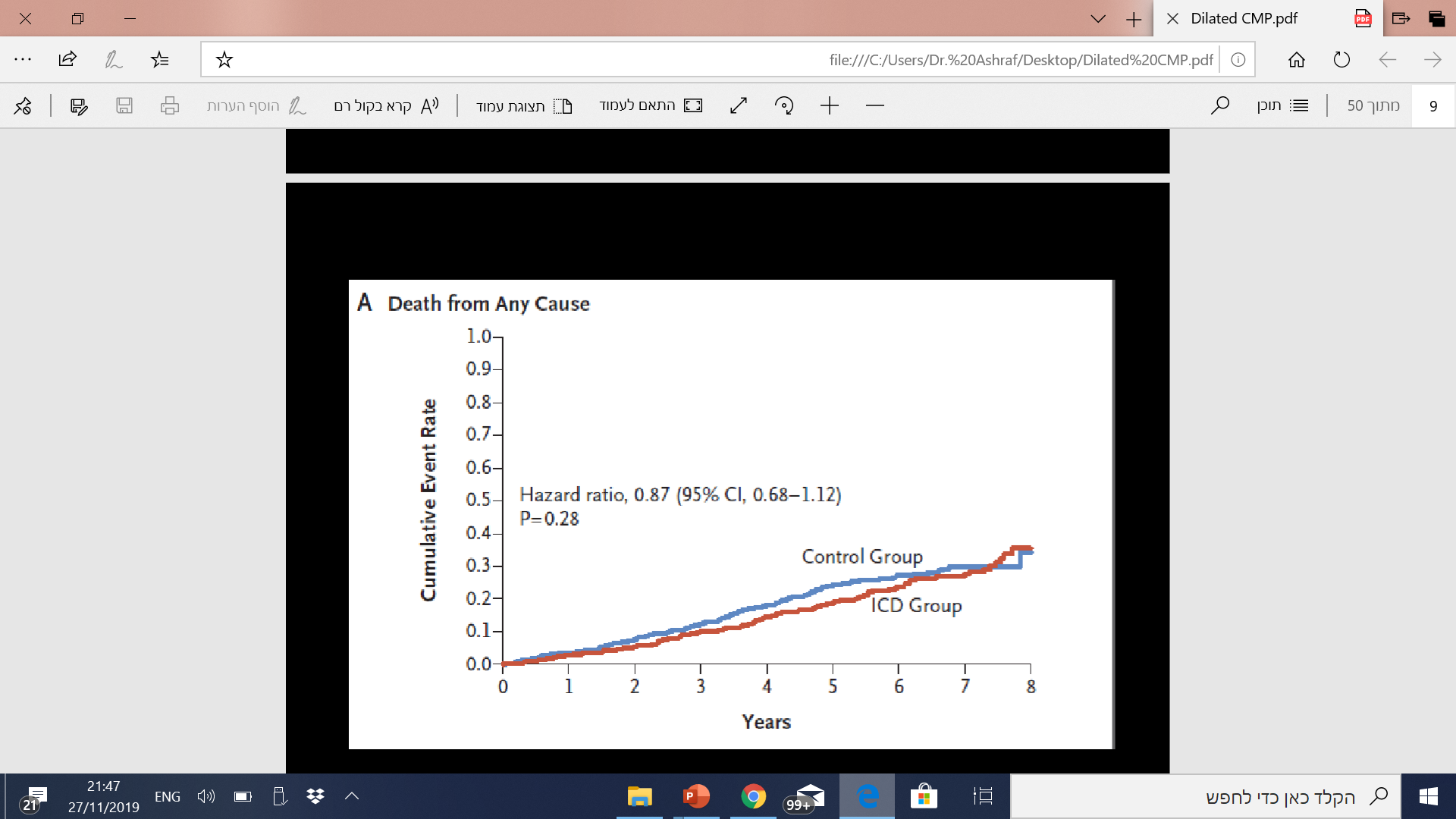 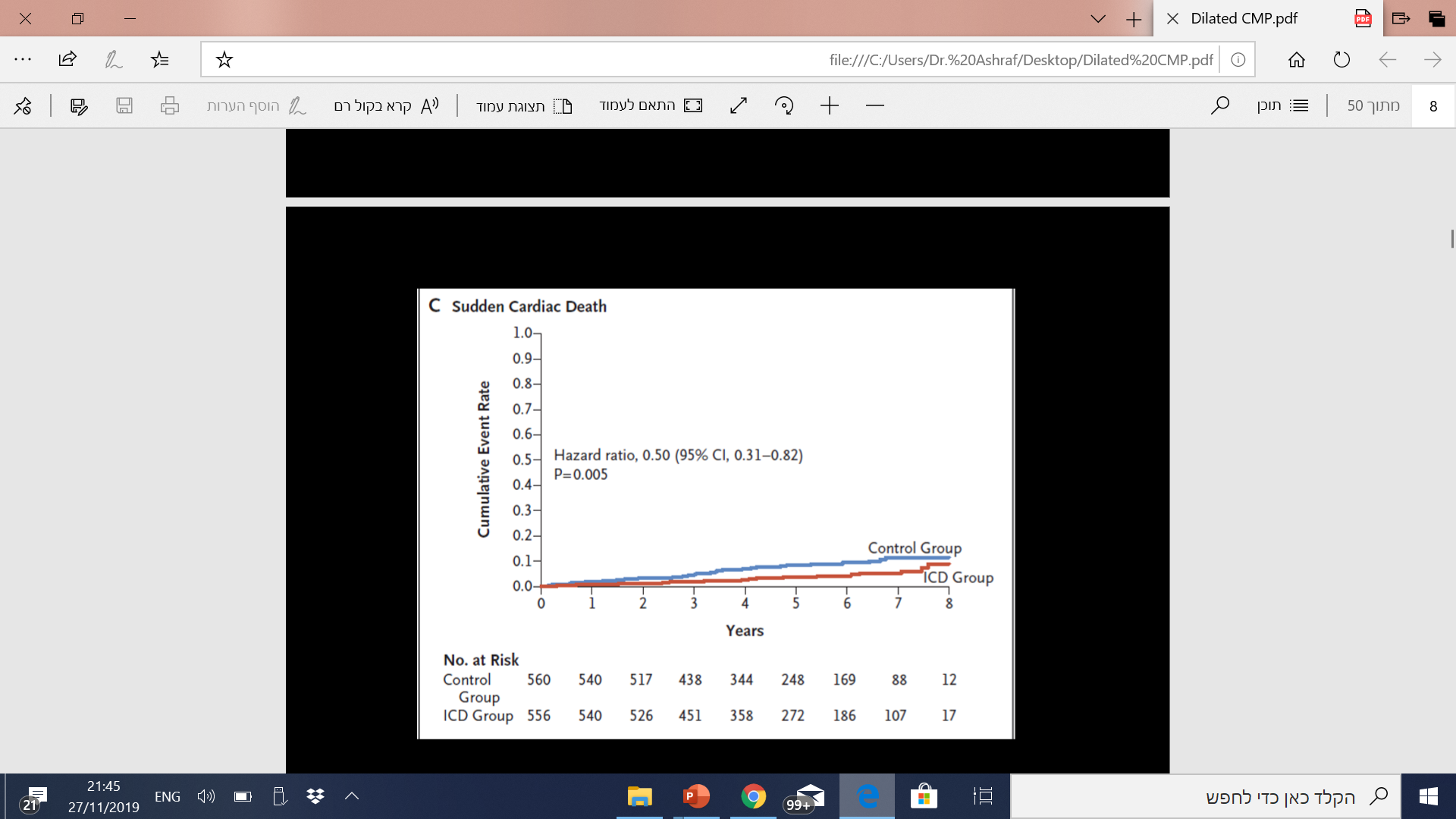 556 patients with nonischemic CMP and EF ≤ 35%
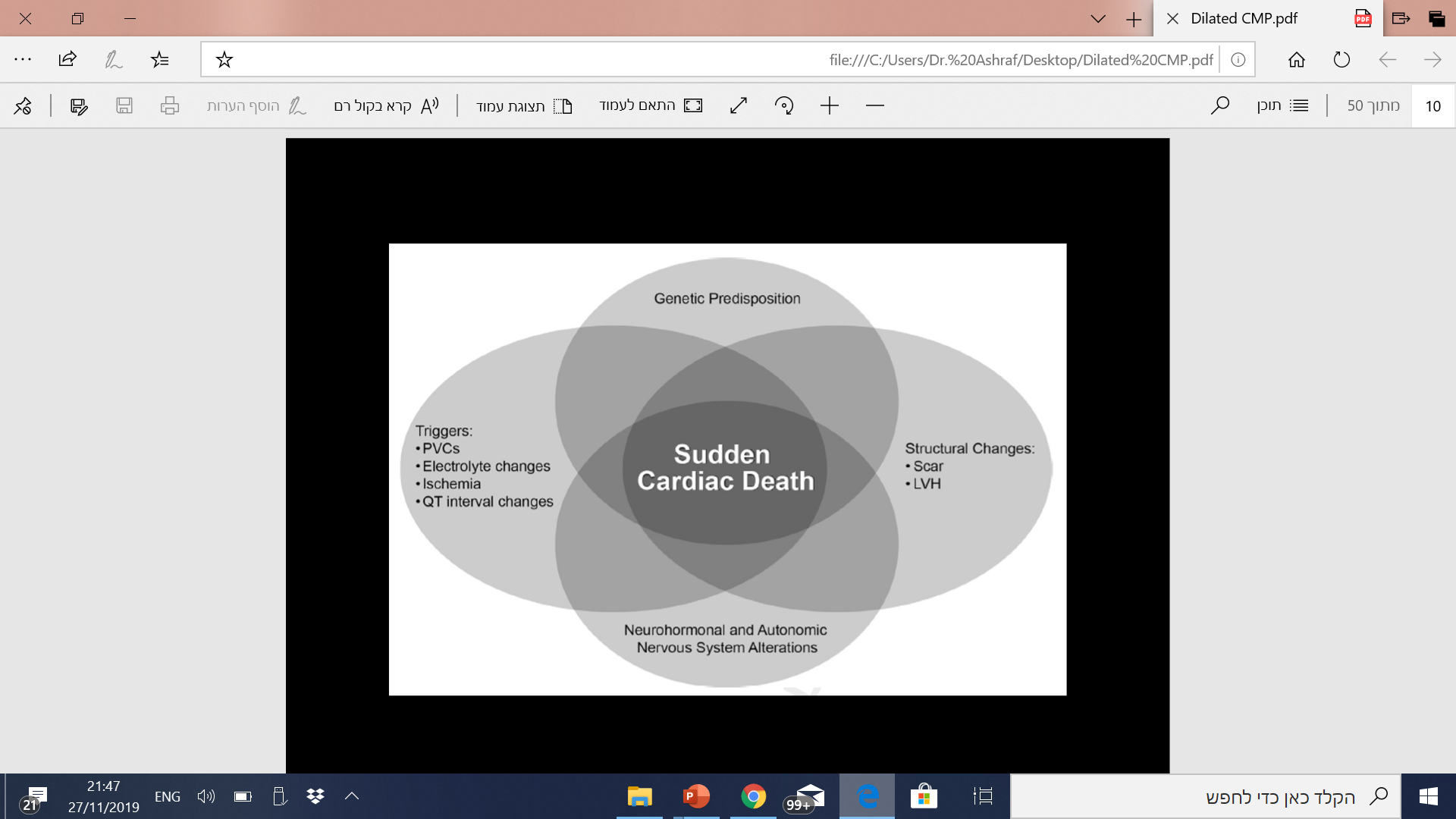 [Speaker Notes: Again the question which population really benefit from an ICD]
Fibrosis: Mechanism of Arrhythmia
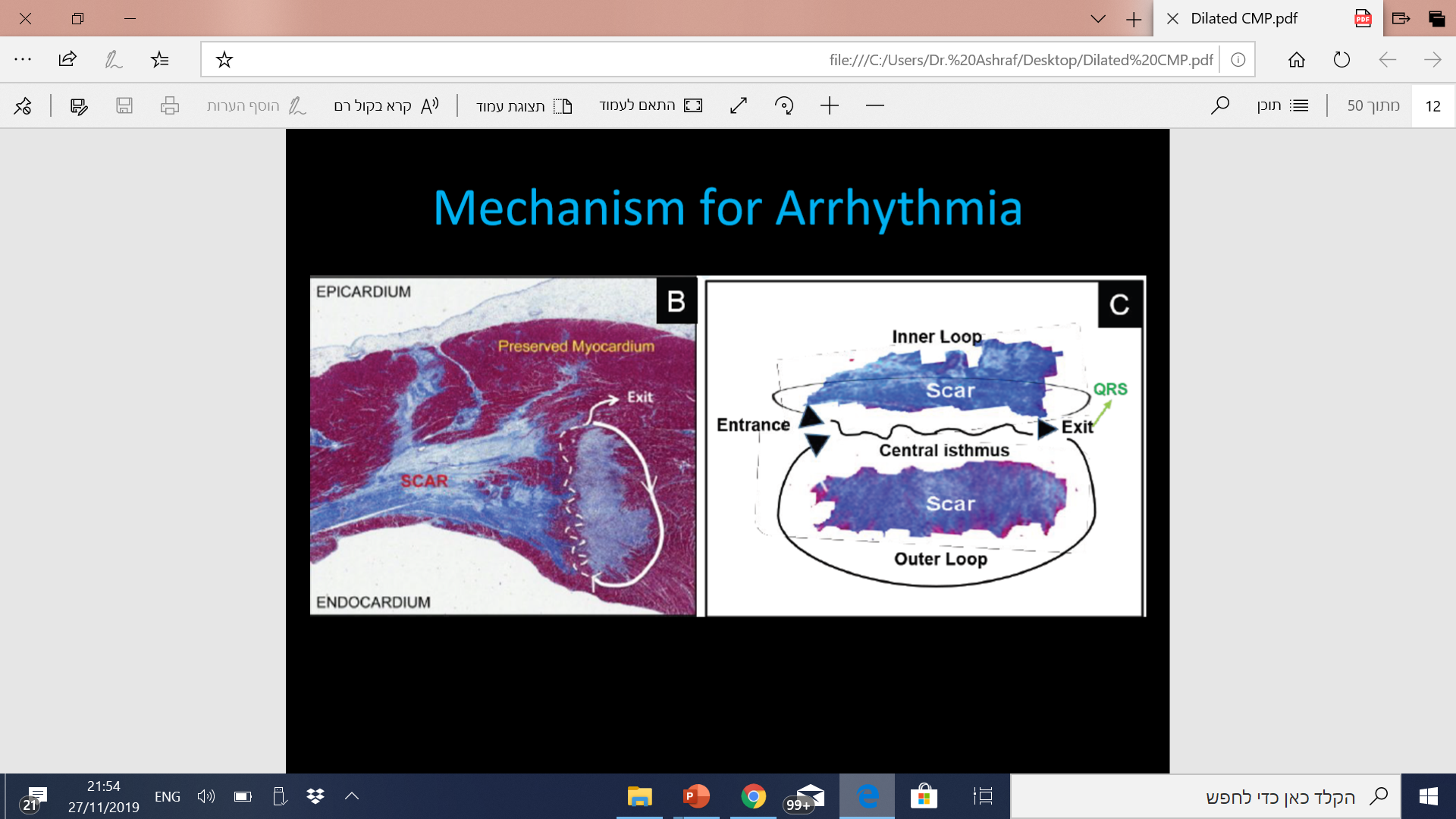 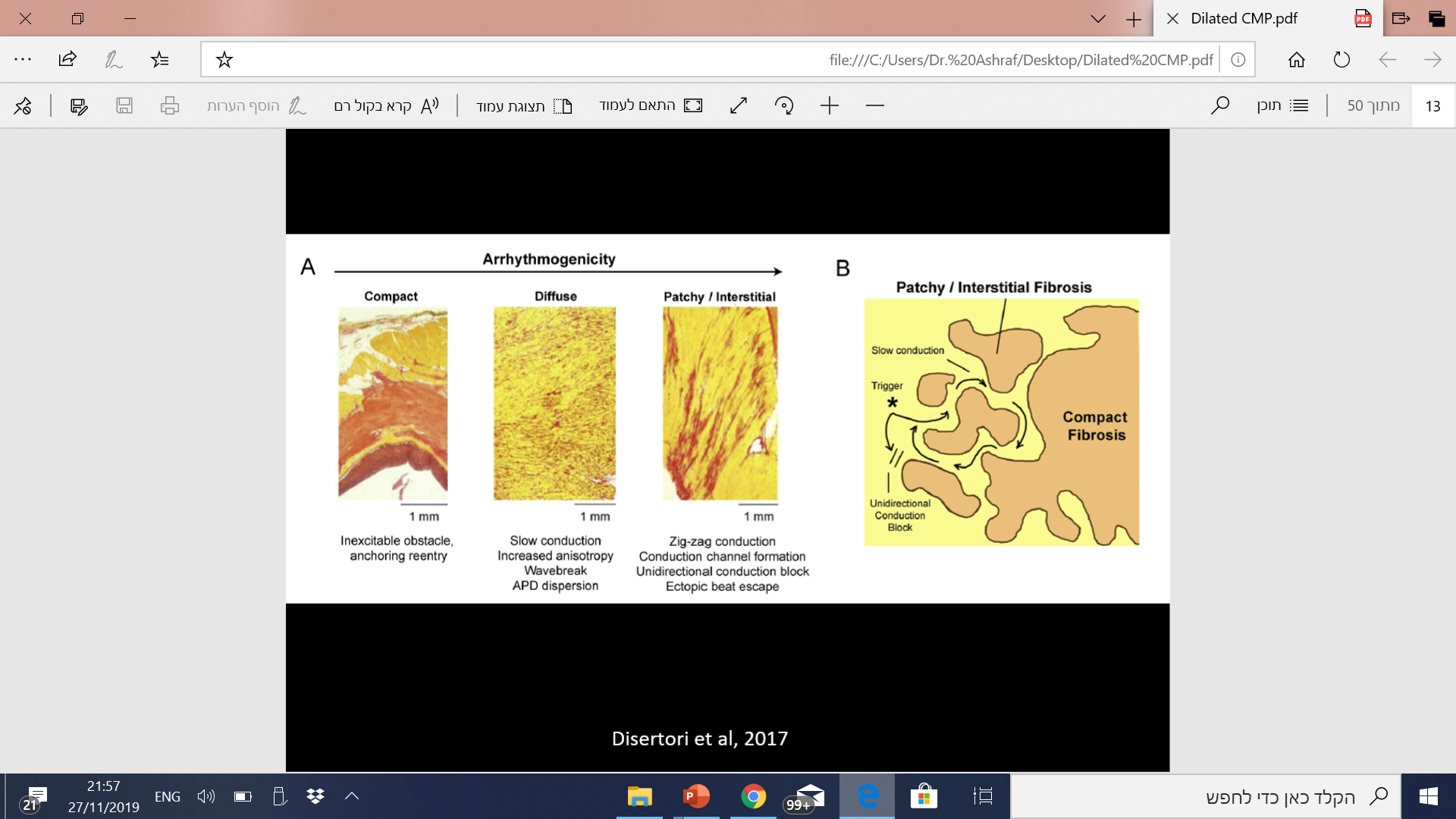 Disertori et al Trends Cardiovasc Med. 2017; 27:363-372
[Speaker Notes: With fibrosis we know that this is a mechanism of arrhythmia
There are different type of fibrosis with different effect on the conduction system – 
we have the compact, diffuse and patchy fibrosis we need to distinguish between them]
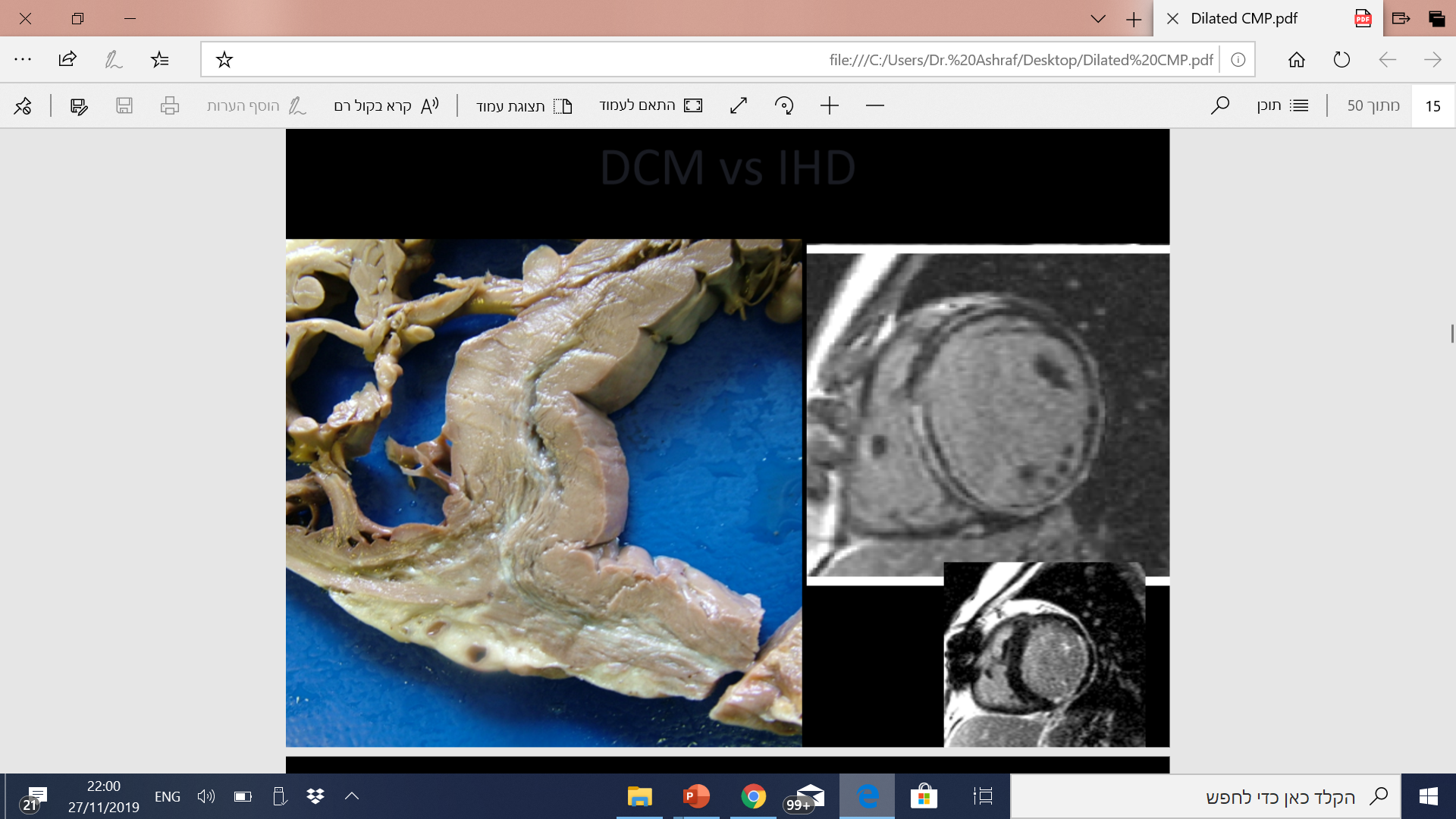 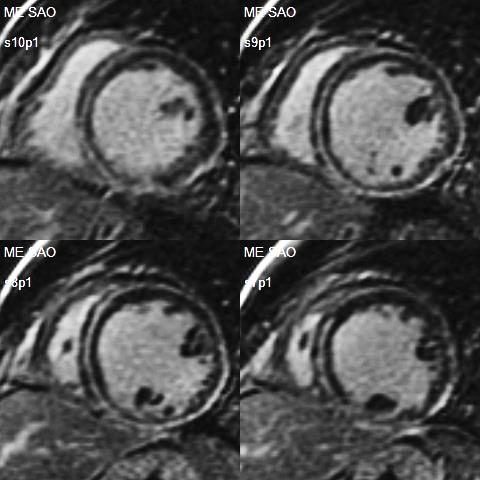 30% of patients with DCM have LGE
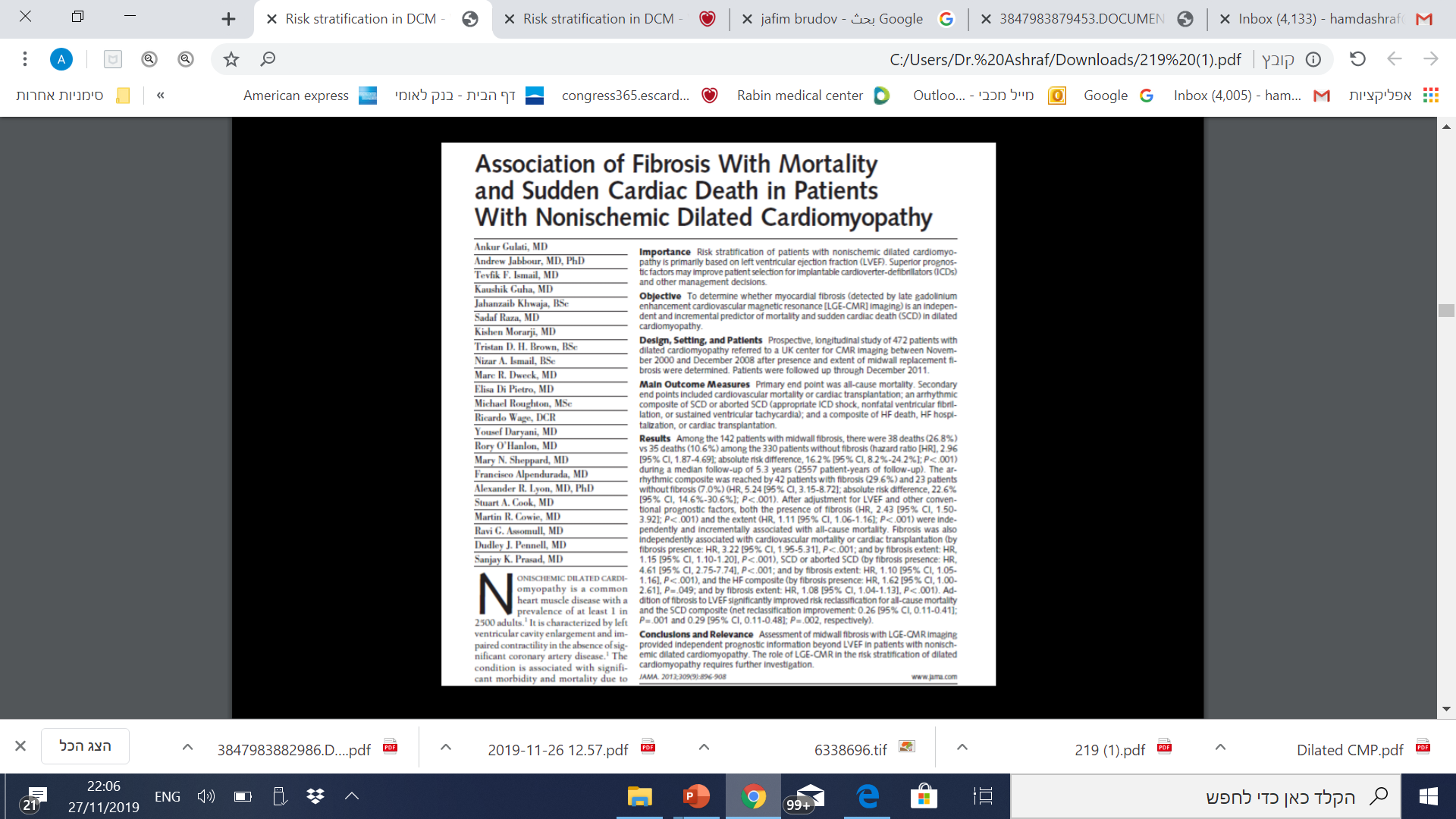 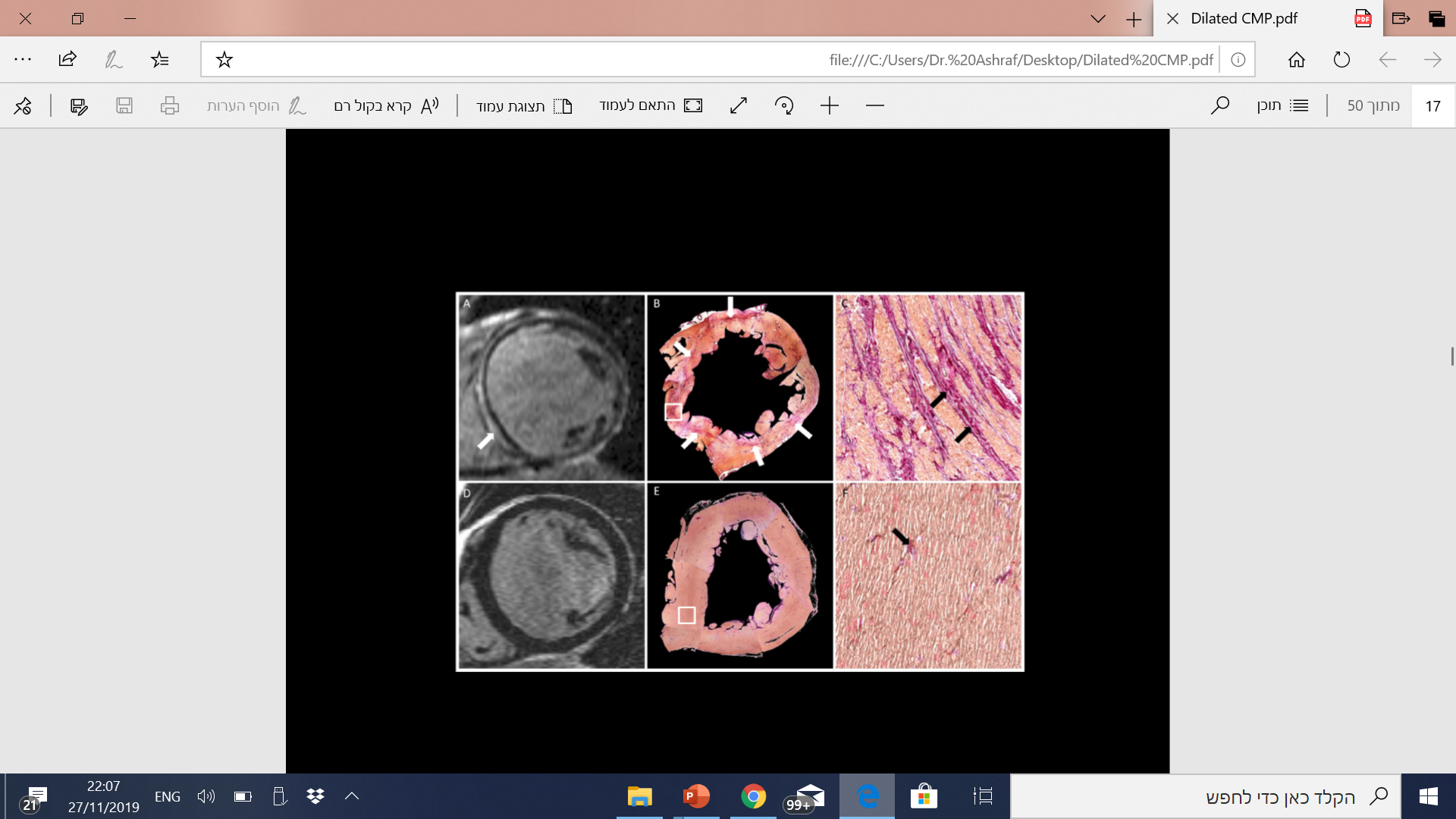 Gulati et al. JAMA 2013
[Speaker Notes: Fibrosis is an independent prognostic factor beyond LVEF. Heir we have 2 examples of patients with dilated nonischemic CMP, 
the first one have typical mid-wall LGE with the corresponding histological finding of fibrosis in the myocardium
The other patients without significant pathological finding]
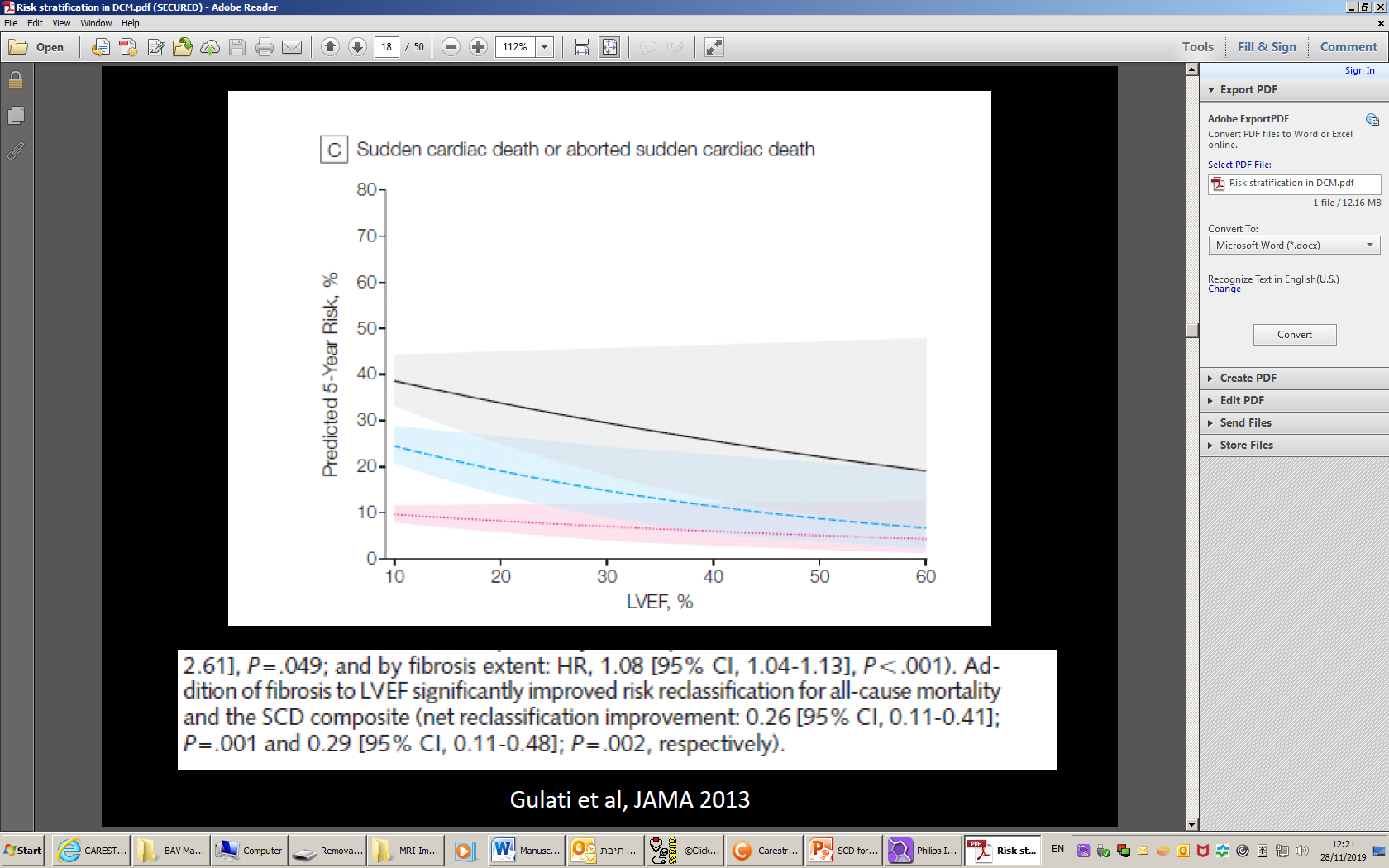 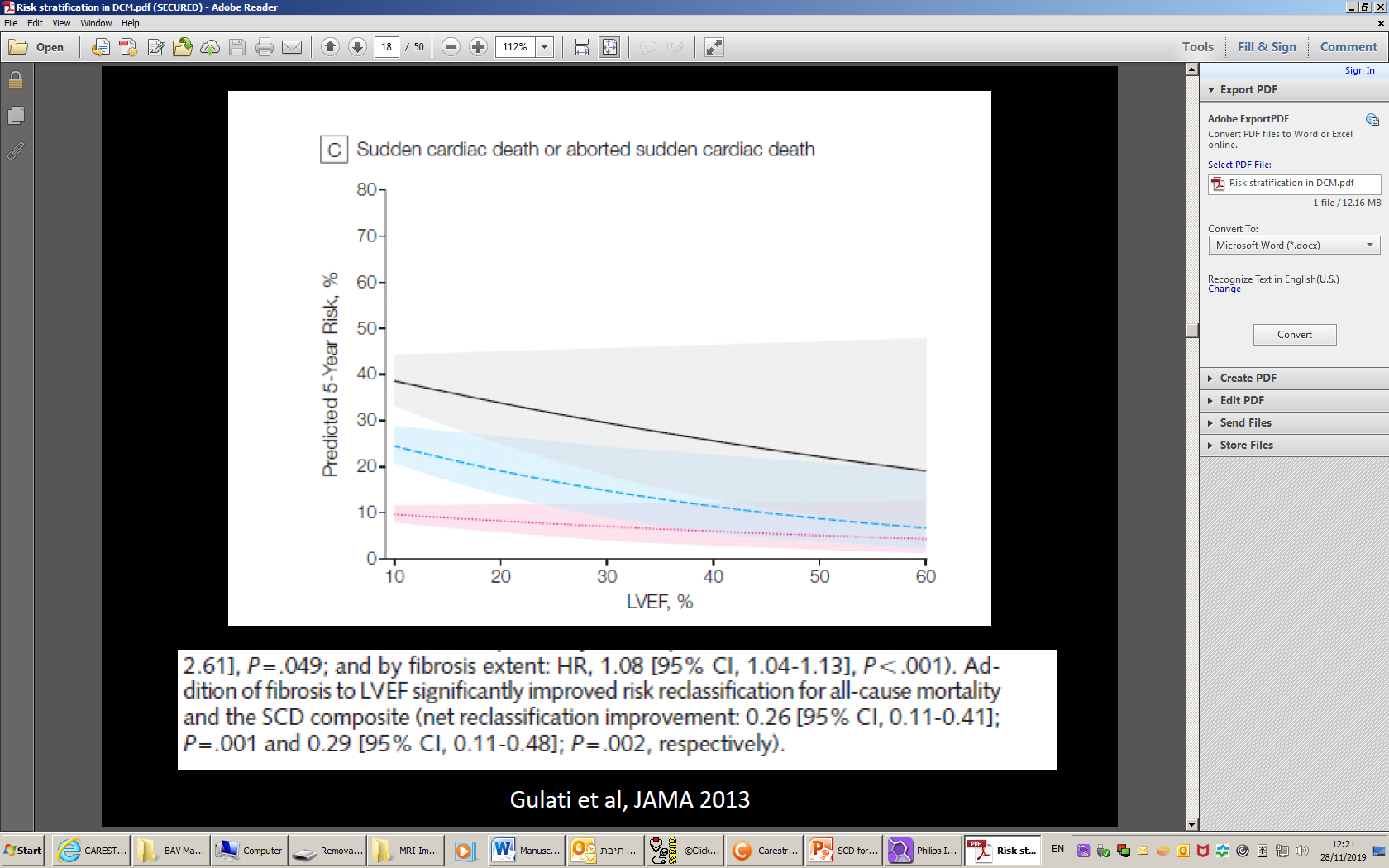 Gulati et al. JAMA 2013
[Speaker Notes: The addition of fibrosis to LVEF improve reclassification of SCD and all cause mortality]
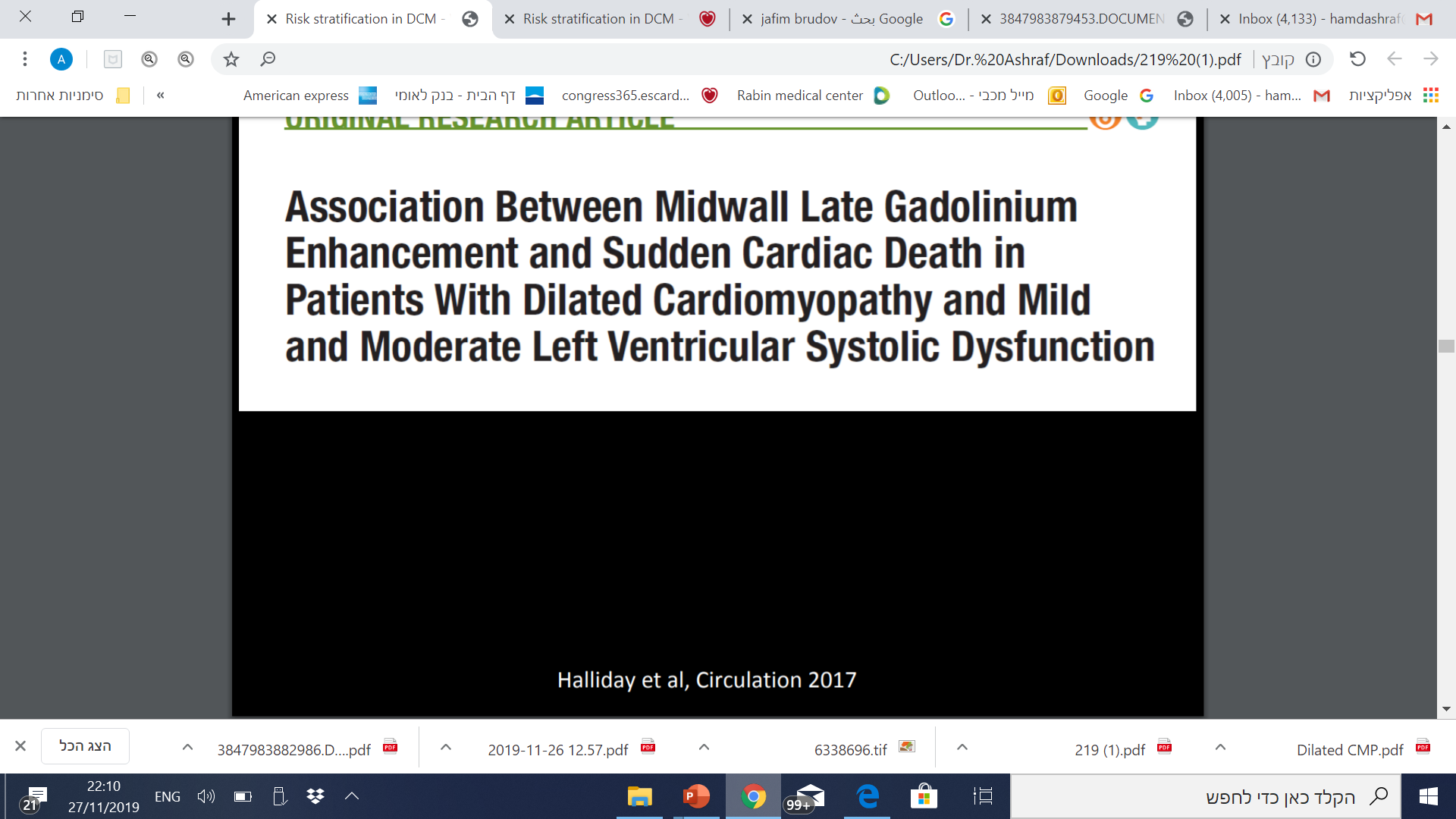 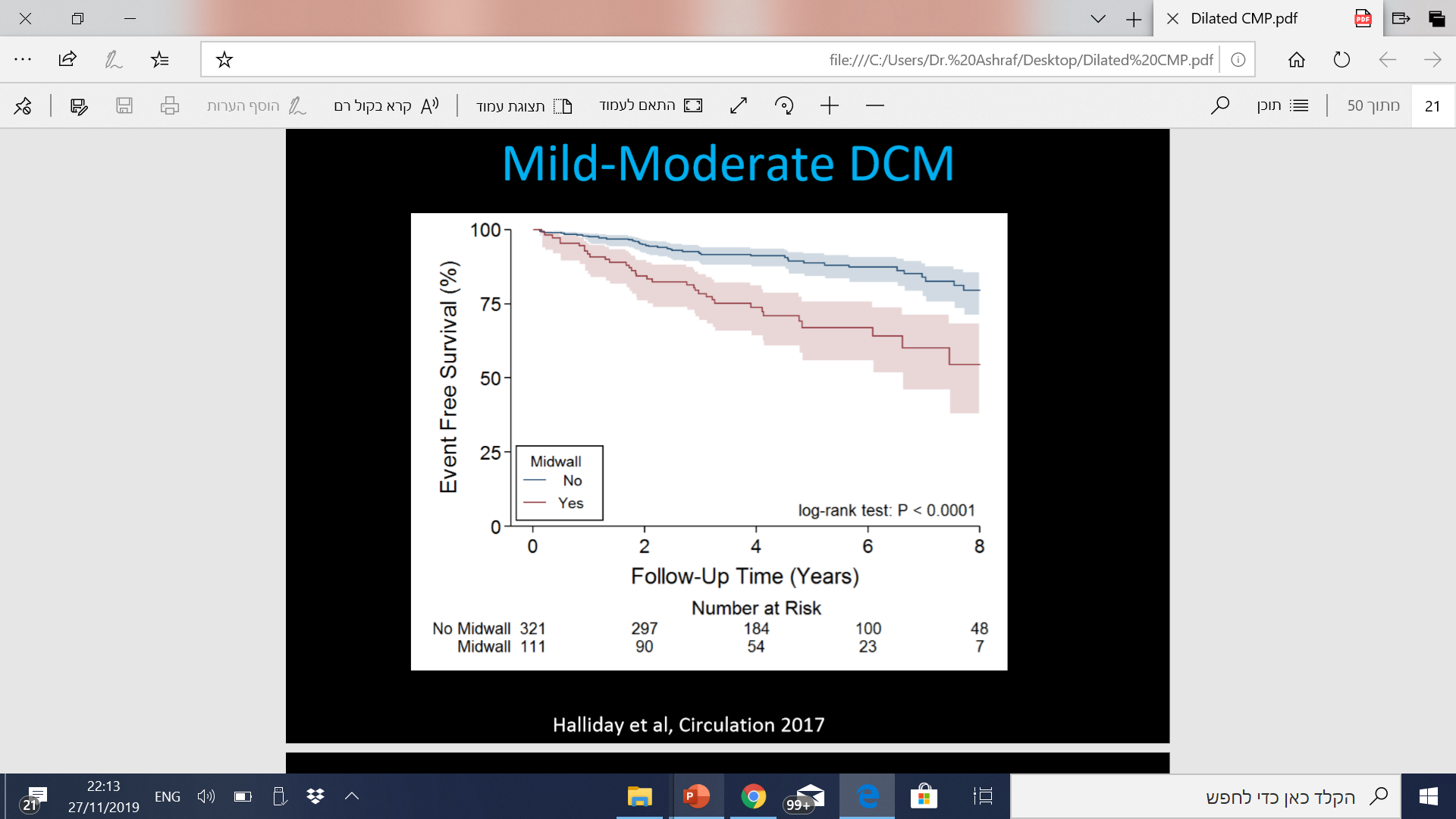 399 patients
Median age 50 yrs
Median LVEF 50%, 25% have LGE
Primary endpoint: SCD or aborted SCD
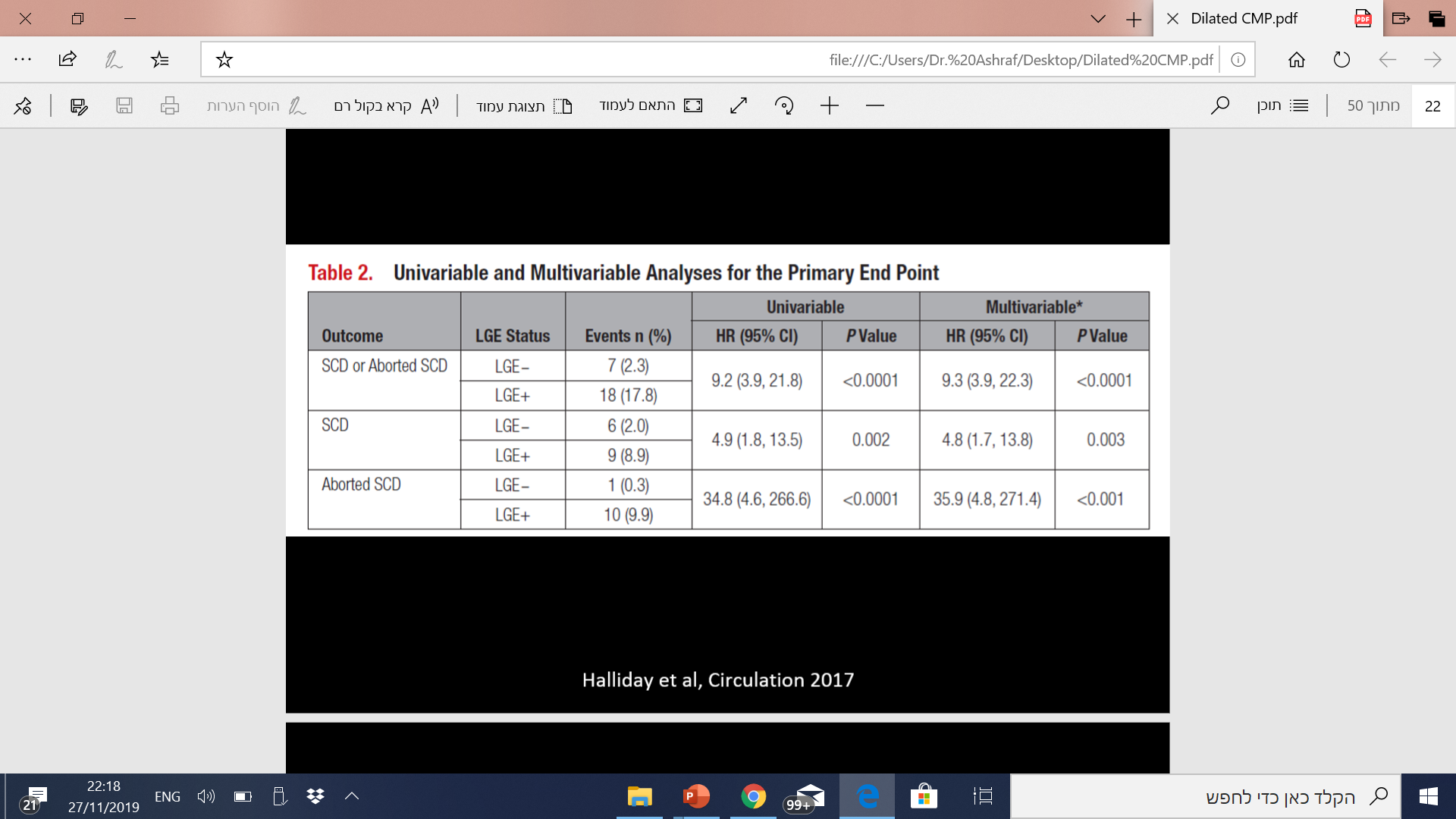 Halliday et al. circulation 2017; 135:2106
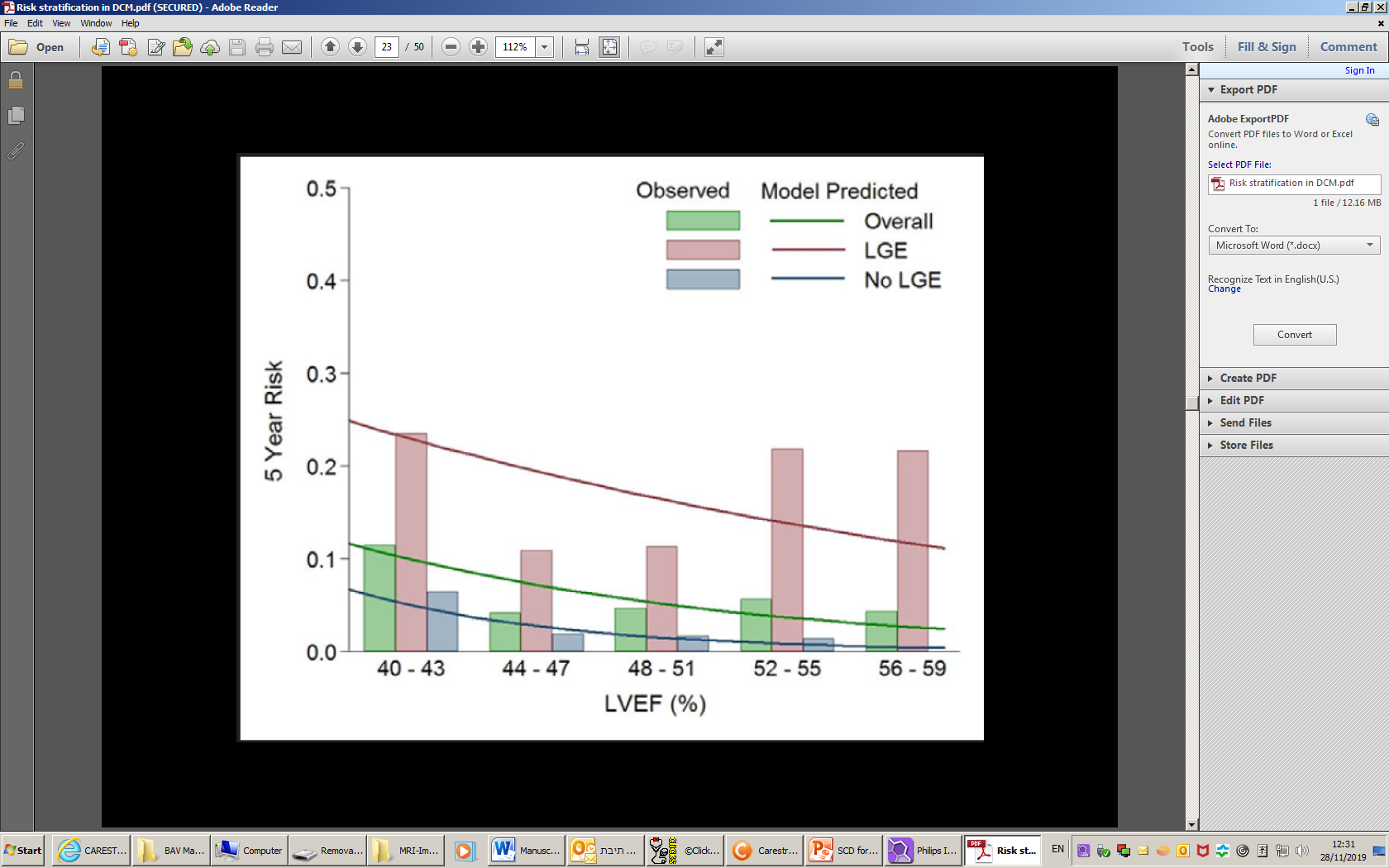 Halliday et al. circulation 2017; 135:2106
[Speaker Notes: Again LVEF does not seem not to be the risk major factor for SCD]
Status of cardiac imaging in Non-ischemic CMP
Dilated CMP

Hypertrophic CMP

Arrhythmogenic right ventricular dysplasia
ECG much less sensitive for LVH than MRI
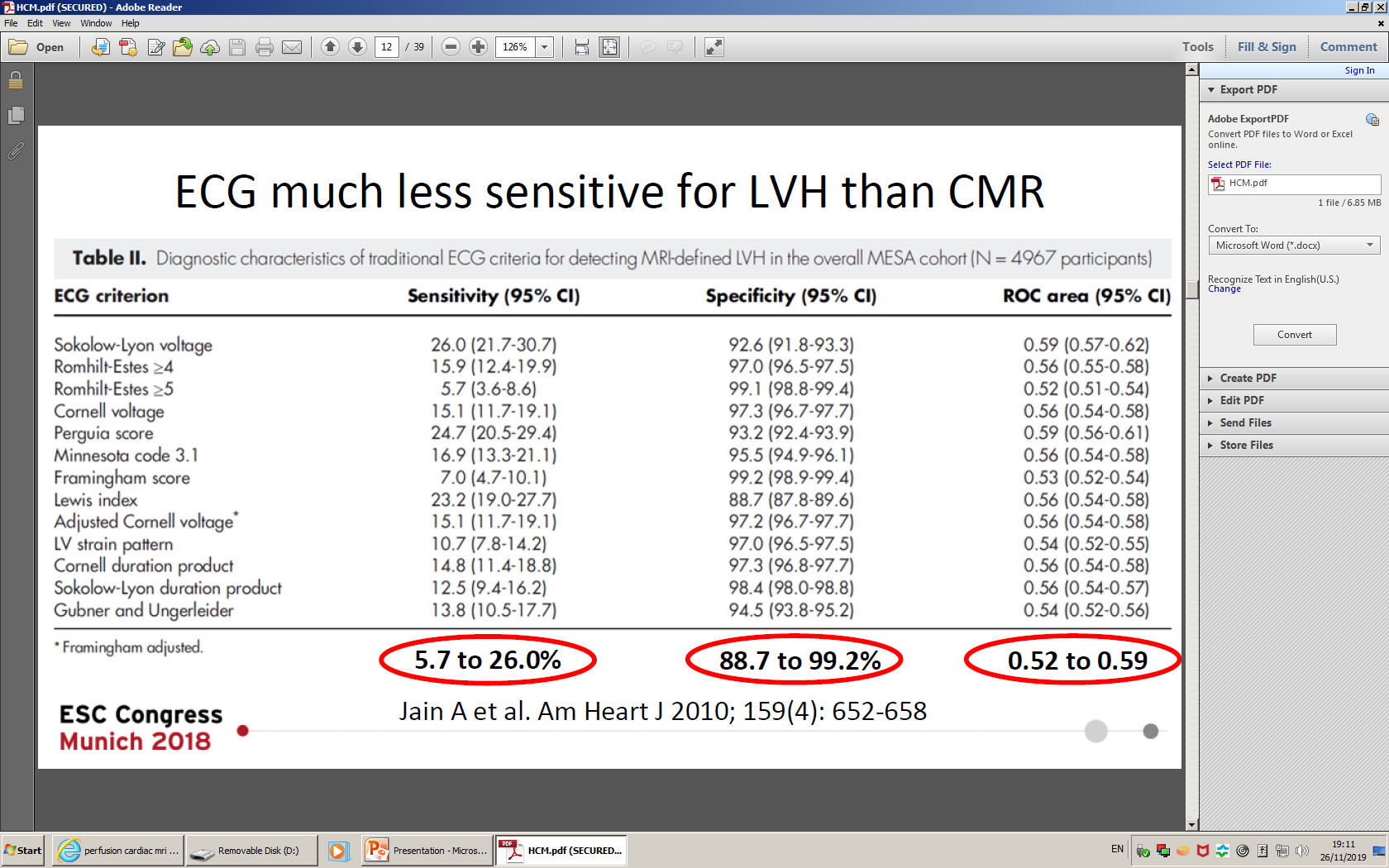 5.7 – 26%
0.52 – 0.59
88.7 – 99.2%
Jain A et al. Am Heart J 2010; 2010; 159: 652-658
[Speaker Notes: We think that ECG is a screening test, but we can see in the MESA study that ECS is insensetive]
Discrepancy in extent of hypertrophy as detected on MRI vs Echo
Representative example of LGE enhancement in the insertion points
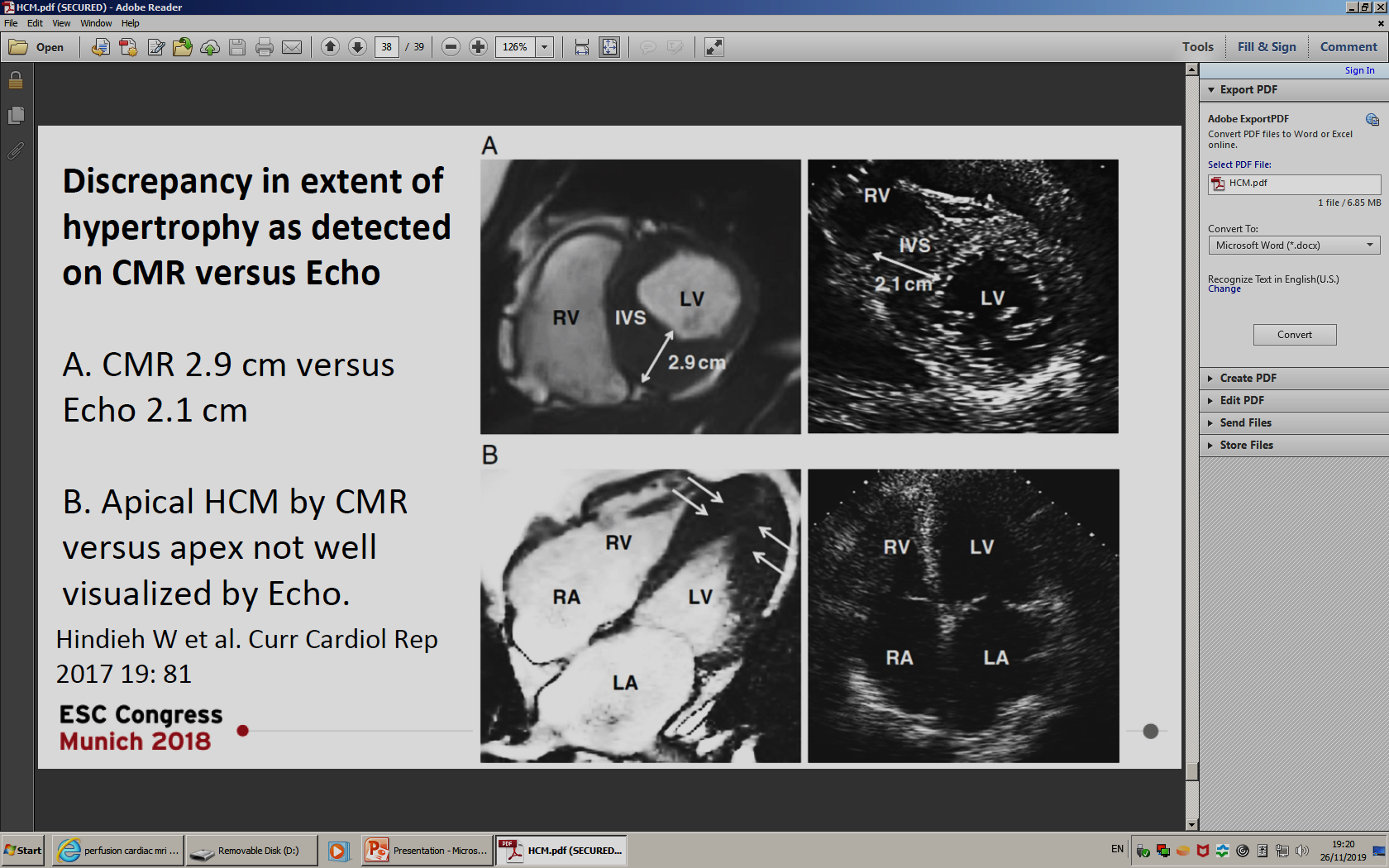 Hindieh W et al. Curr Cardiol Rep 2017;19:81
[Speaker Notes: The presence of LGE may predict arrhythmia]
Prognostic value of LGE-MRI in HCM
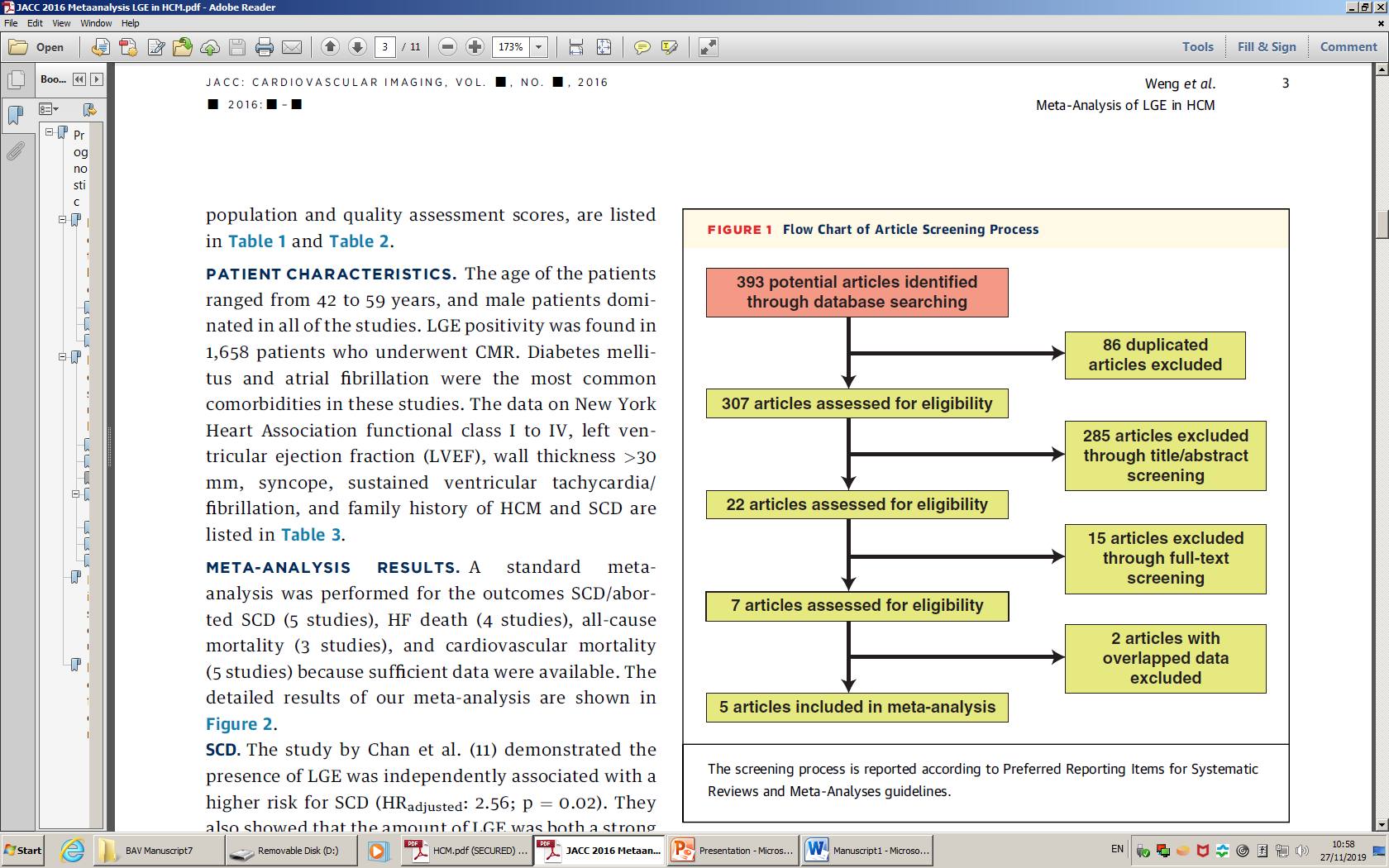 Current strategies for identifying high-risk patients are incomplete
Cardiac MRI has been applied in diagnosis and prognosis
Weng  Z et al. JACC 2016;9:1392
[Speaker Notes: This meta-analysis summarized the literature and included 5 trails, the most biggest one is that from Chan]
Characteristics of Studies in the Meta-analysis
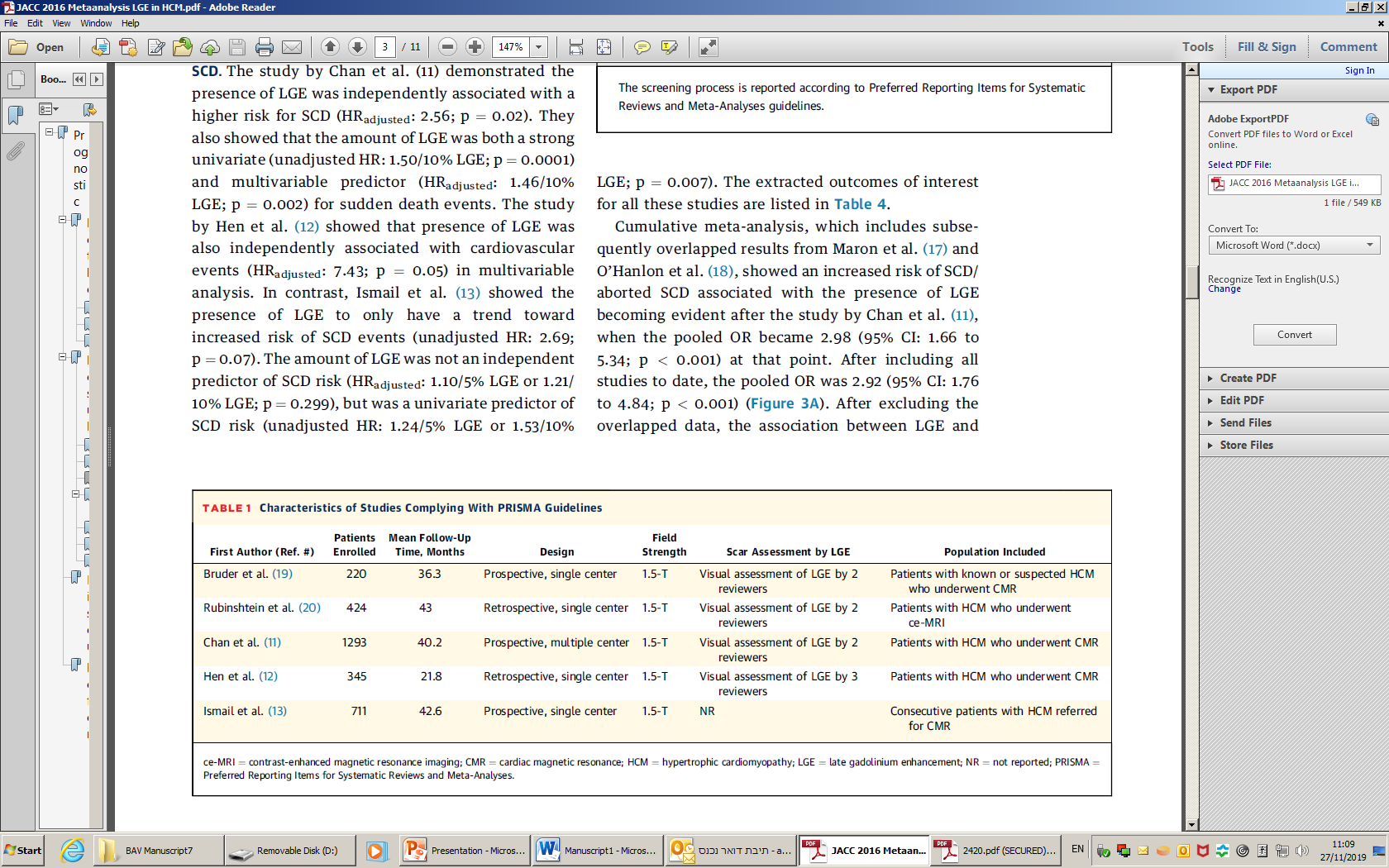 2993 patients, 55% were LGE positive
All studies at 1.5 Tesla. Visual interpretation of LGE
Weng  Z et al. JACC 2016;9:1392
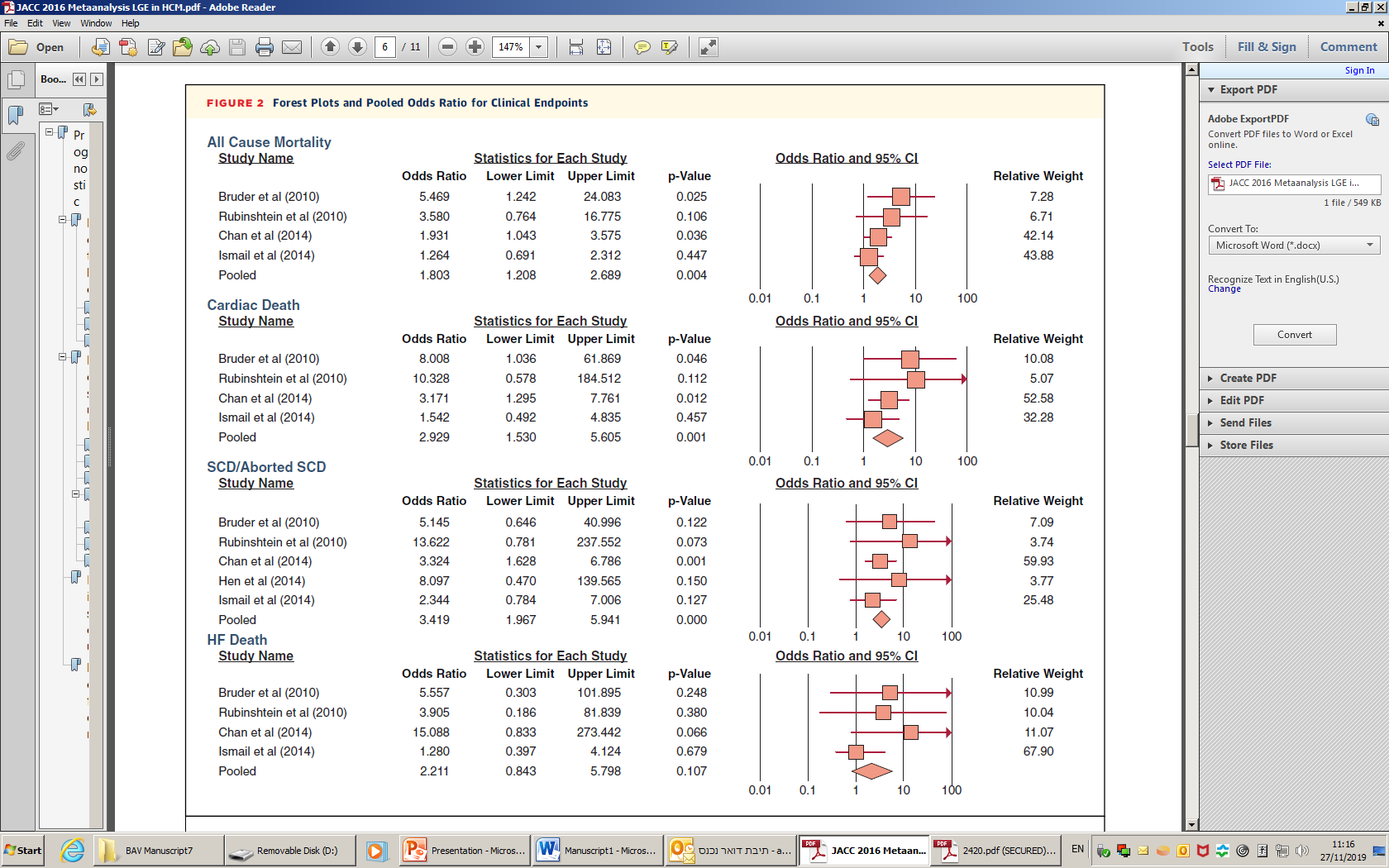 Weng  Z et al. JACC 2016;9:1392
[Speaker Notes: If we put this studies in a meta-analysis we can see]
Sudden Death and All cause Mortality as Predicted by Quantification of LGE
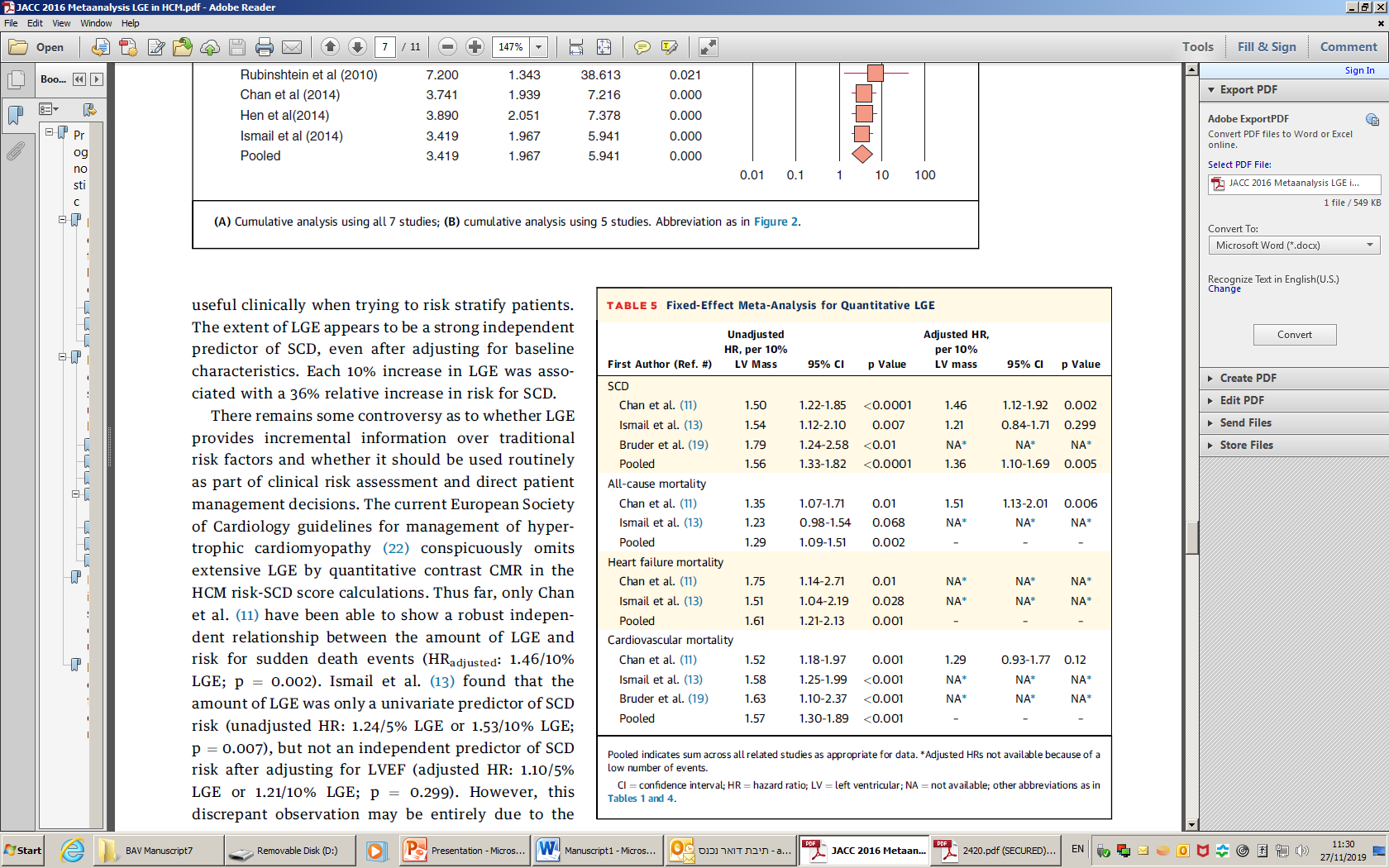 Weng  Z et al. JACC 2016;9:1392
[Speaker Notes: The biggest move in cardiac MRI is not to evaluate whether there is LGE or not, but further to quantify the amount of LGE]
The amount of LGE outperform current guideline-recommended criteria for SCD
Multicenter retrospective analysis of 493 HCM patients
LGE present in 79% of patients
Endpoint: composite of SCD, aborted SCD, sustained VT, appropriate ICD discharge
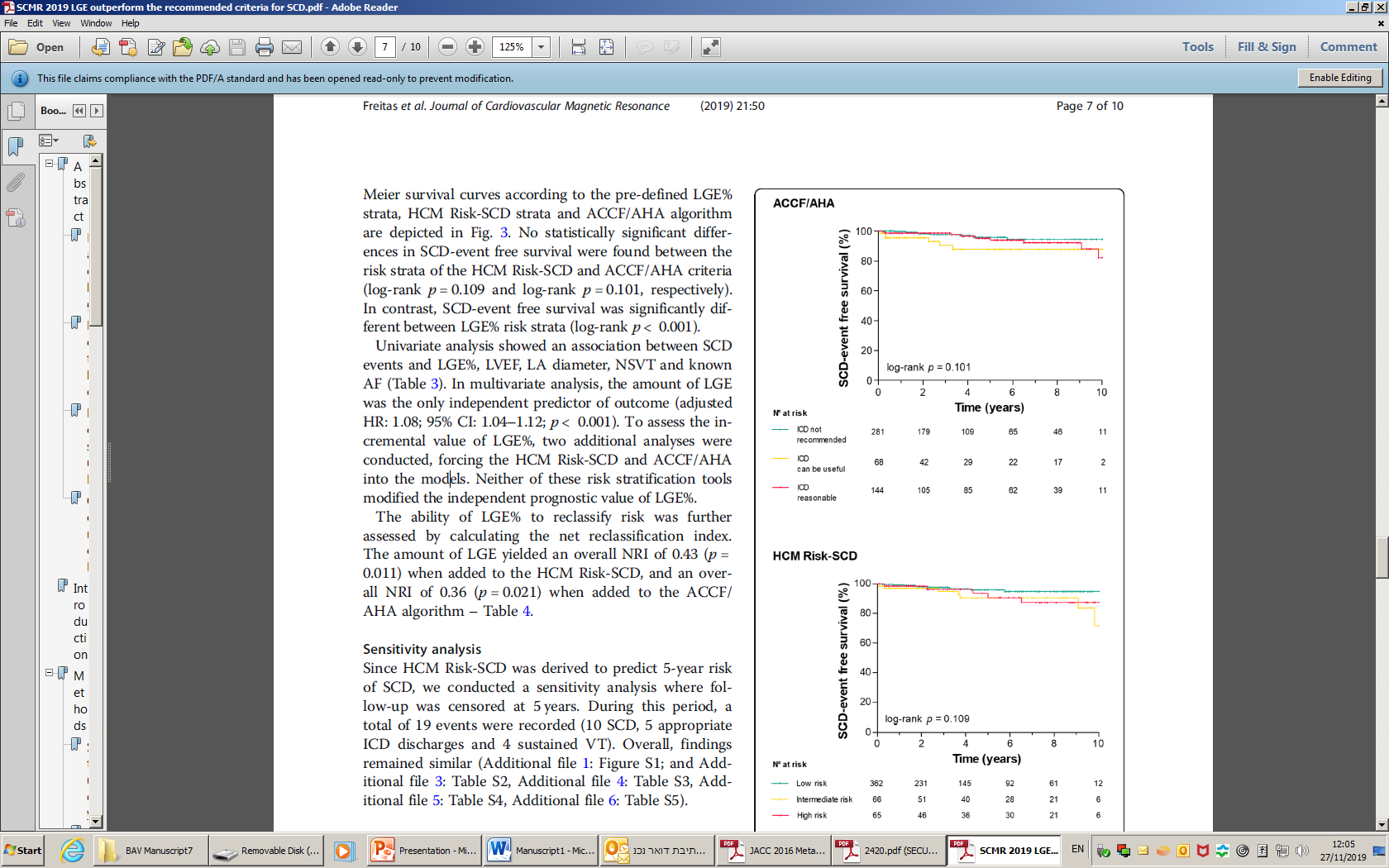 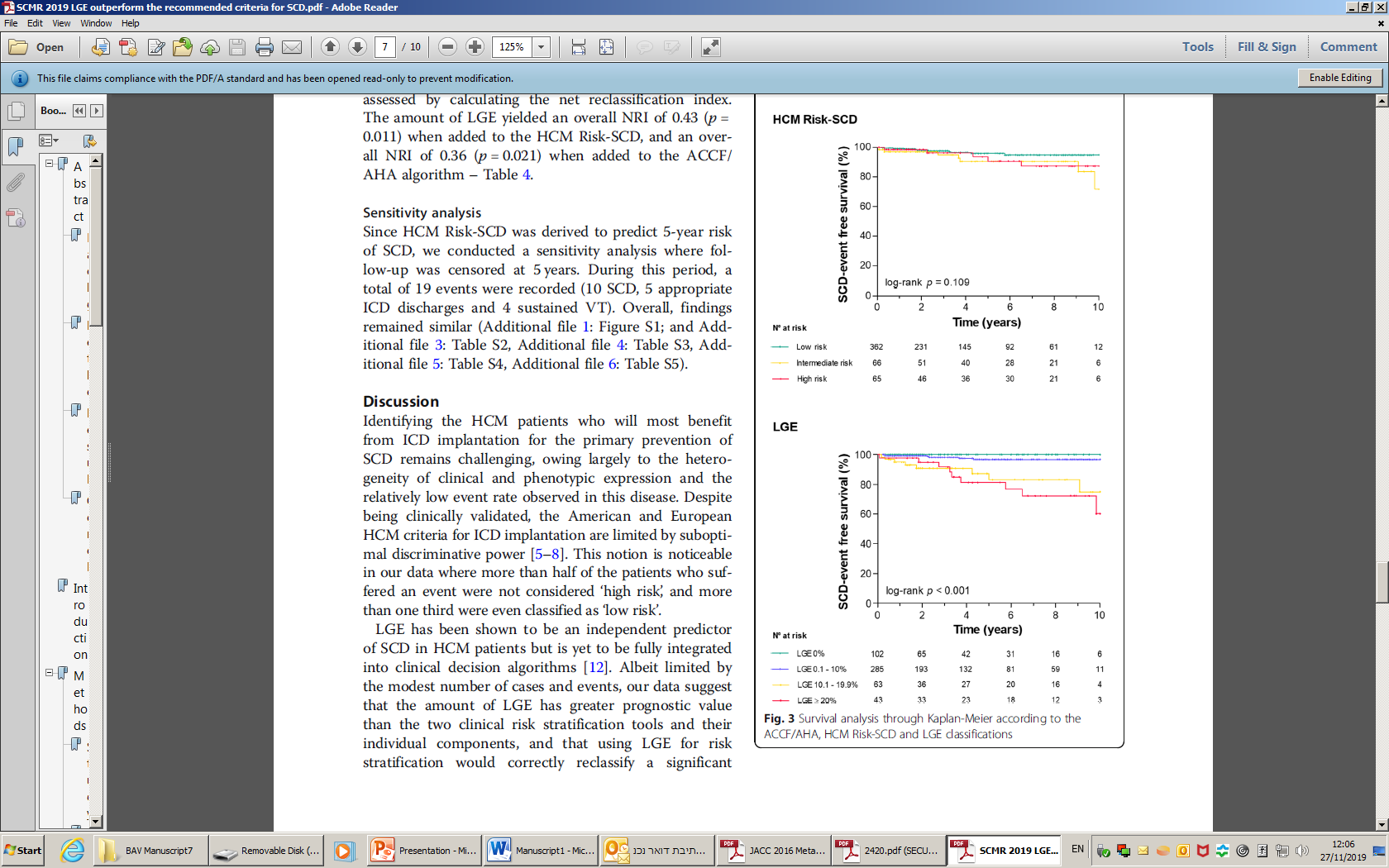 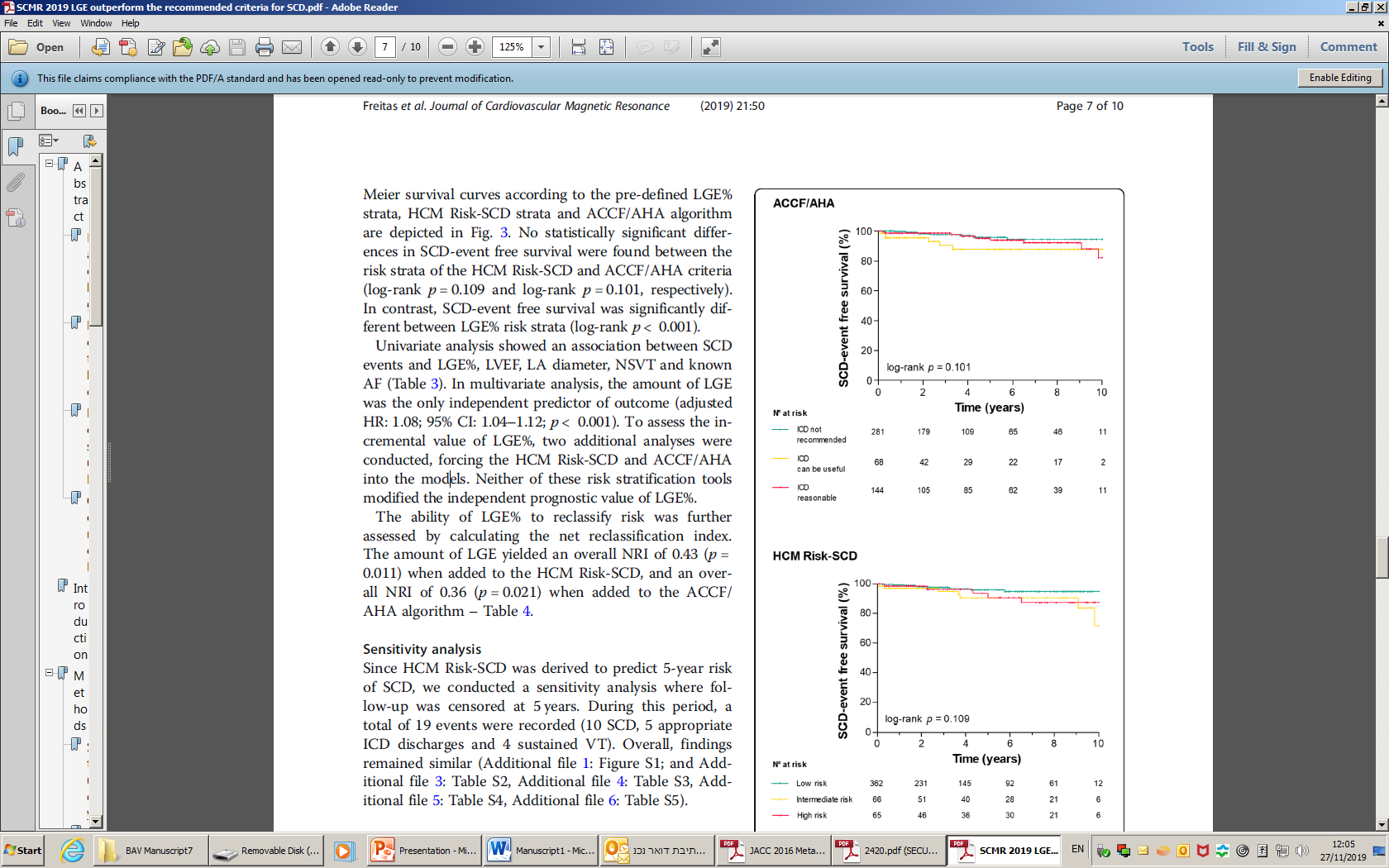 Freitas et al. JCMR 2019; 12:50
[Speaker Notes: AHA American guidelines
HCM risk score according the European recommendation]
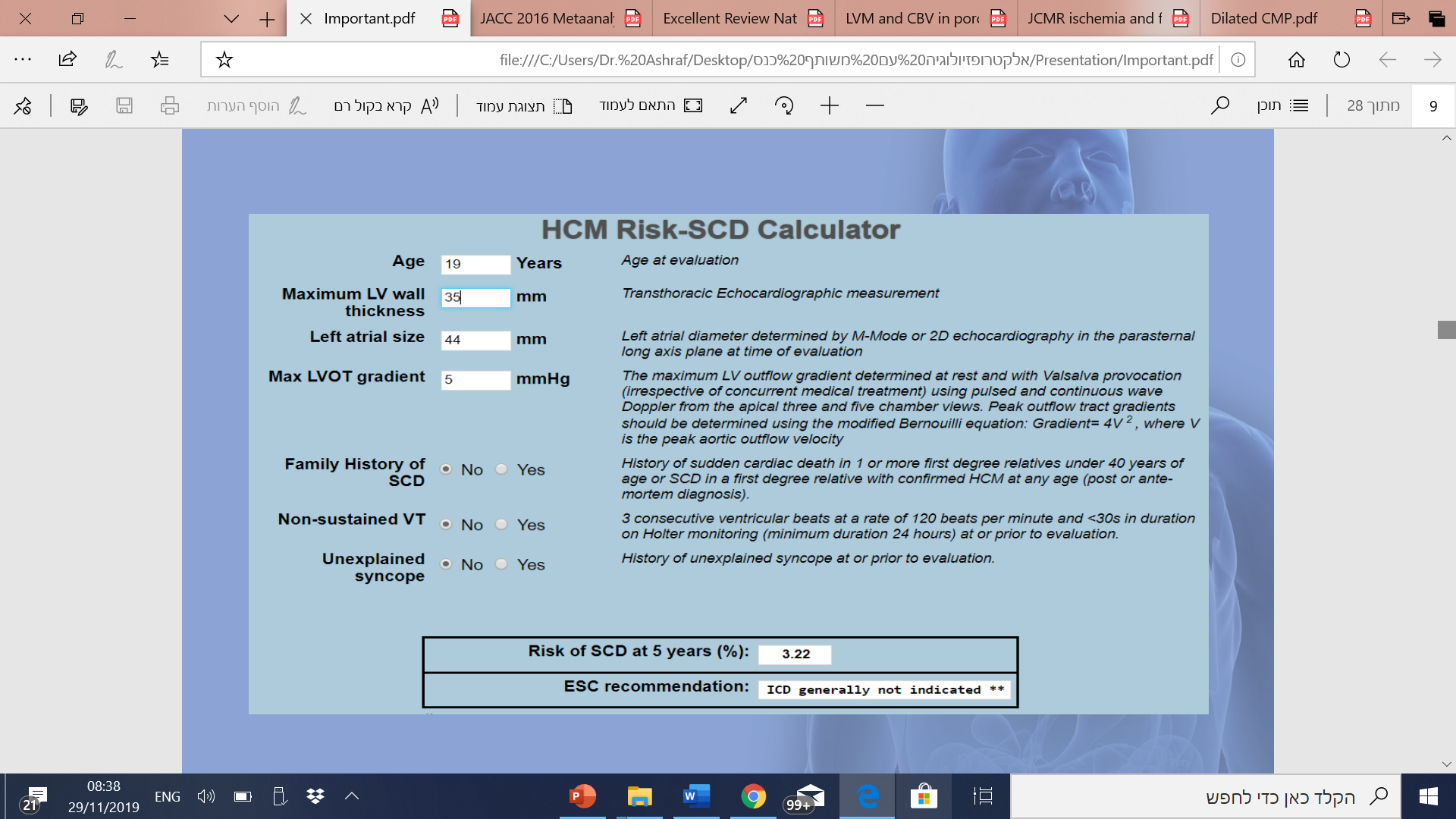 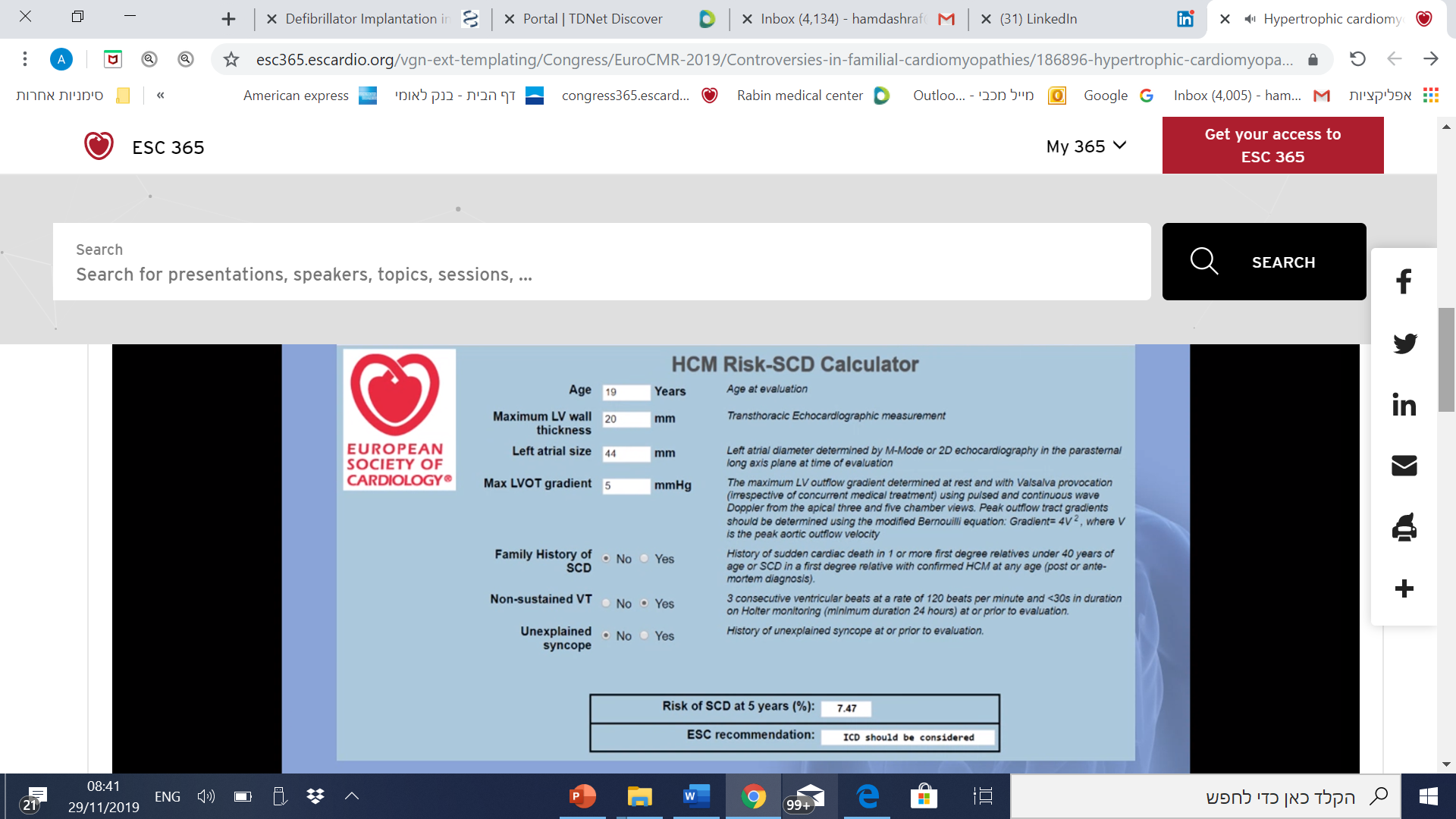 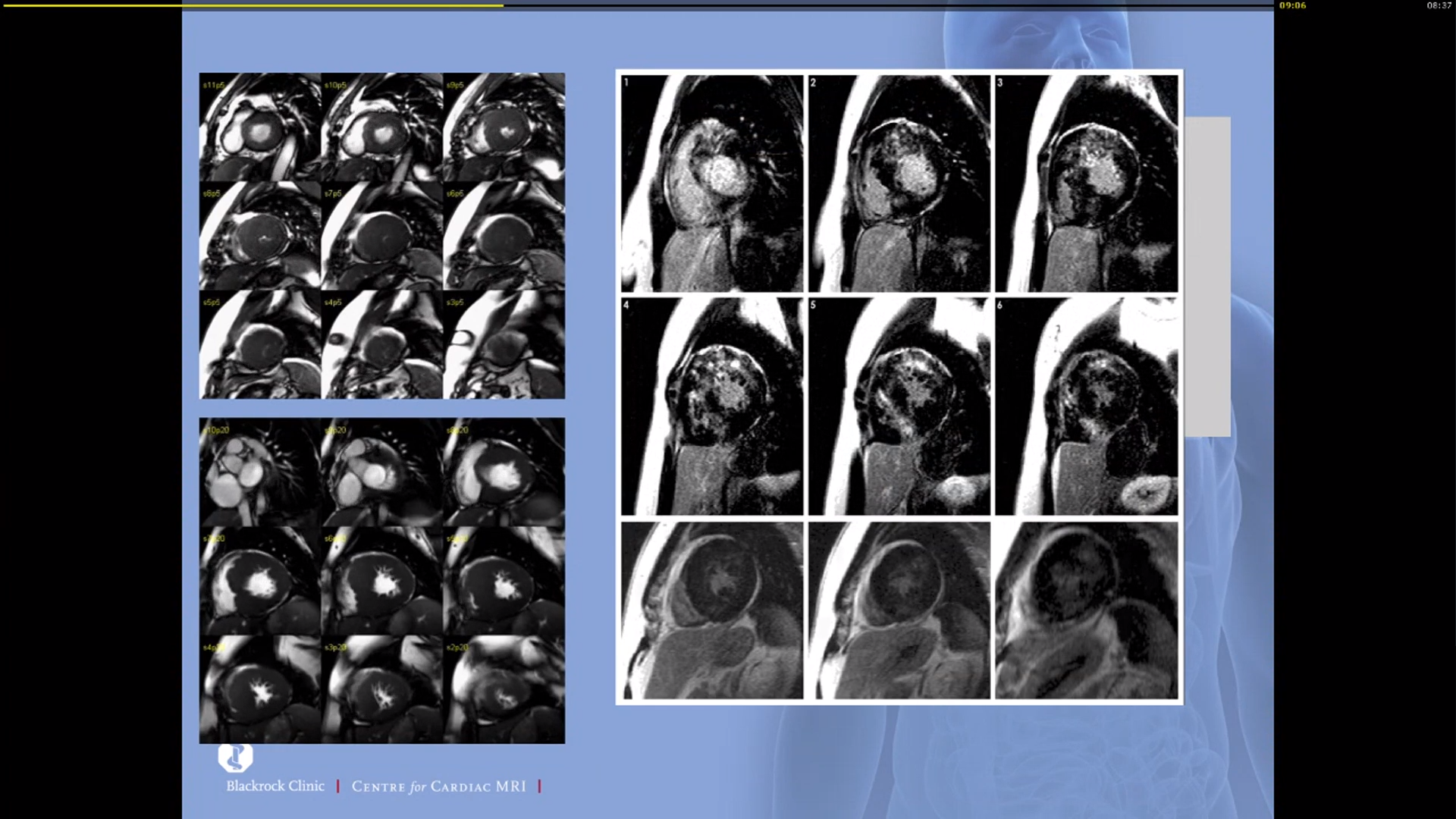 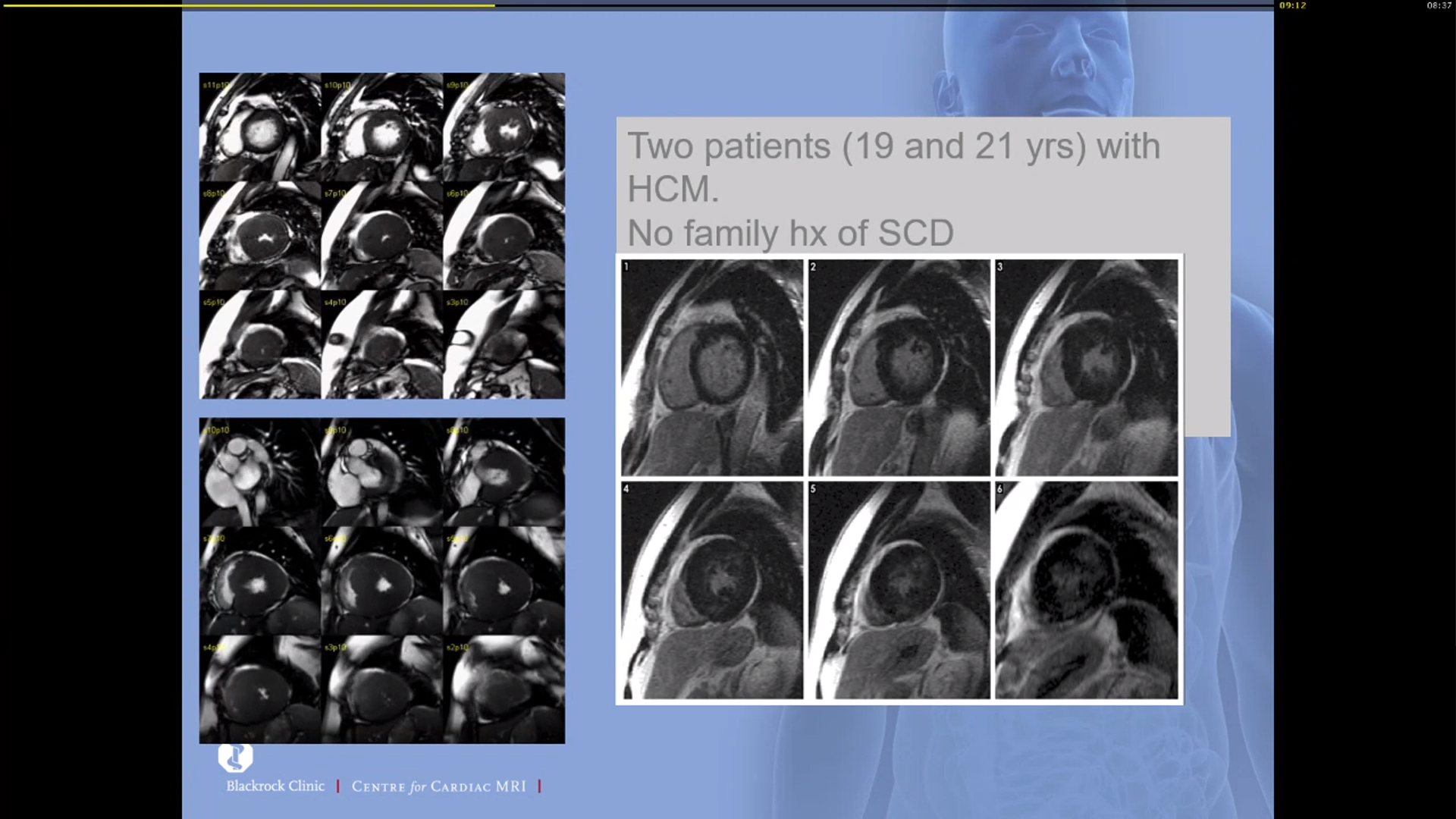 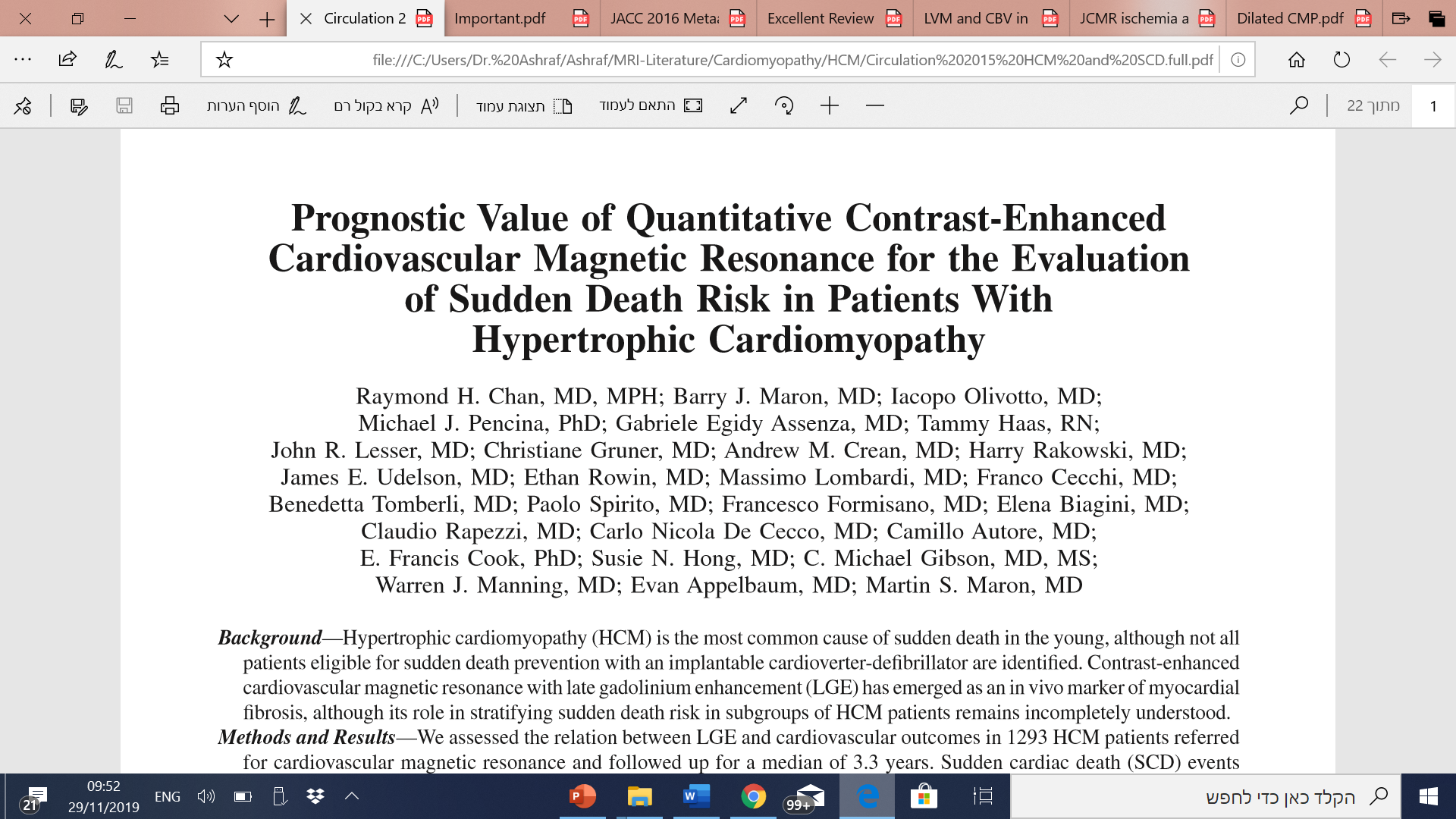 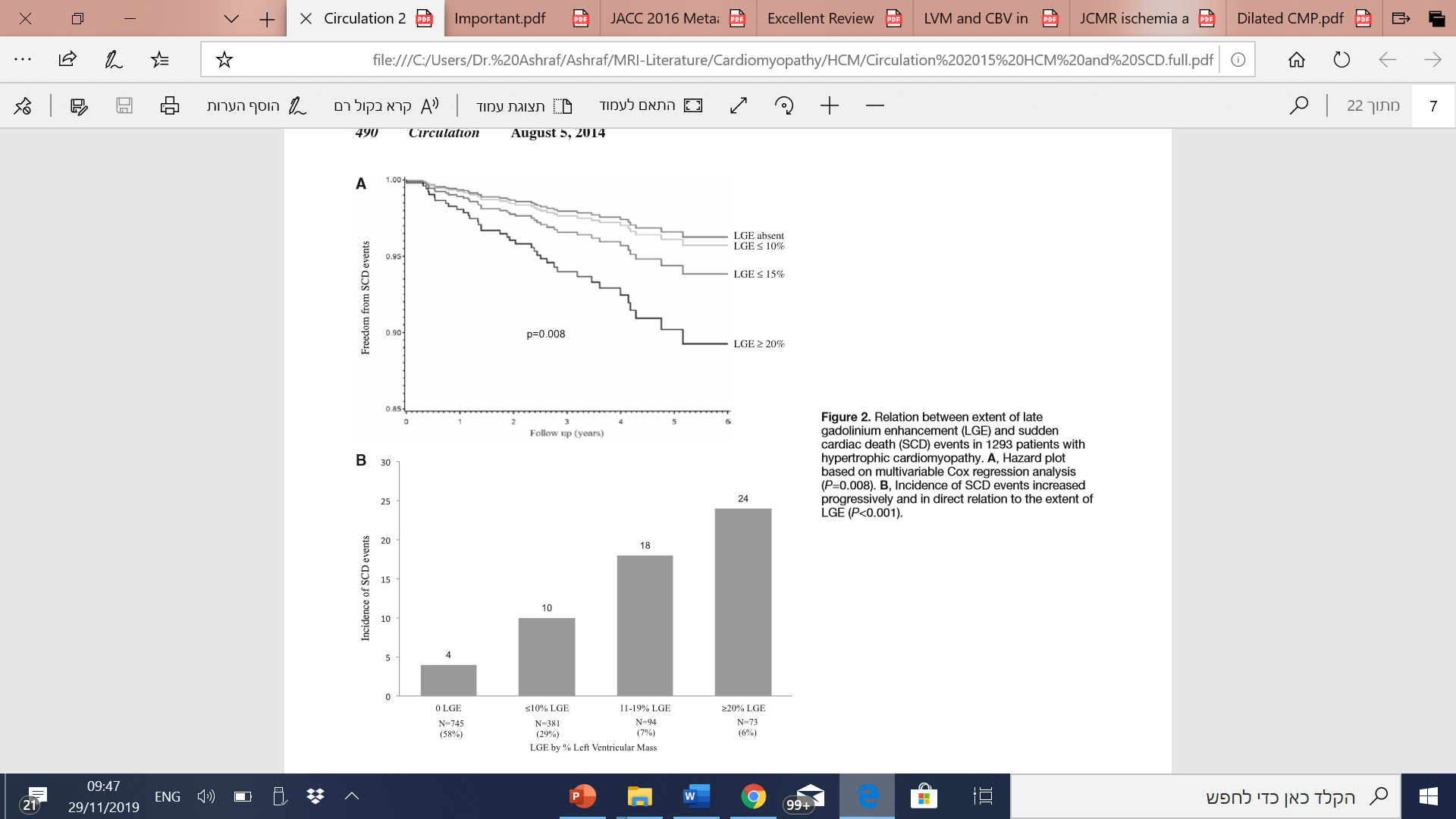 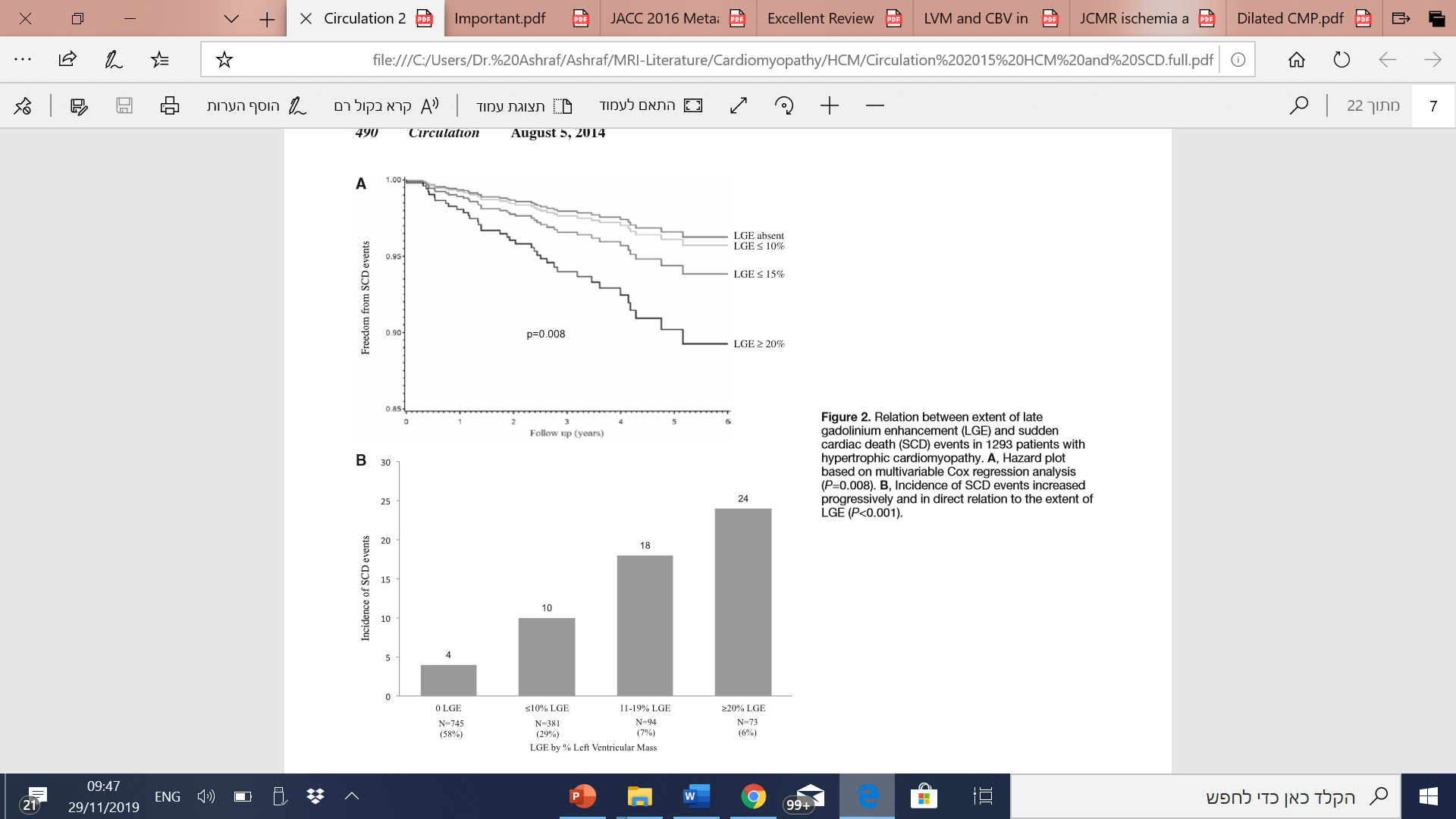 Chan et al. Circulation 2014;130: 484
[Speaker Notes: The more scar we get the higher risk is for arrhythmia]
Mechanism of Arrhythmia in HCM
Fibrosis
Ischemia
Repetitive ischemia may cause fibrosis?
Small coronary artery lumen relative to myocardial mass
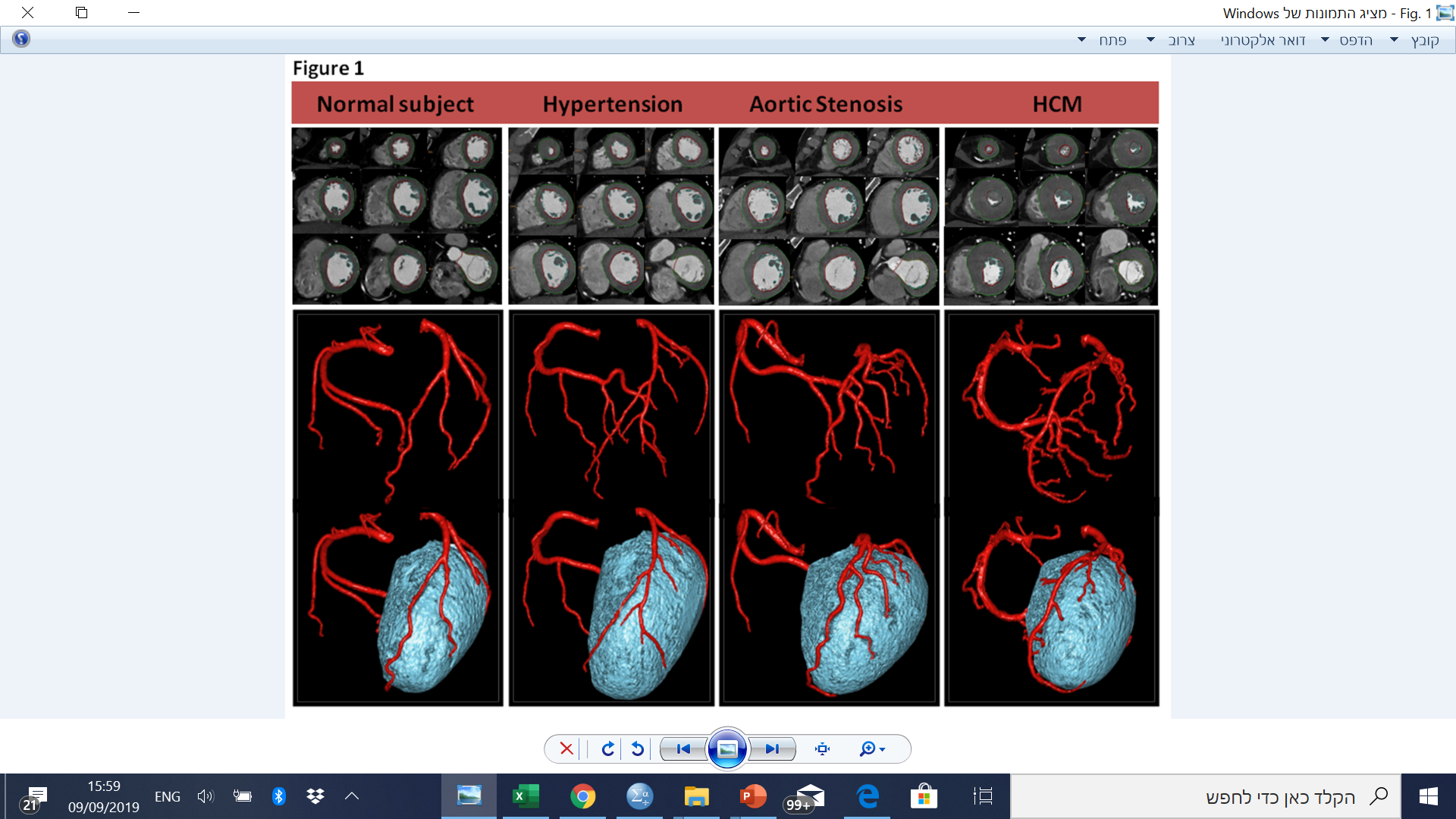 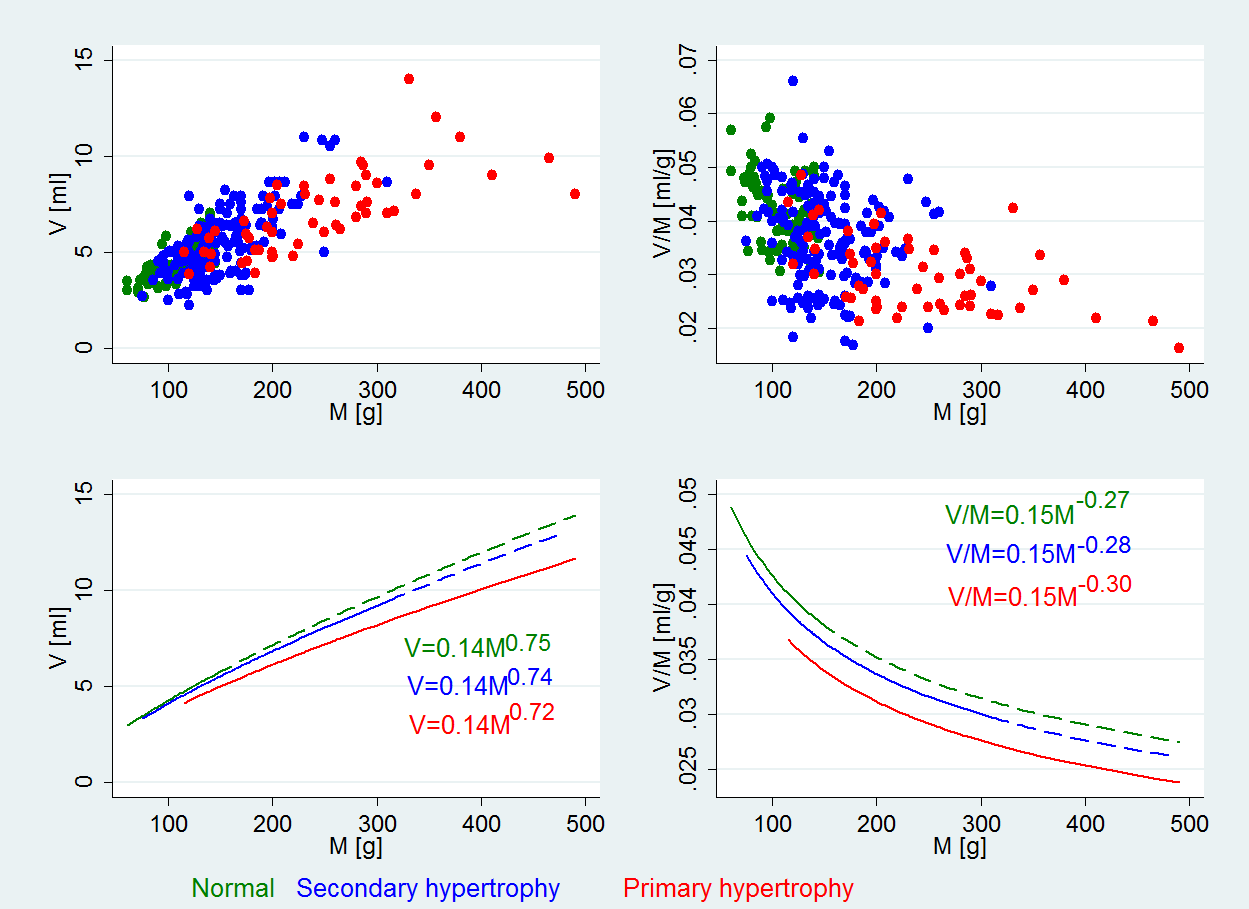 Small lumen volume is may be one of the mechanism of ischemia
Hamdan et al. JACC 2018; 11:1926
[Speaker Notes: In normal myocardium there is an increase of coronary volume corresponding to the LV mass with a ratio of 0.75  but in patients with HCM the increase in coronary volume does not matched the increase of LVM and this could be the mechanism of ischemia and or fibrosis]
Work in progress
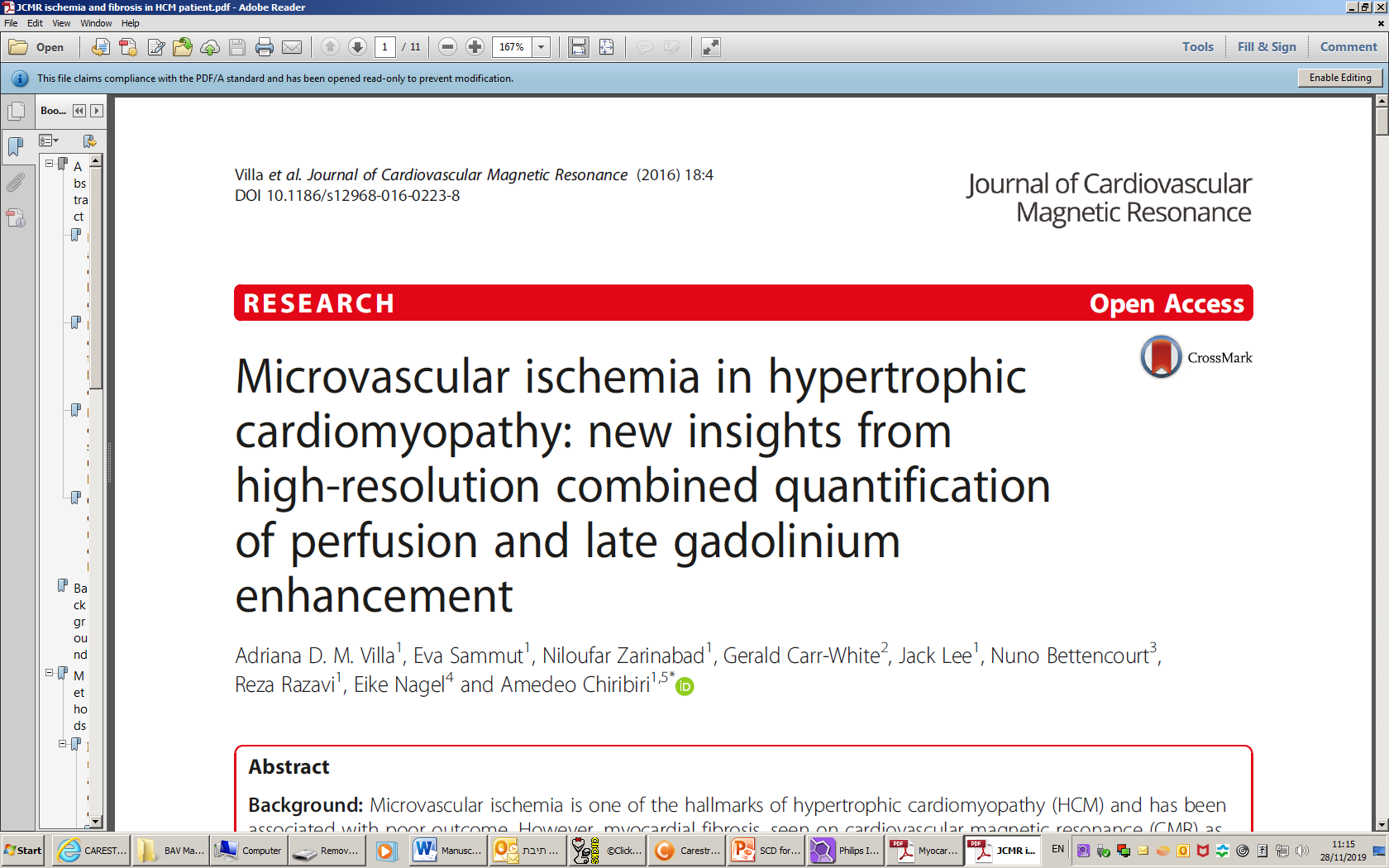 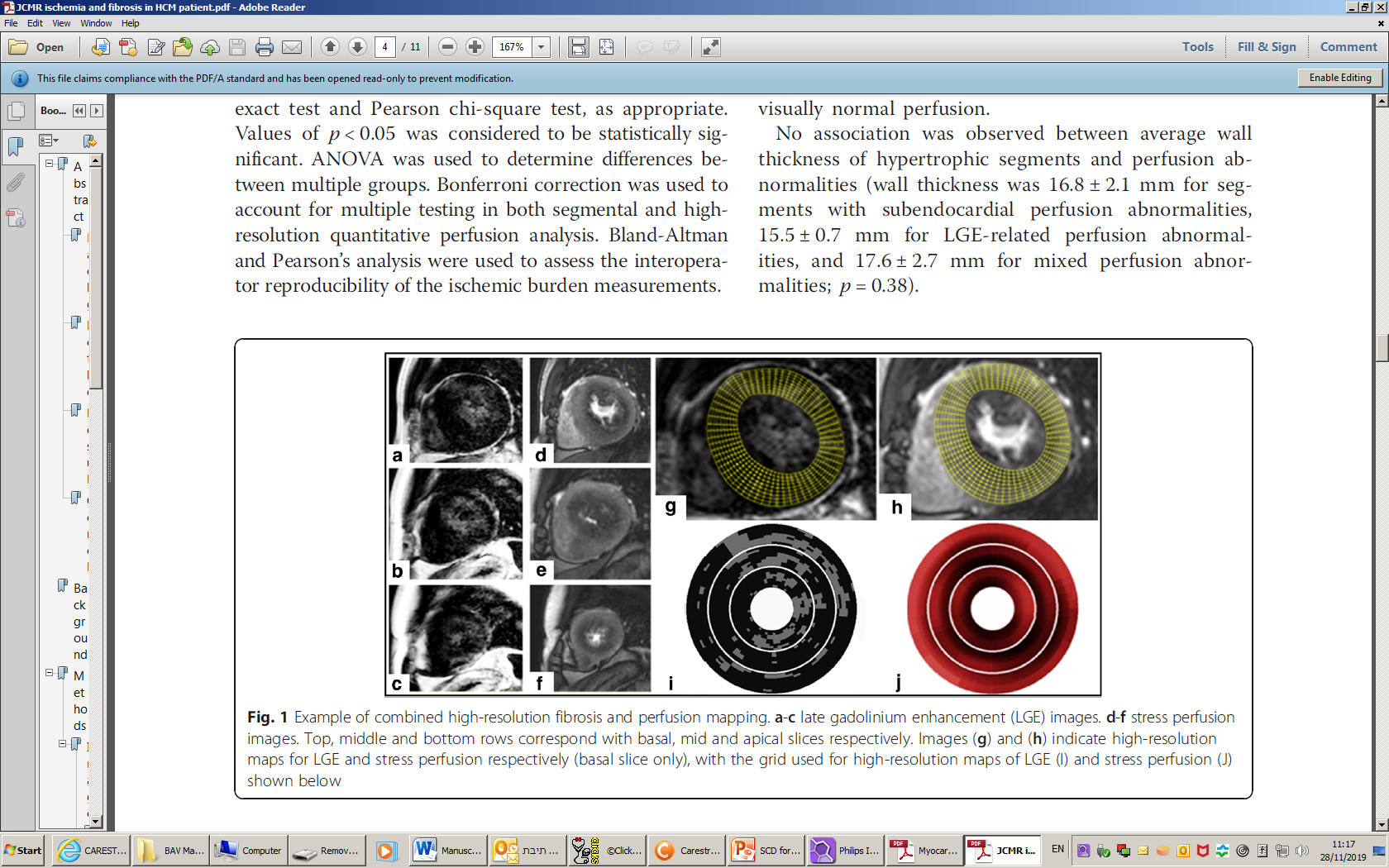 The mismatch between coronary blood volume and LV mass  
could predict  fibrosis and therefore arrhythmia
[Speaker Notes: Because we know that the ischemia is correlated with the amount of LGE in pts with HCM, therefor the mismatch between]
Anderson-Fabry disease
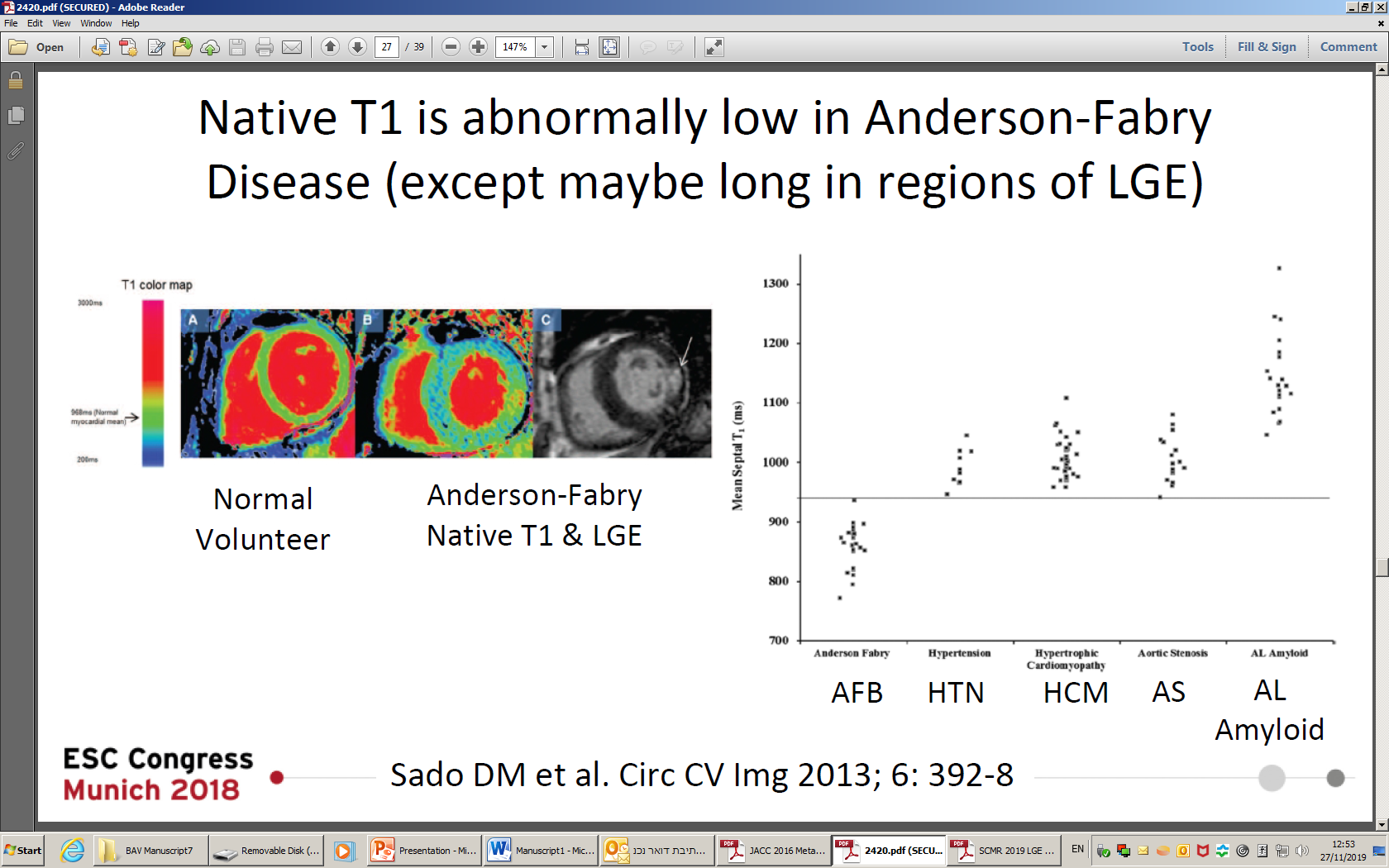 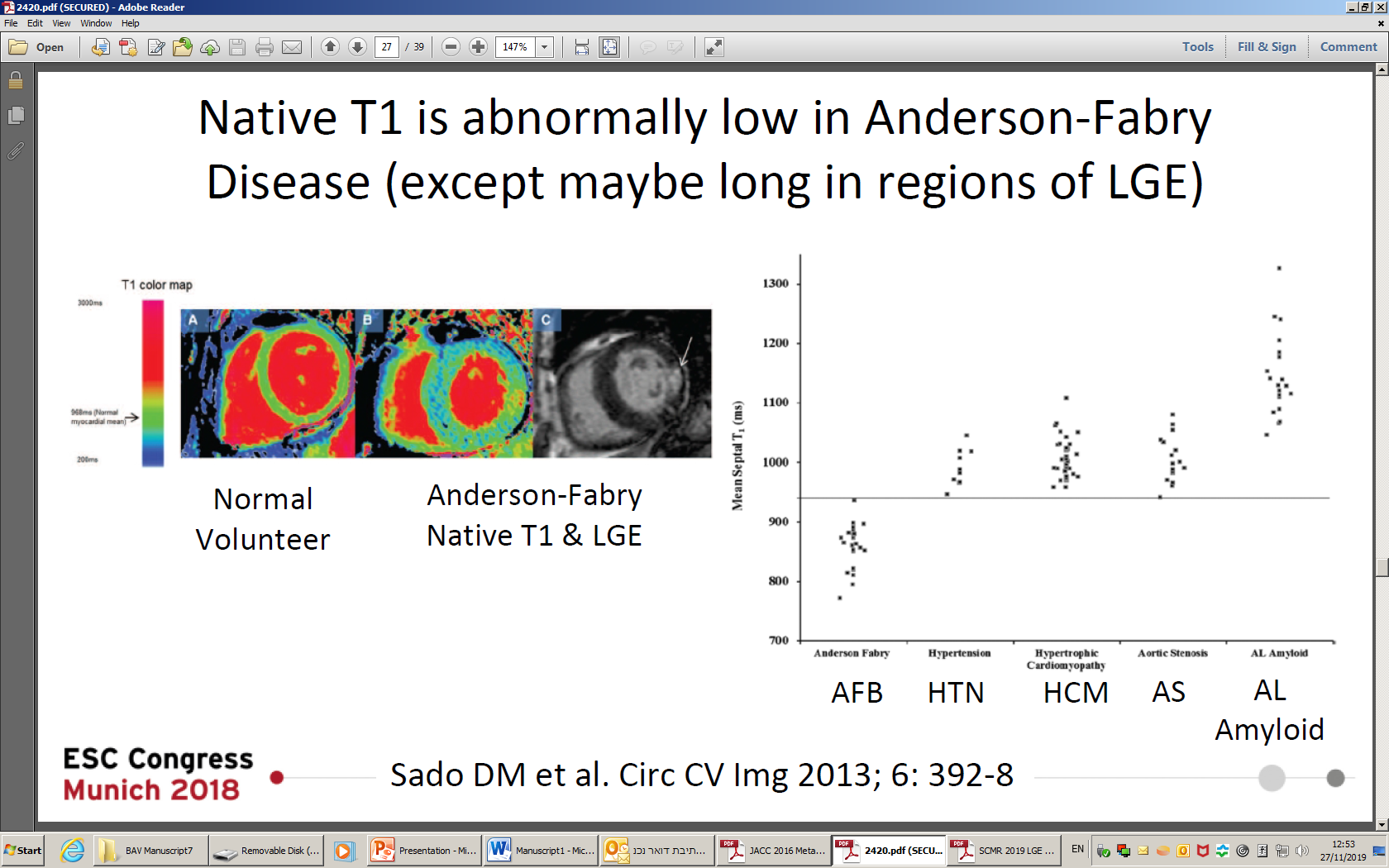 Sado DM et al. Circ CV Img 2013;6:392-8
[Speaker Notes: Another method to differ between different cases of hypertrophy is T1 mapping
The black and white images is LGE images and the color images are the T1 maps
Looking on the blue spackel within the myocardium]
Status of cardiac imaging in CMP
Dilated CMP

Hypertrophic CMP

Arrhythmogenic right ventricular dysplasia
Arrhythmogenic RV dysplasia
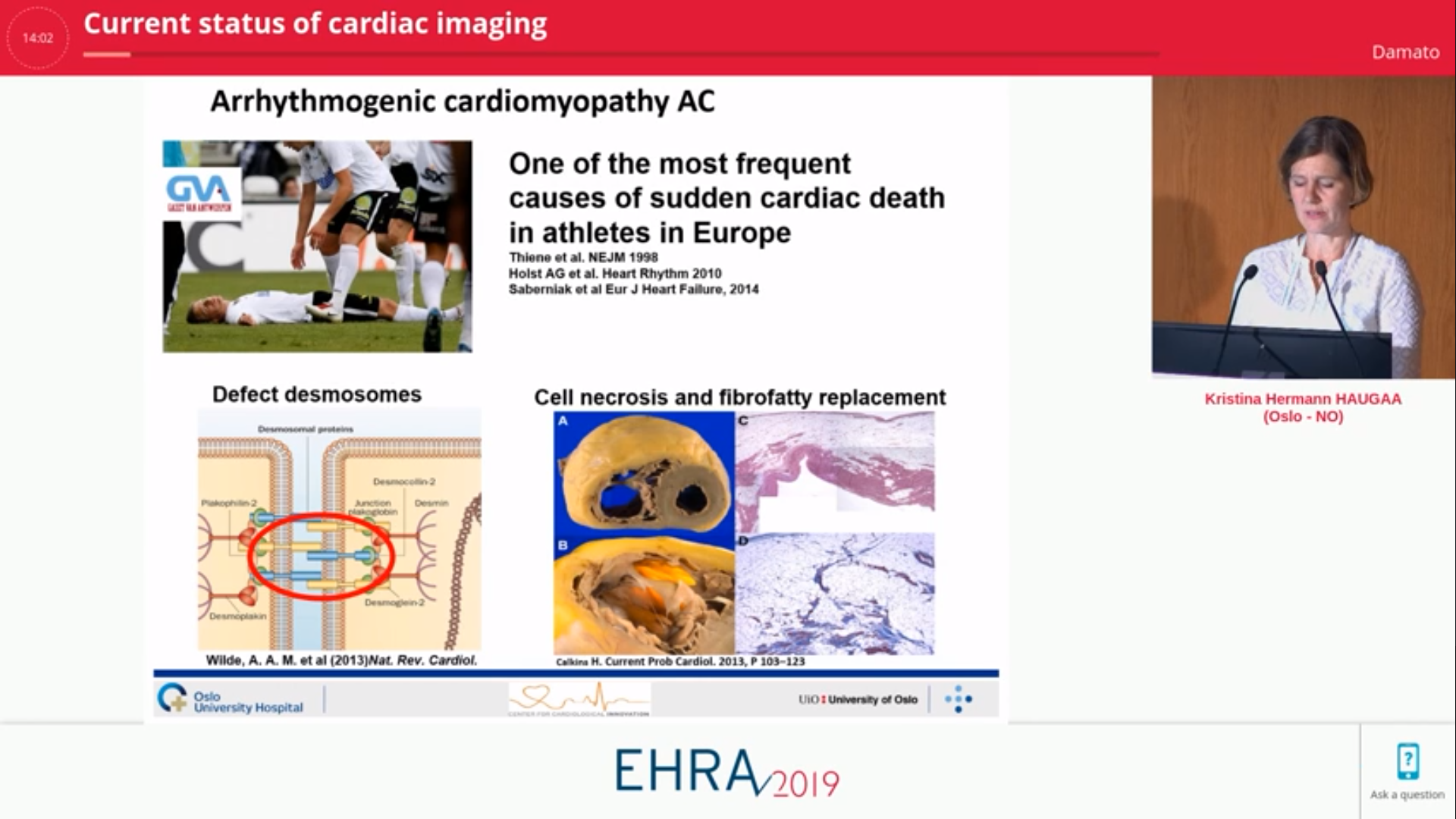 One of the most frequent SCD in athletes
Defect in desmosomes
Necrosis and fibrofatty replacement
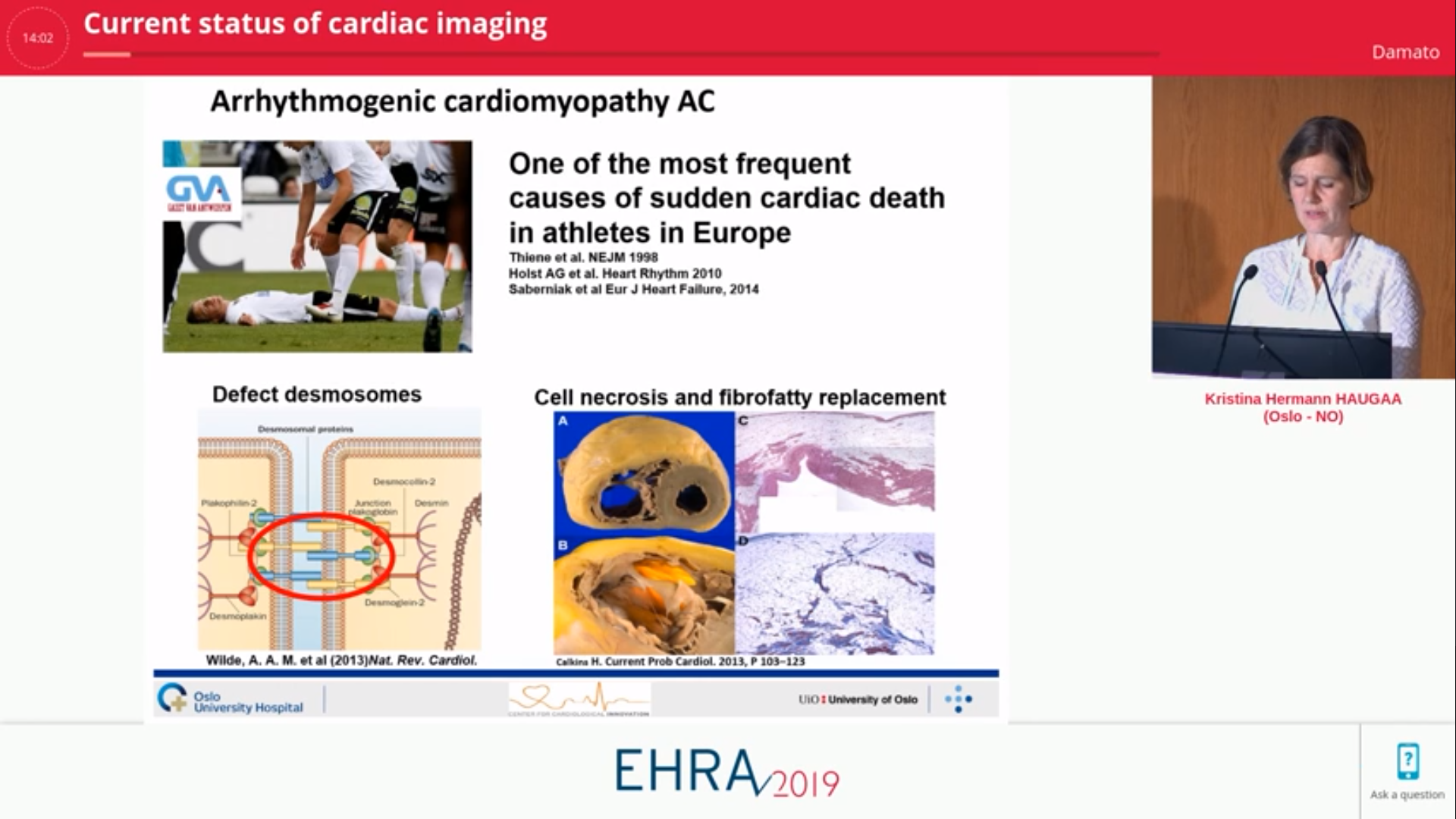 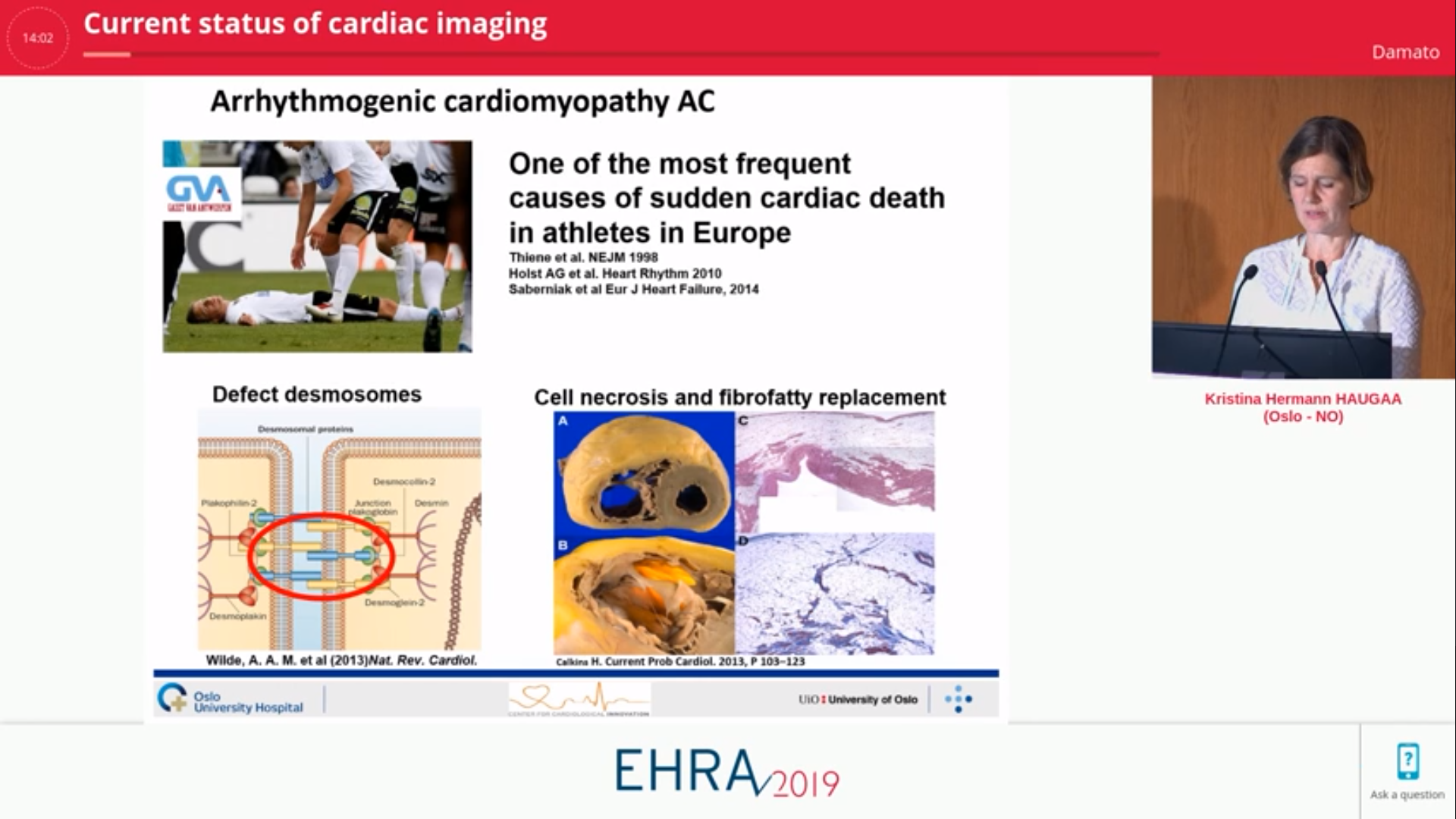 Wilde A. et al Nat. Rev. Cardiol 2013
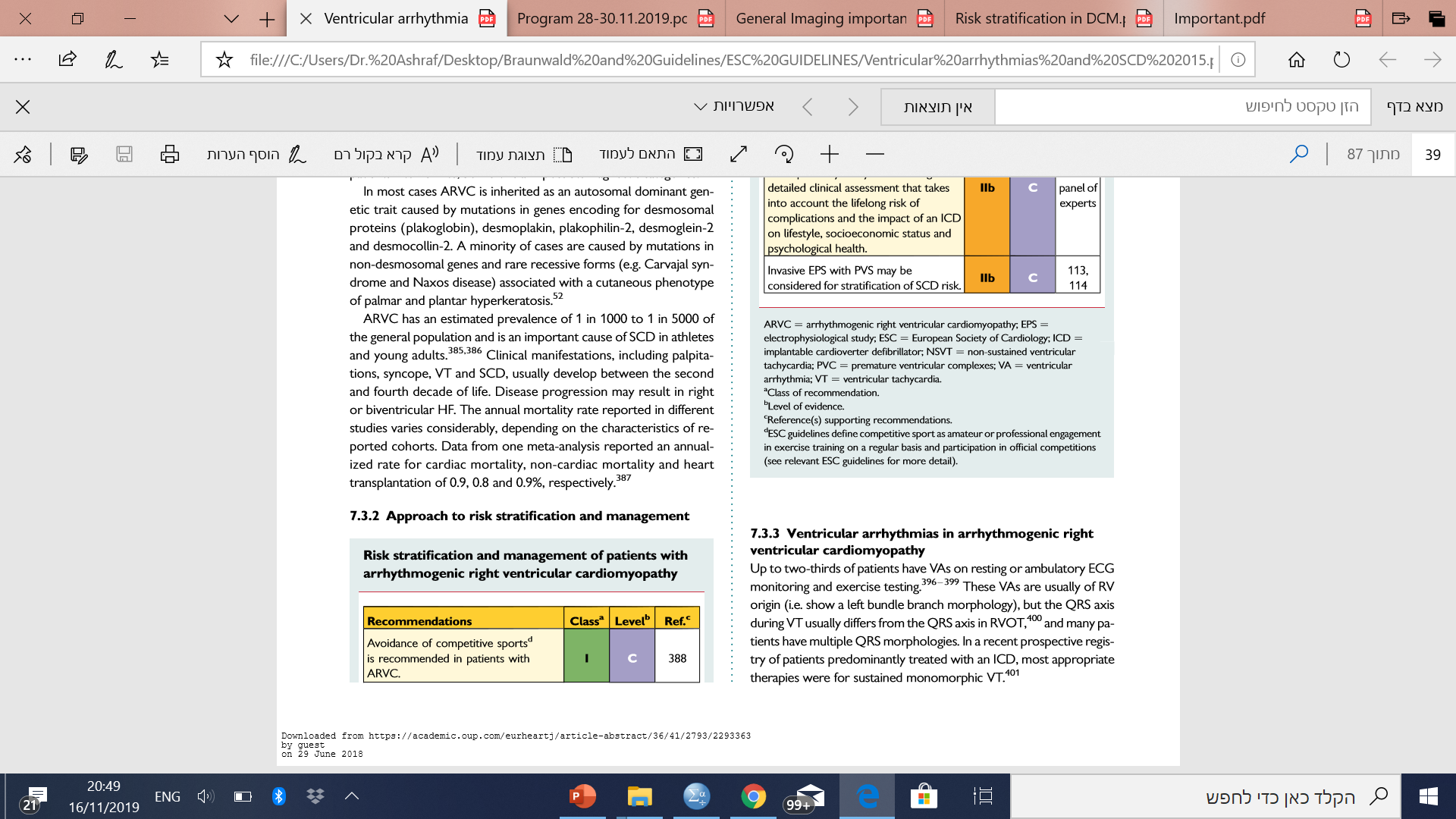 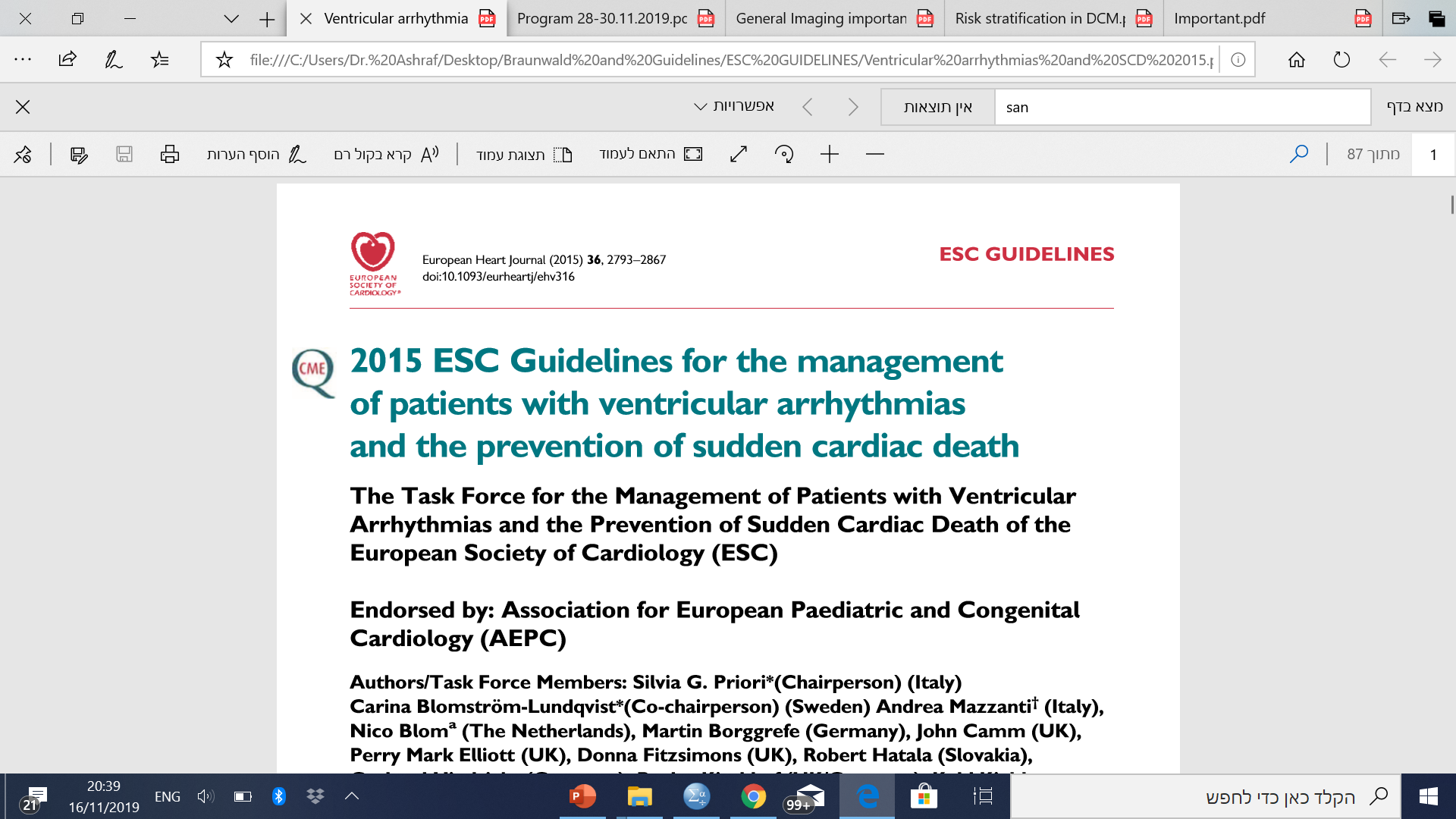 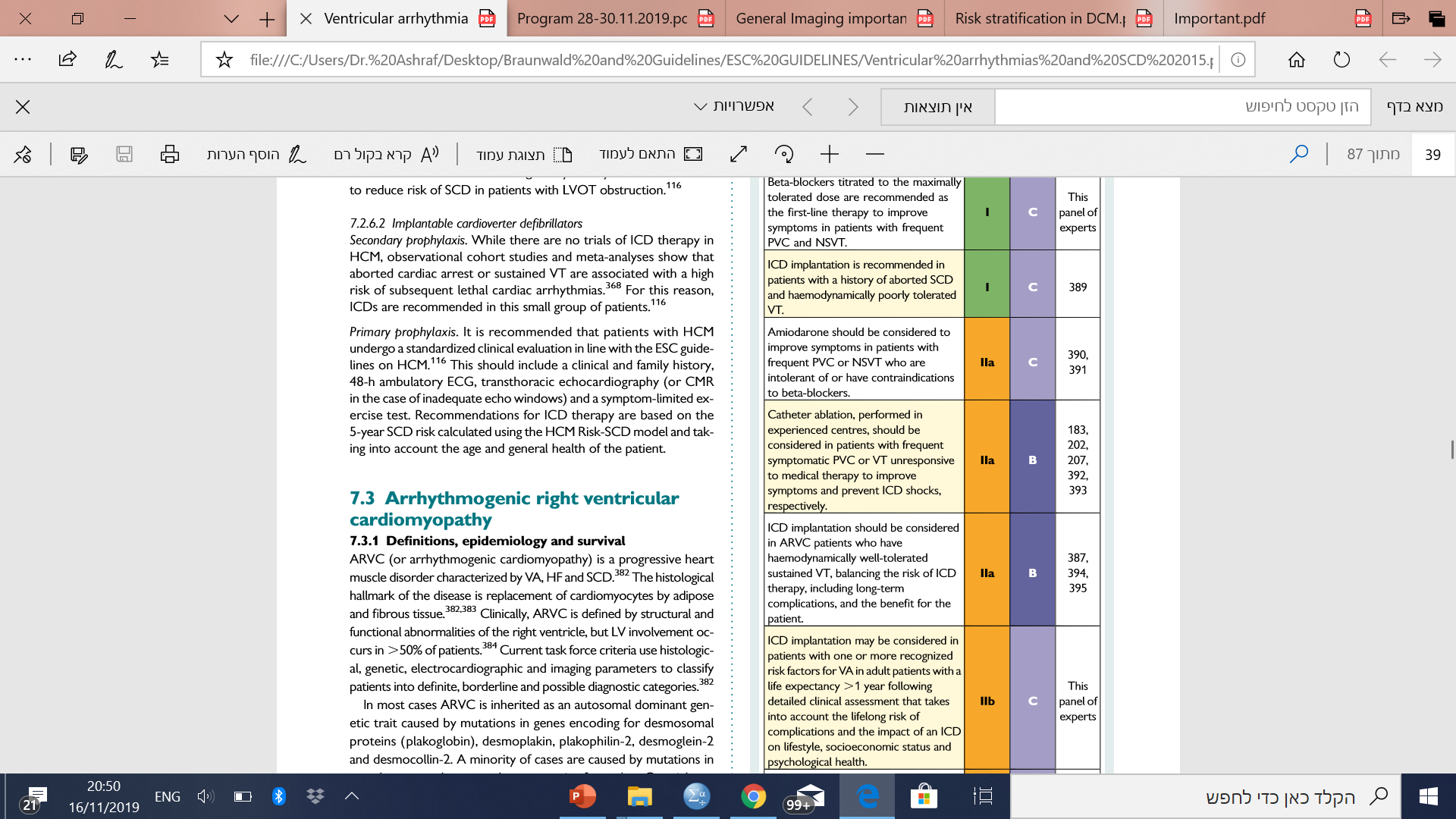 High risk of SCD?
Severely reduced RV function
Reduced LV function
Young age
Disease progression
Genetic testing has shifted ARVC population to the concealed phase
Electrical stage before structural stage
Can imaging detect early disease?
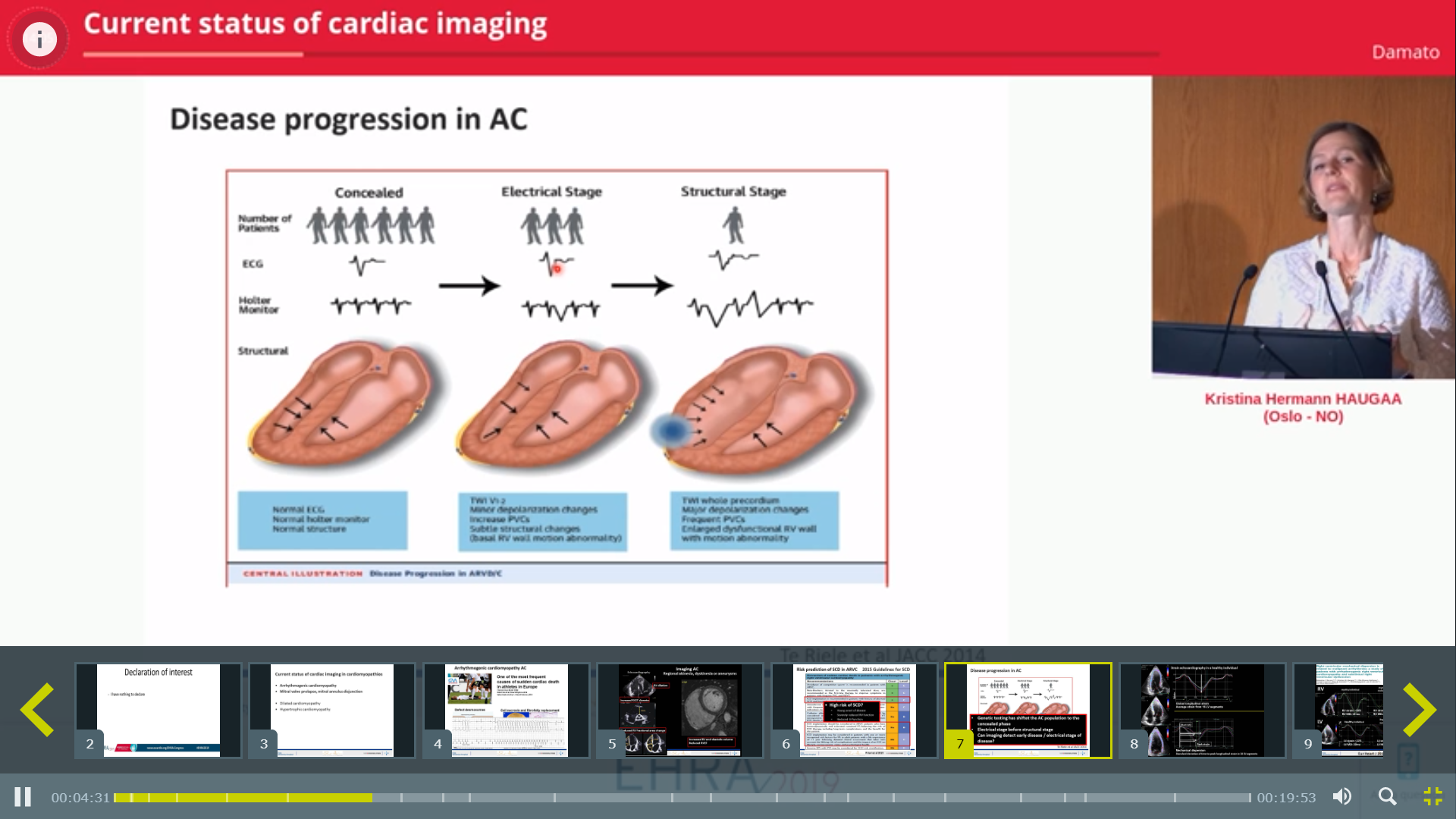 Te Riele et al. JACC 2014
MRI Criteria
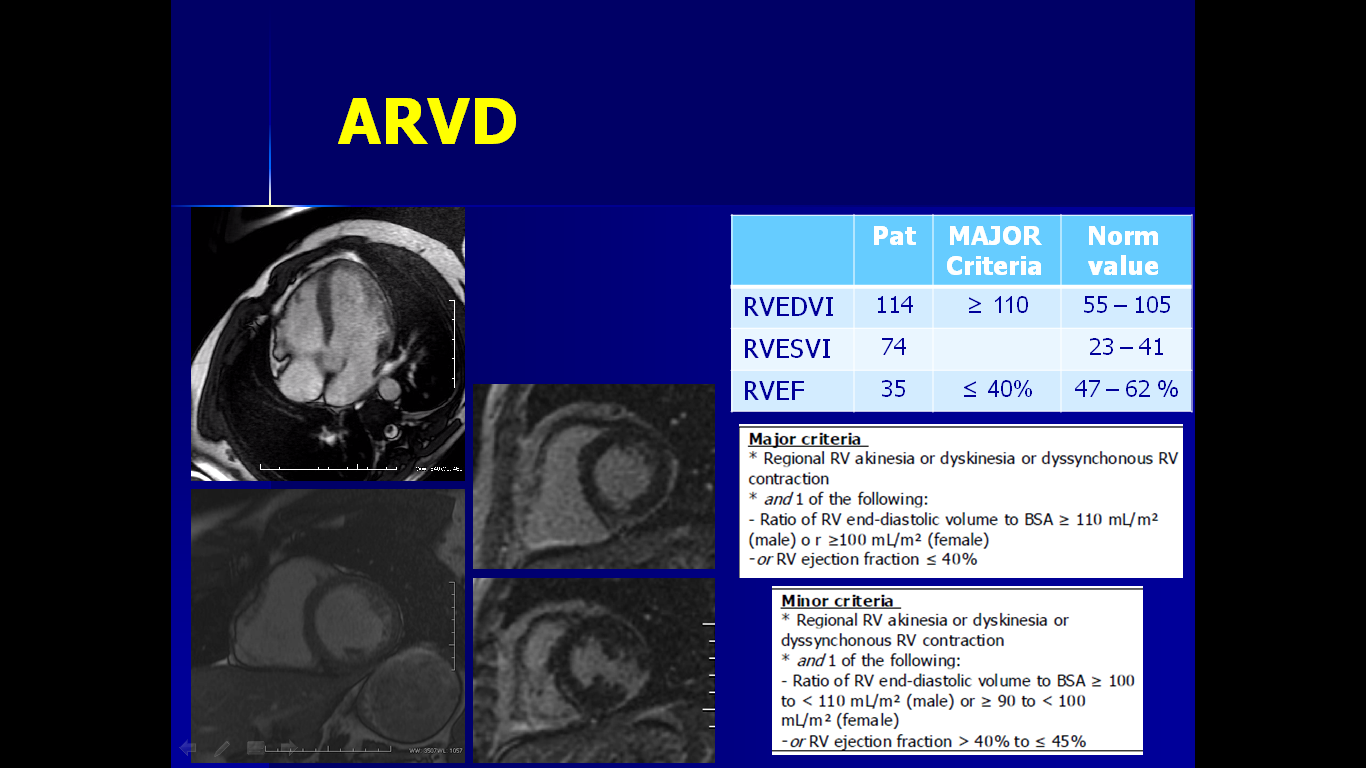 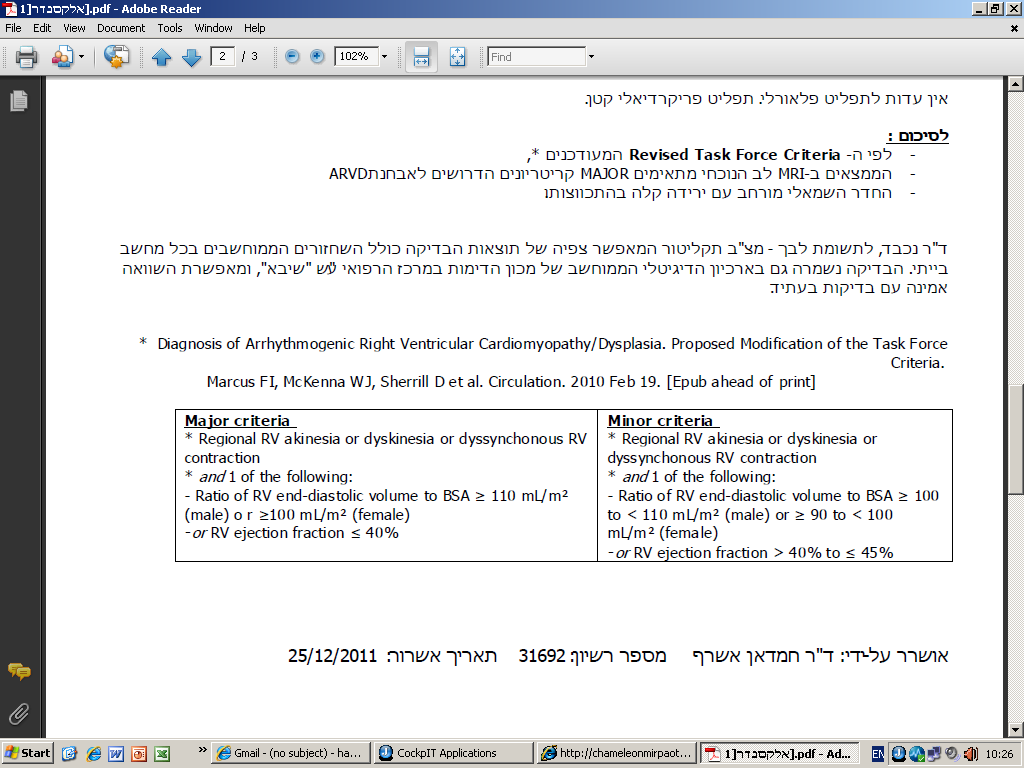 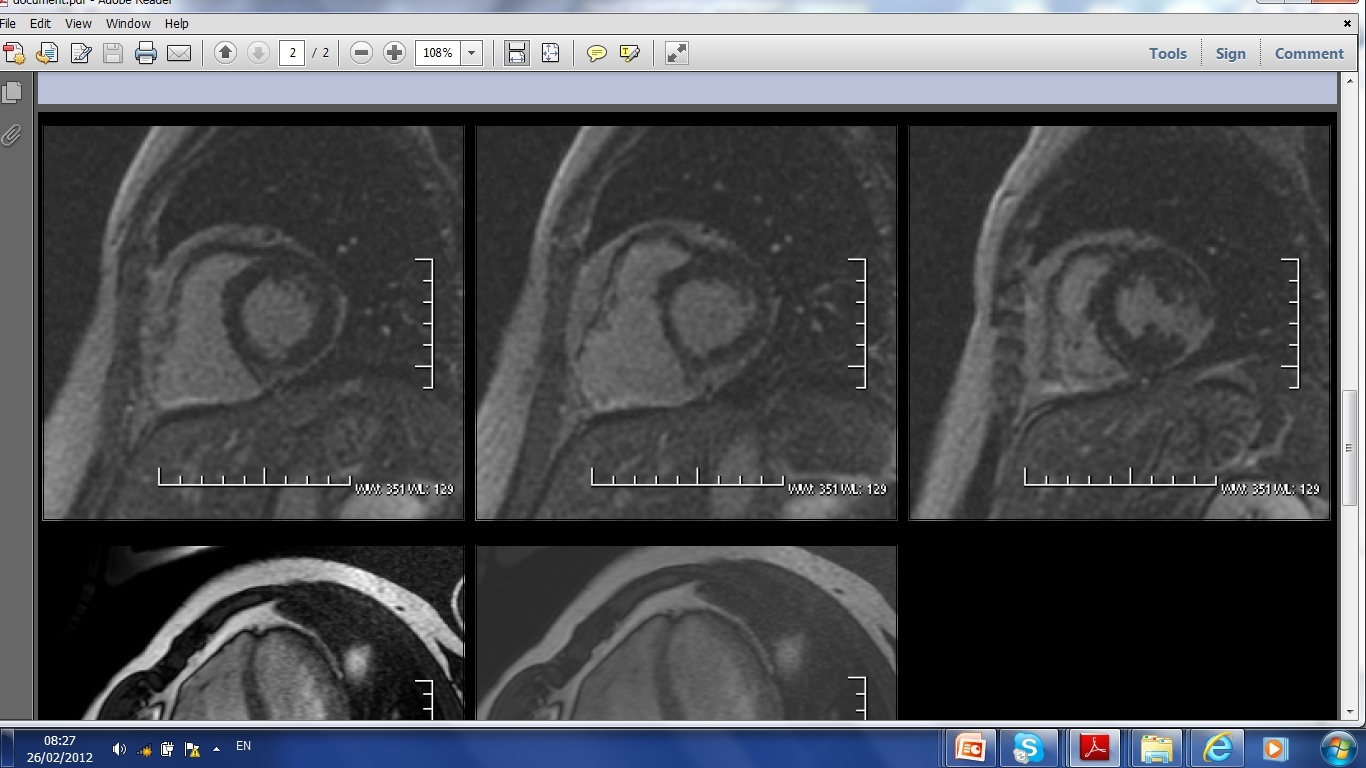 Regional Akinesia, dyskinesia, Microaneurysm
Increased RV diastolic volume 
Reduced RVEF
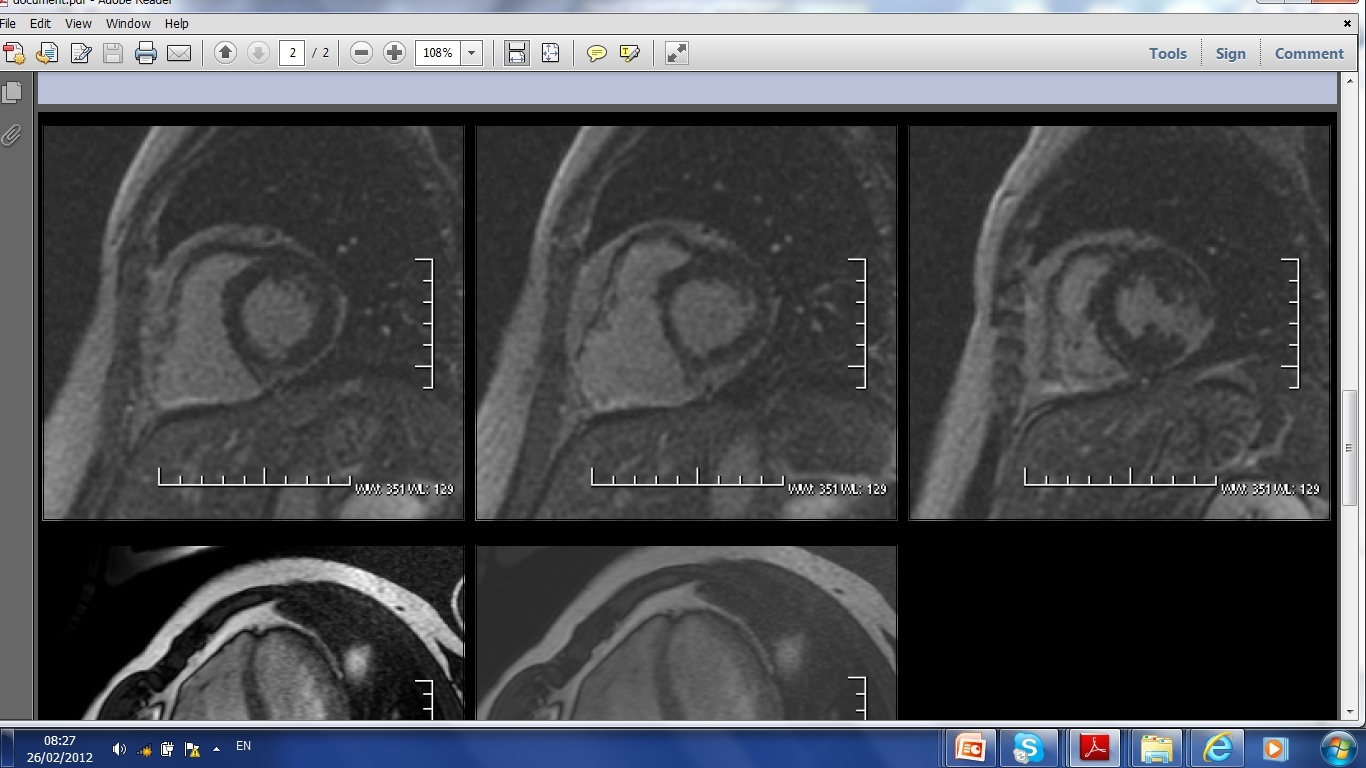 Circulation 2010; 121(13):1533-41
ARVC
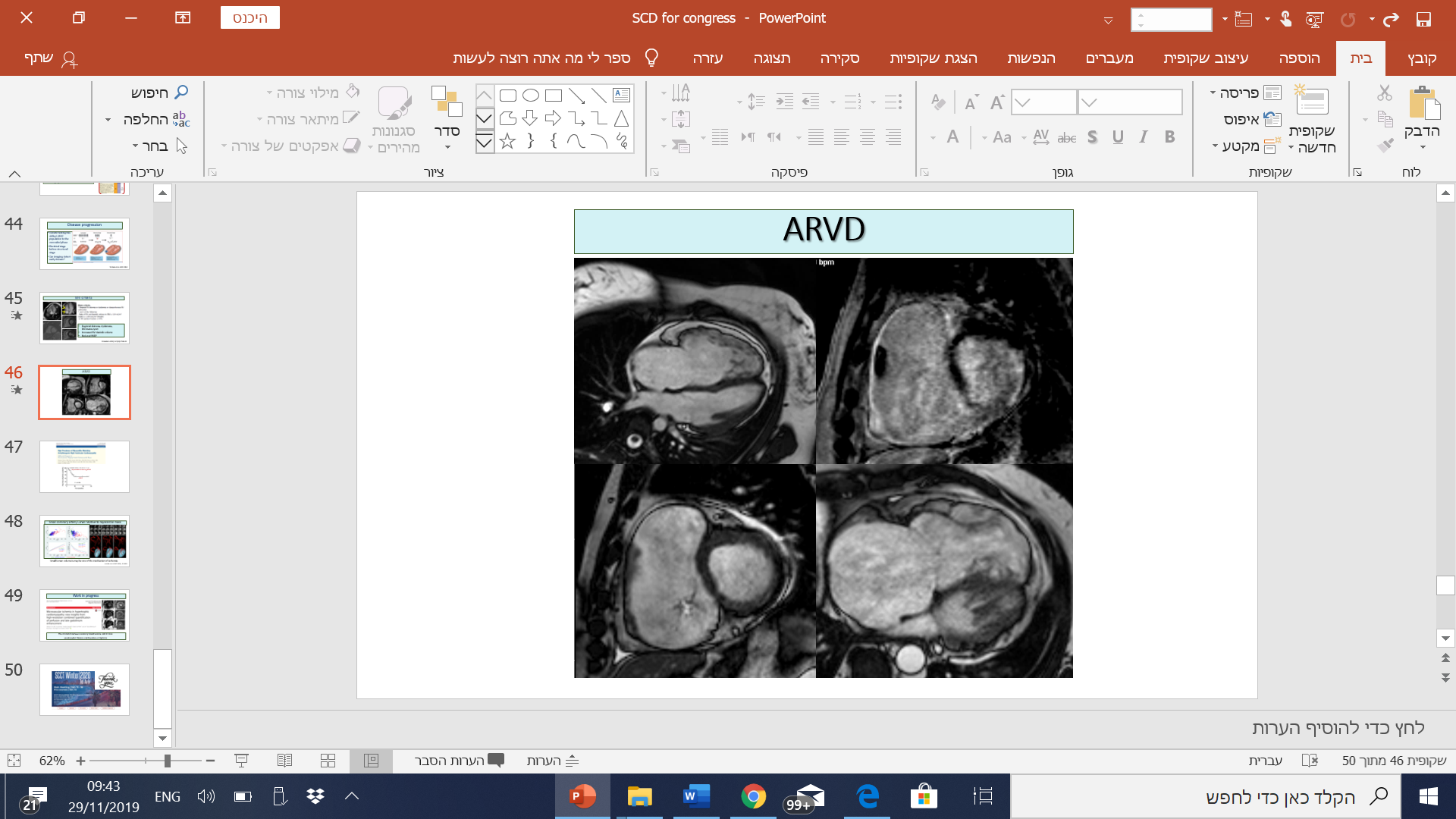 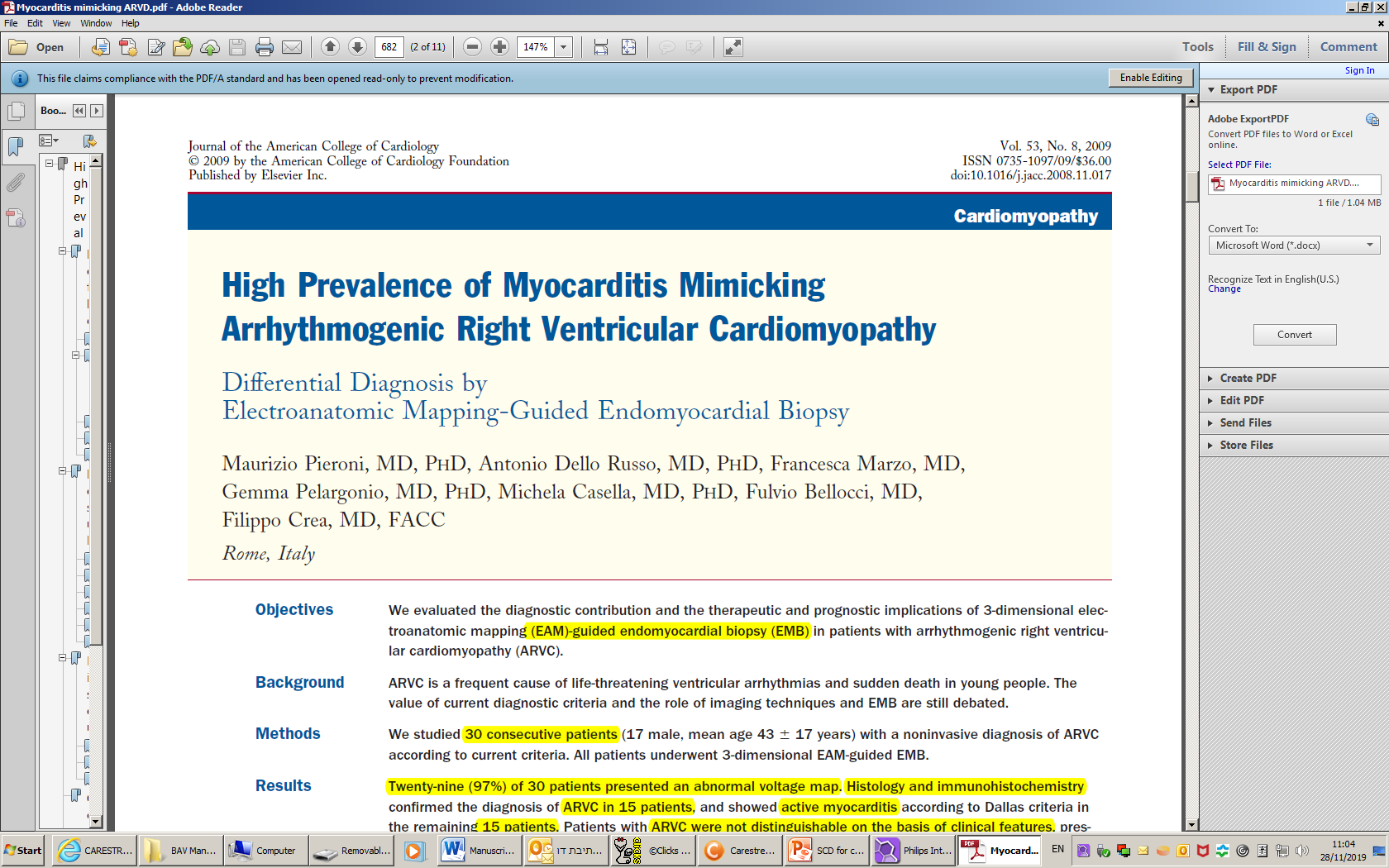 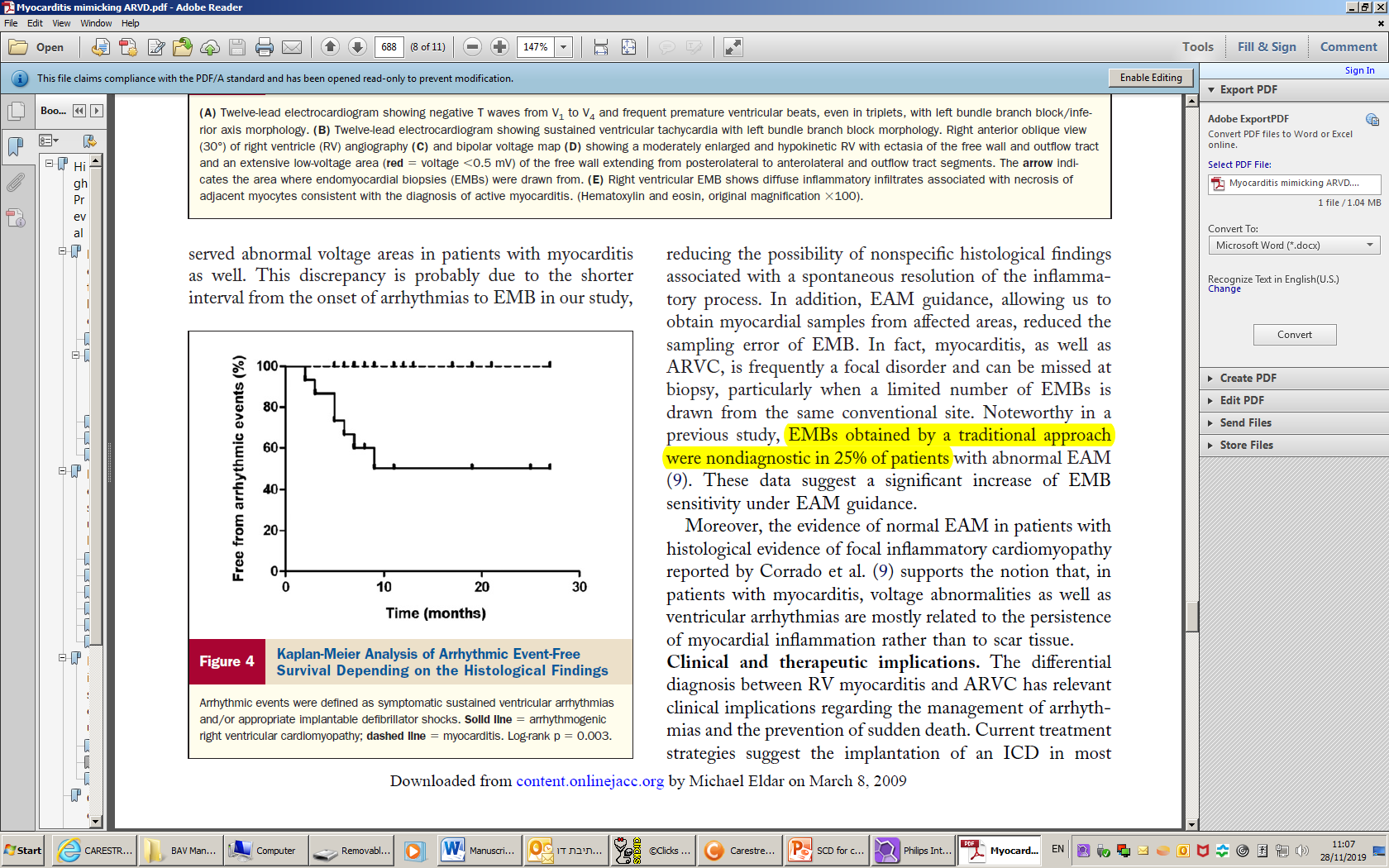 Myocarditis mimicking ARVD
ARVD
P = 0.003
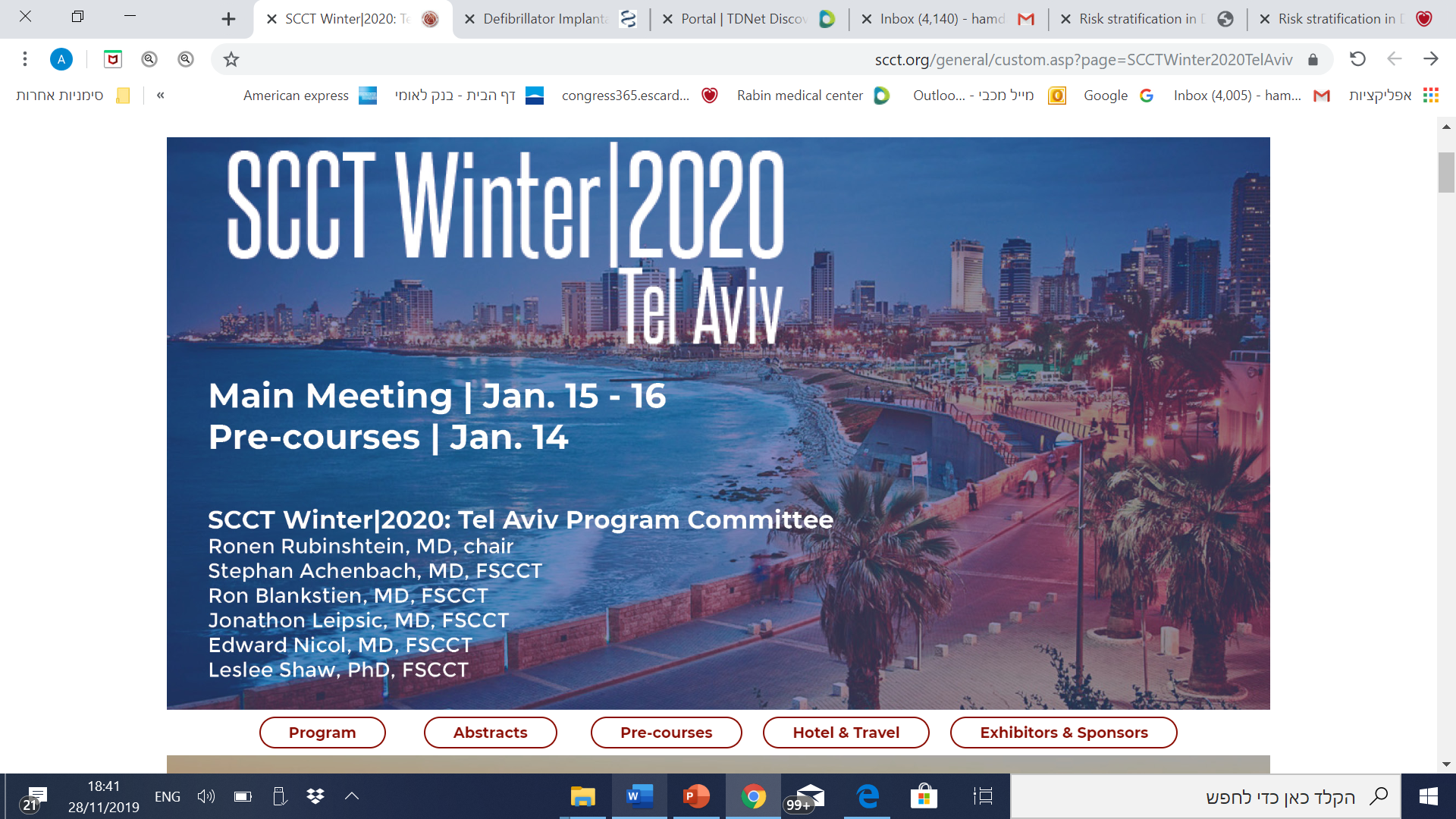 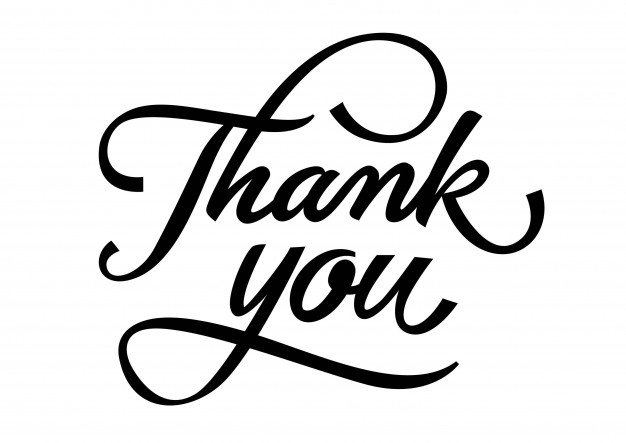